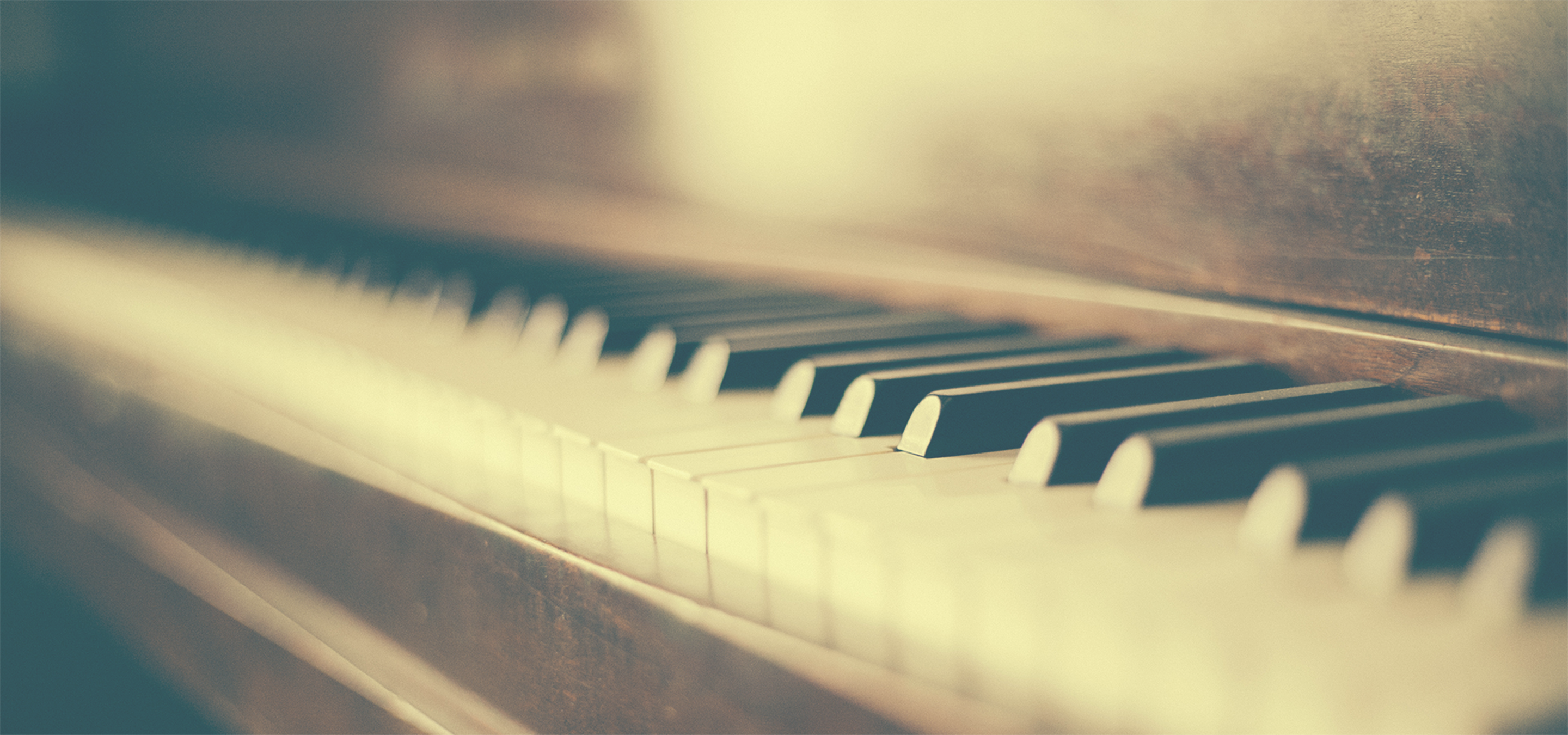 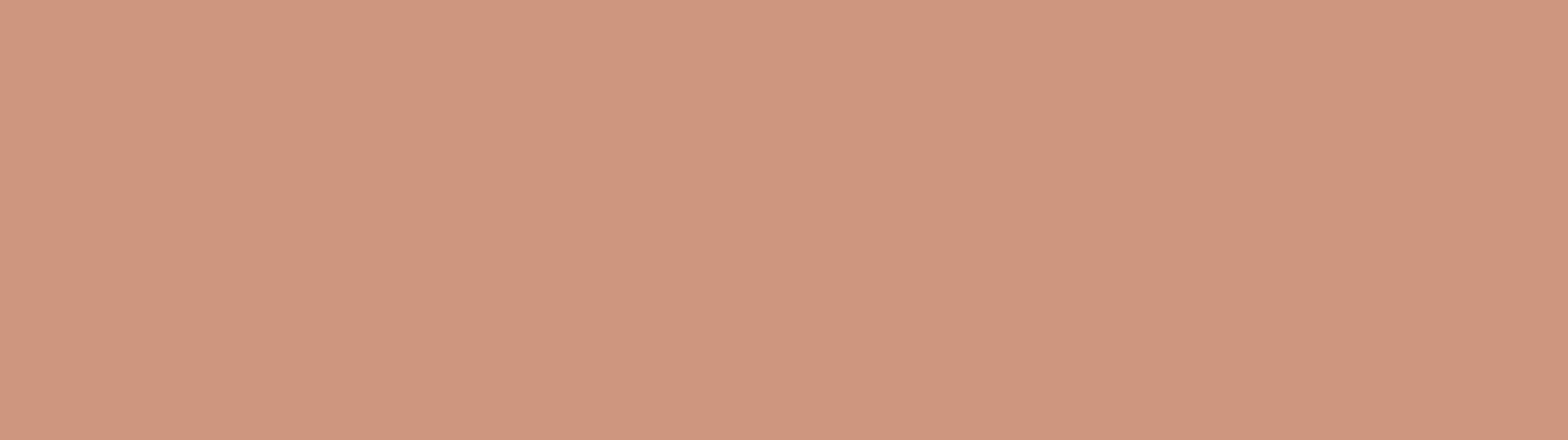 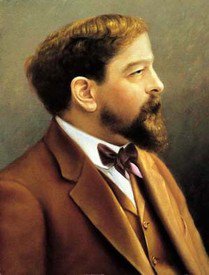 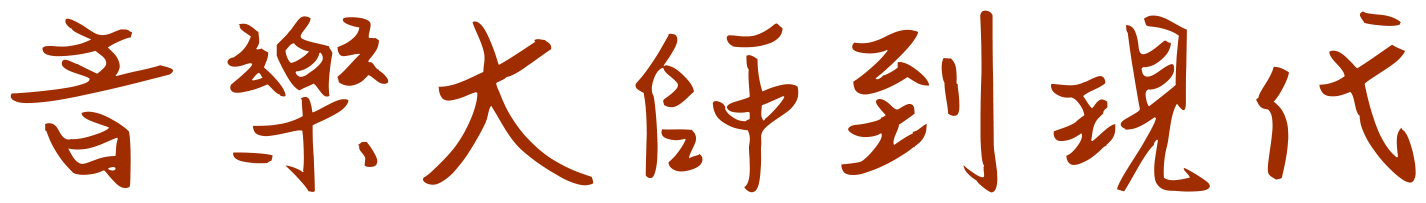 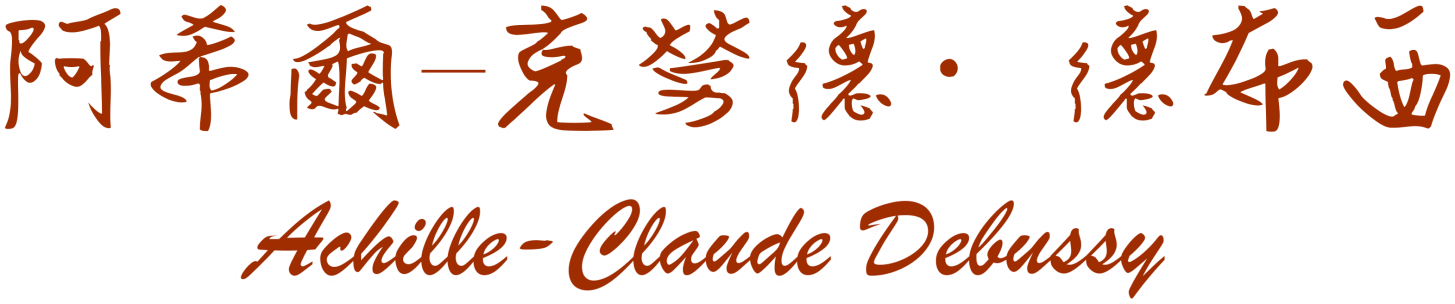 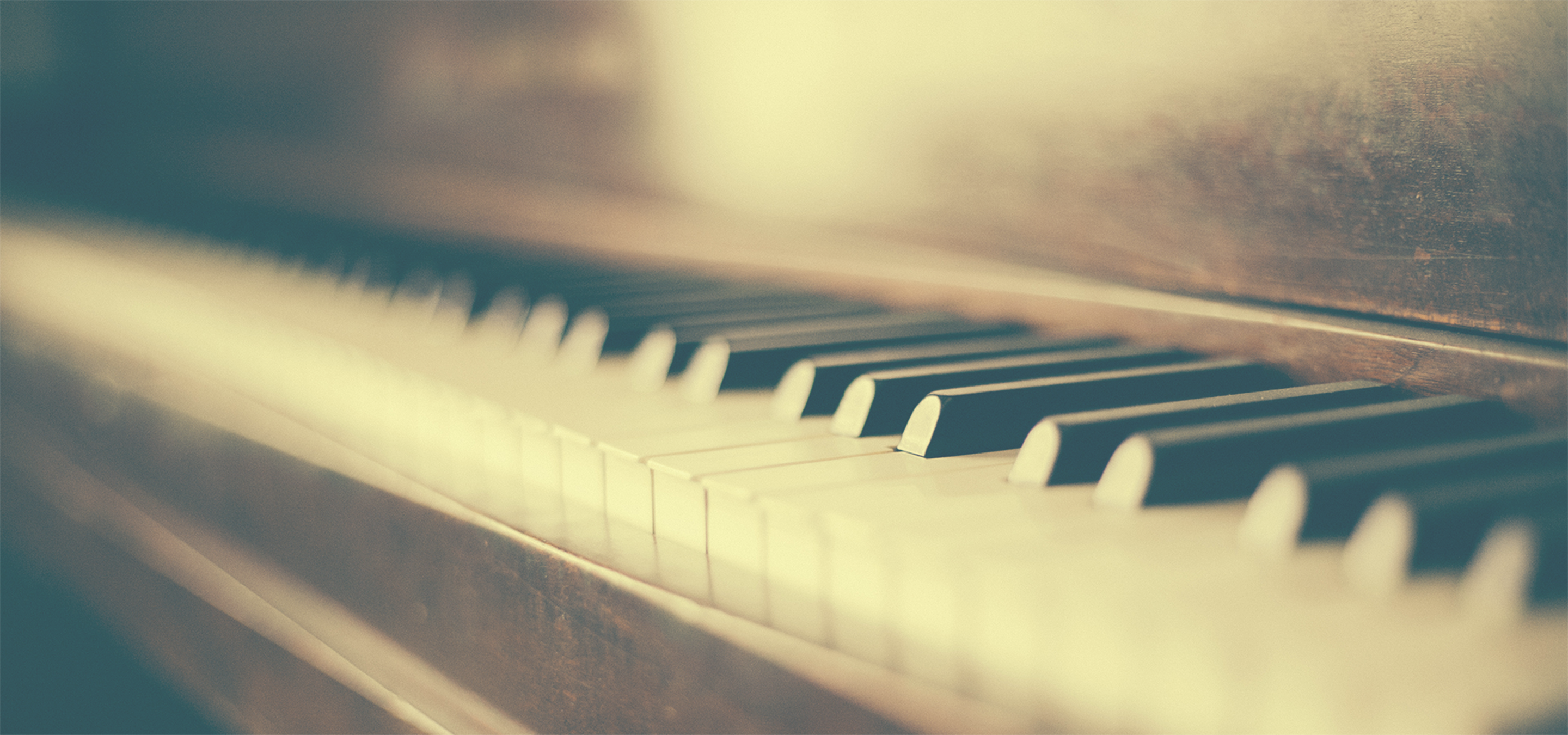 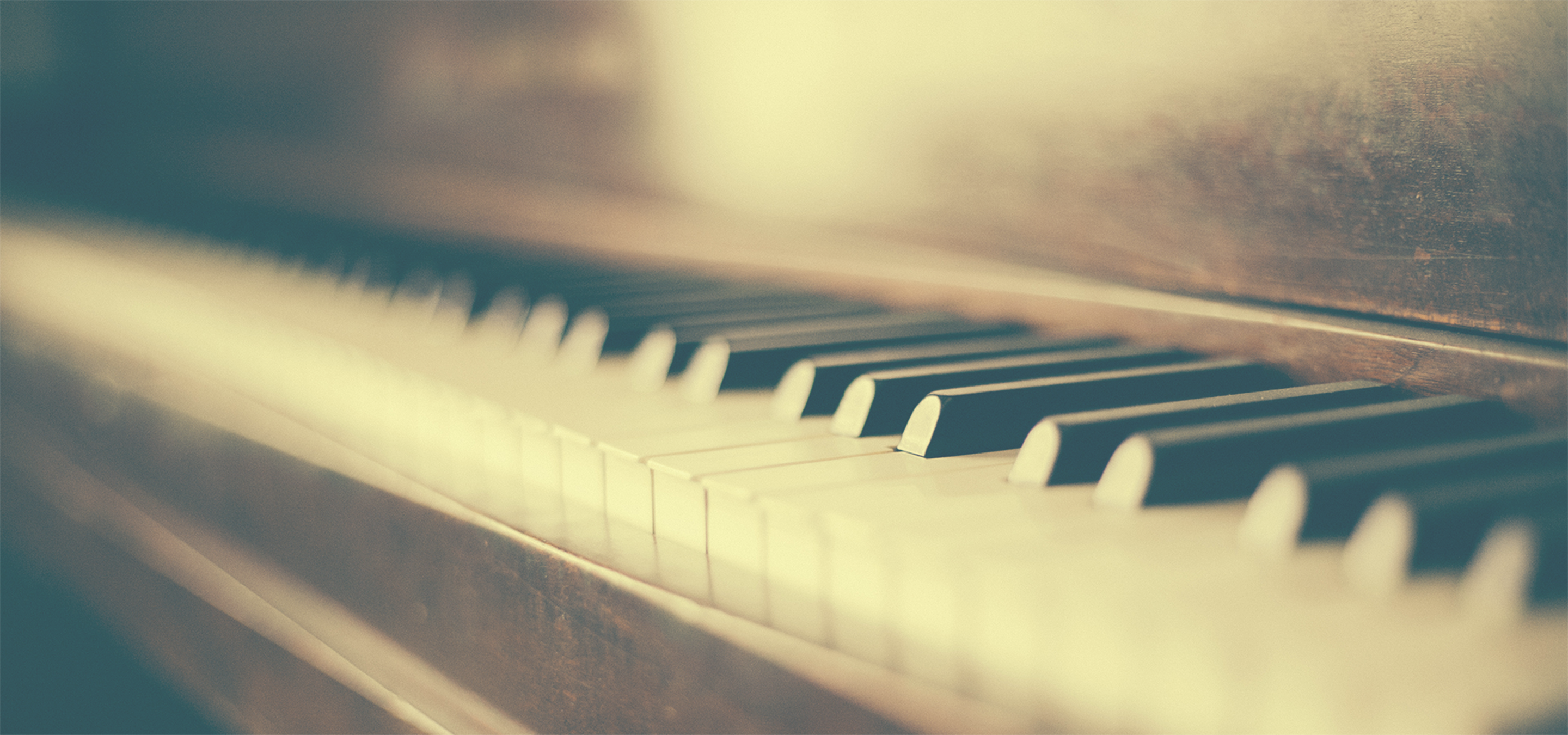 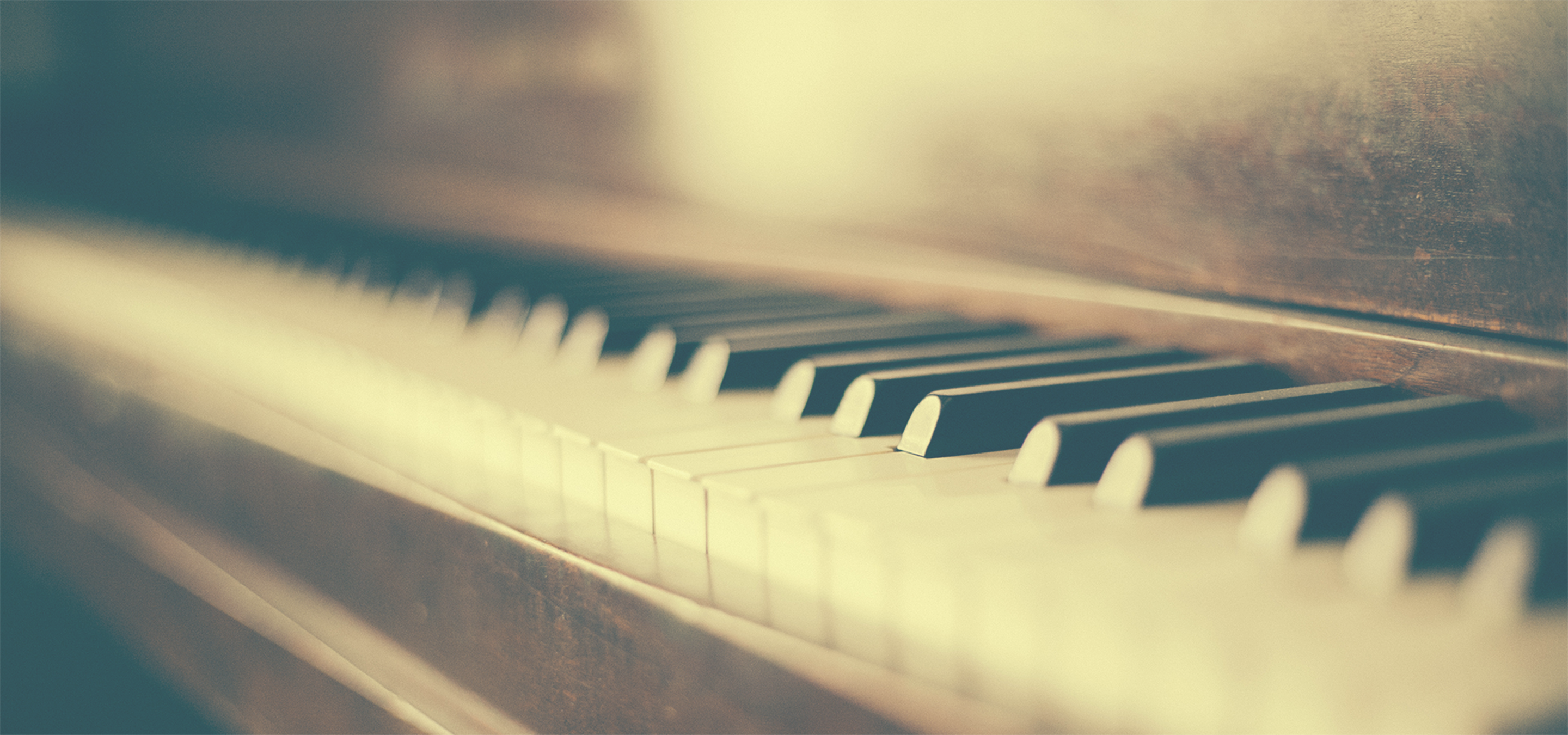 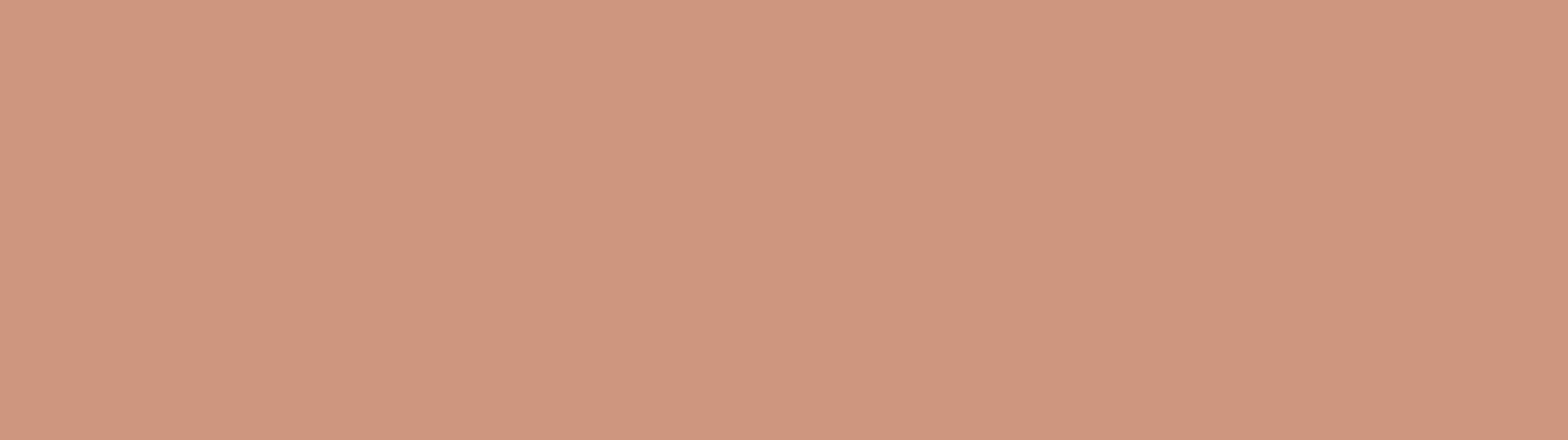 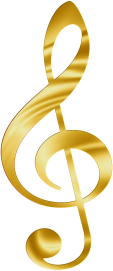 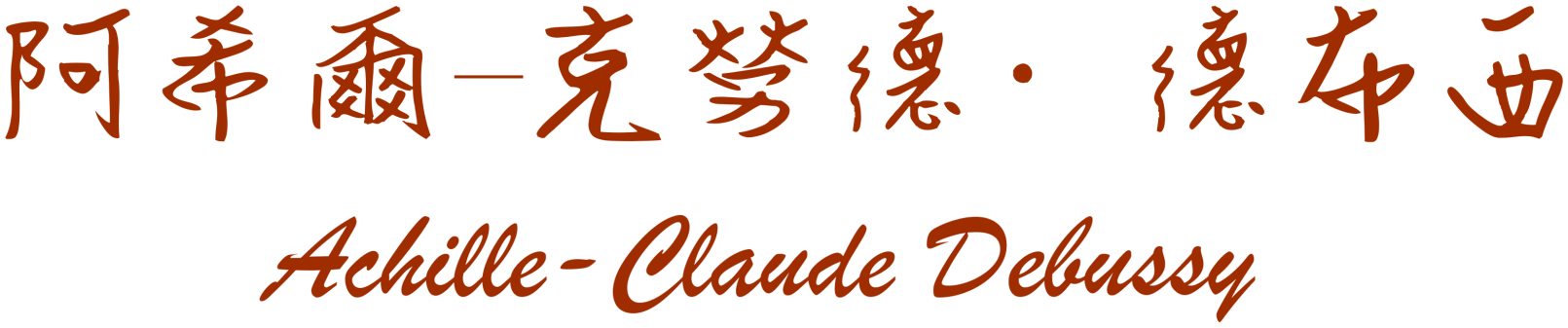 Who/When/Where
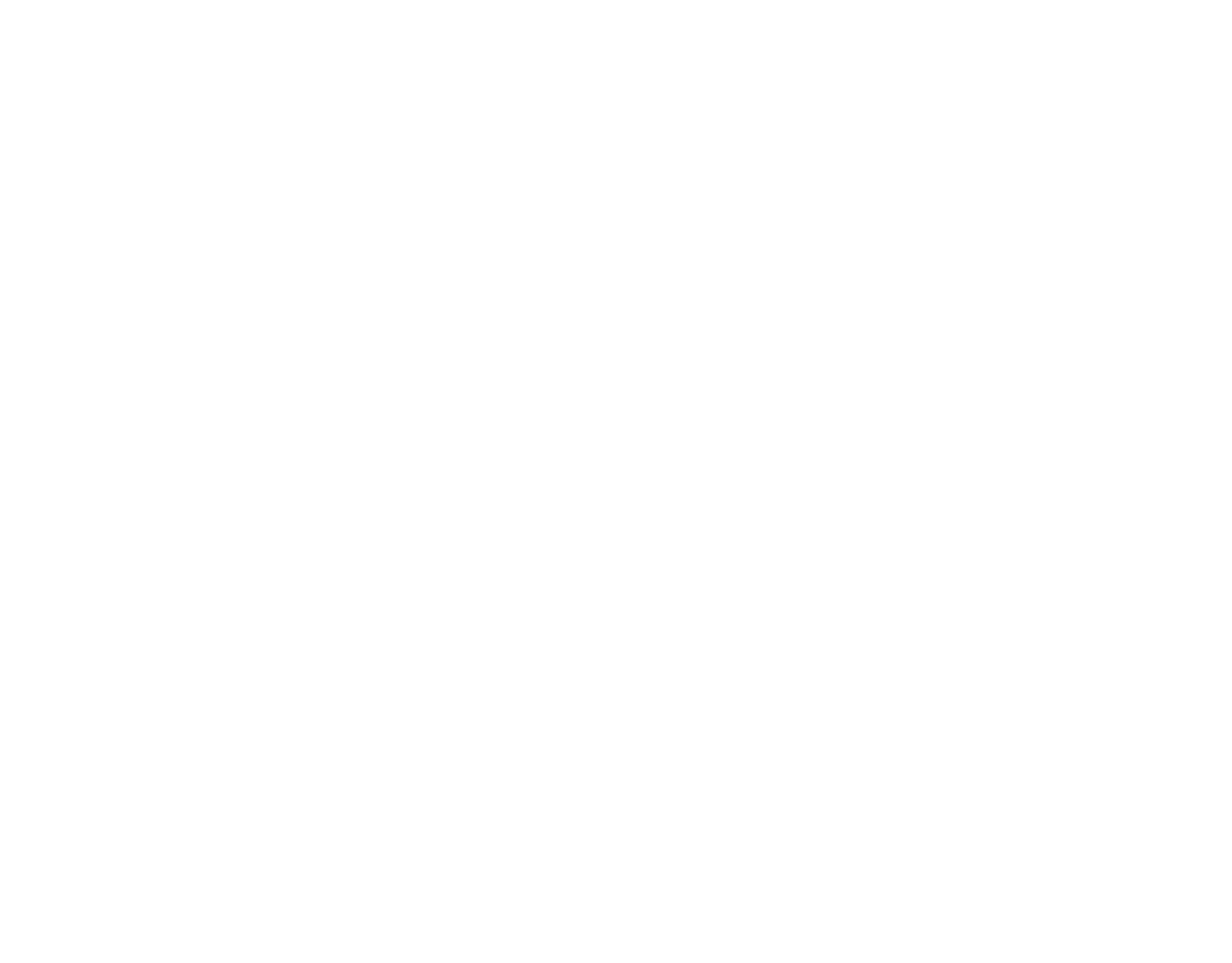 Achille-Claude Debussy
   1862.8.22 – 1918.3.25
活躍時間: 19世紀末-20世紀初。
法國作曲家，並且被視為印象派的開山祖師，但他本人反對這個說法。
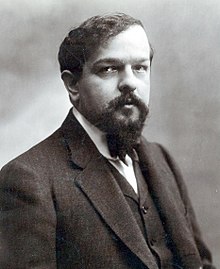 [Speaker Notes: 討論問題: 
你有綽號嗎?
同學給你的綽號，你承認嗎?
綽號使他人更容易認識你/ 或是 容易以偏概全?]
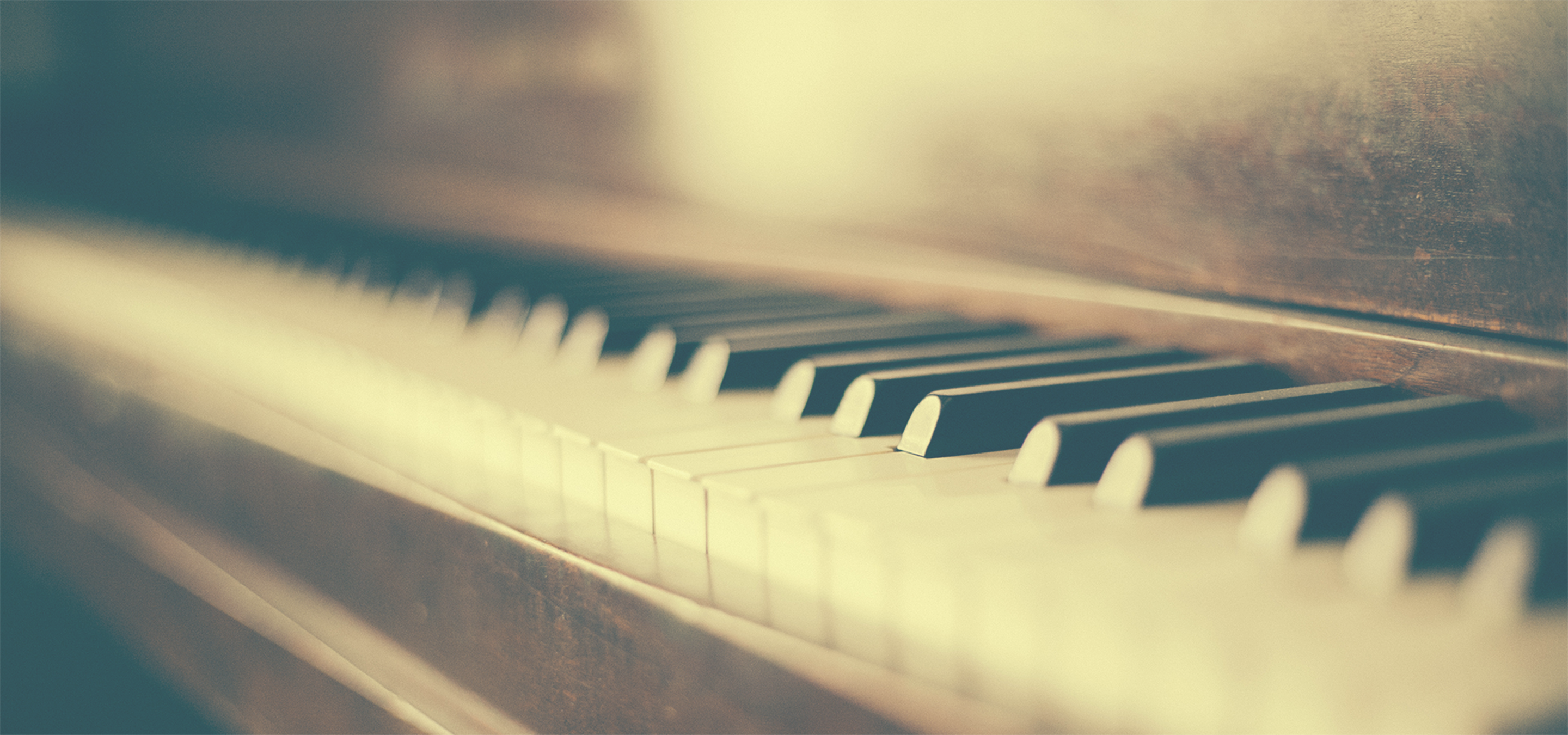 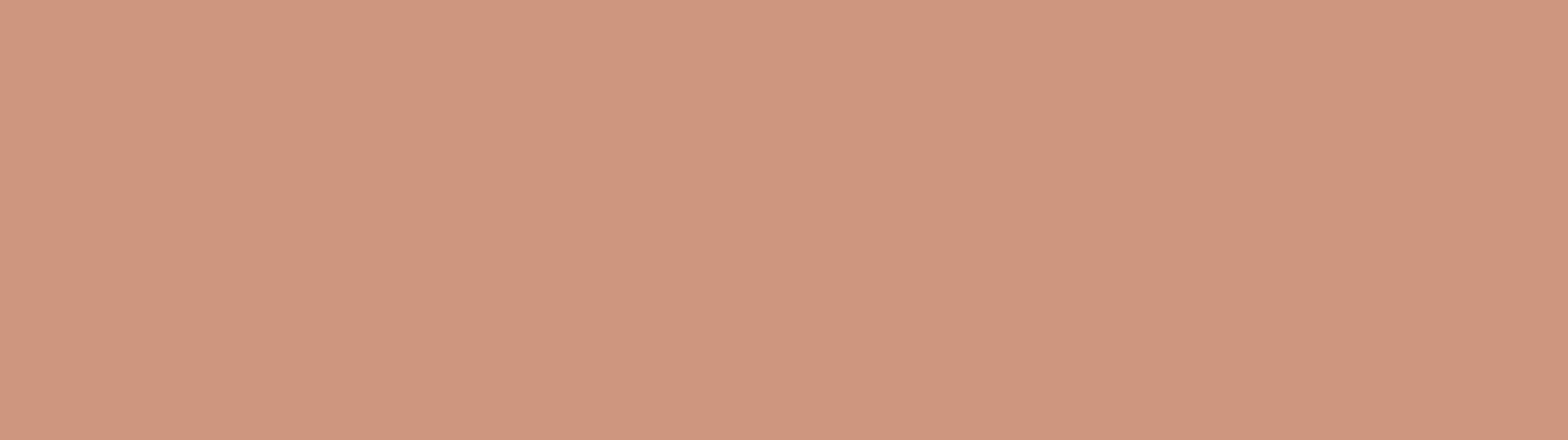 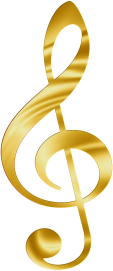 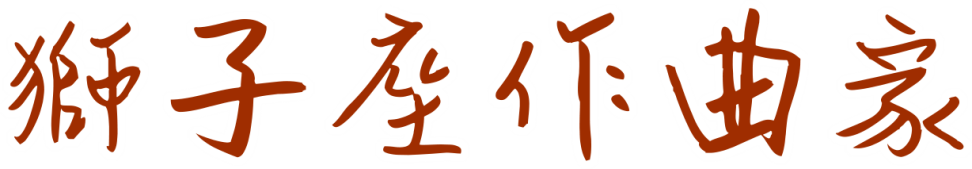 Who/When/Where
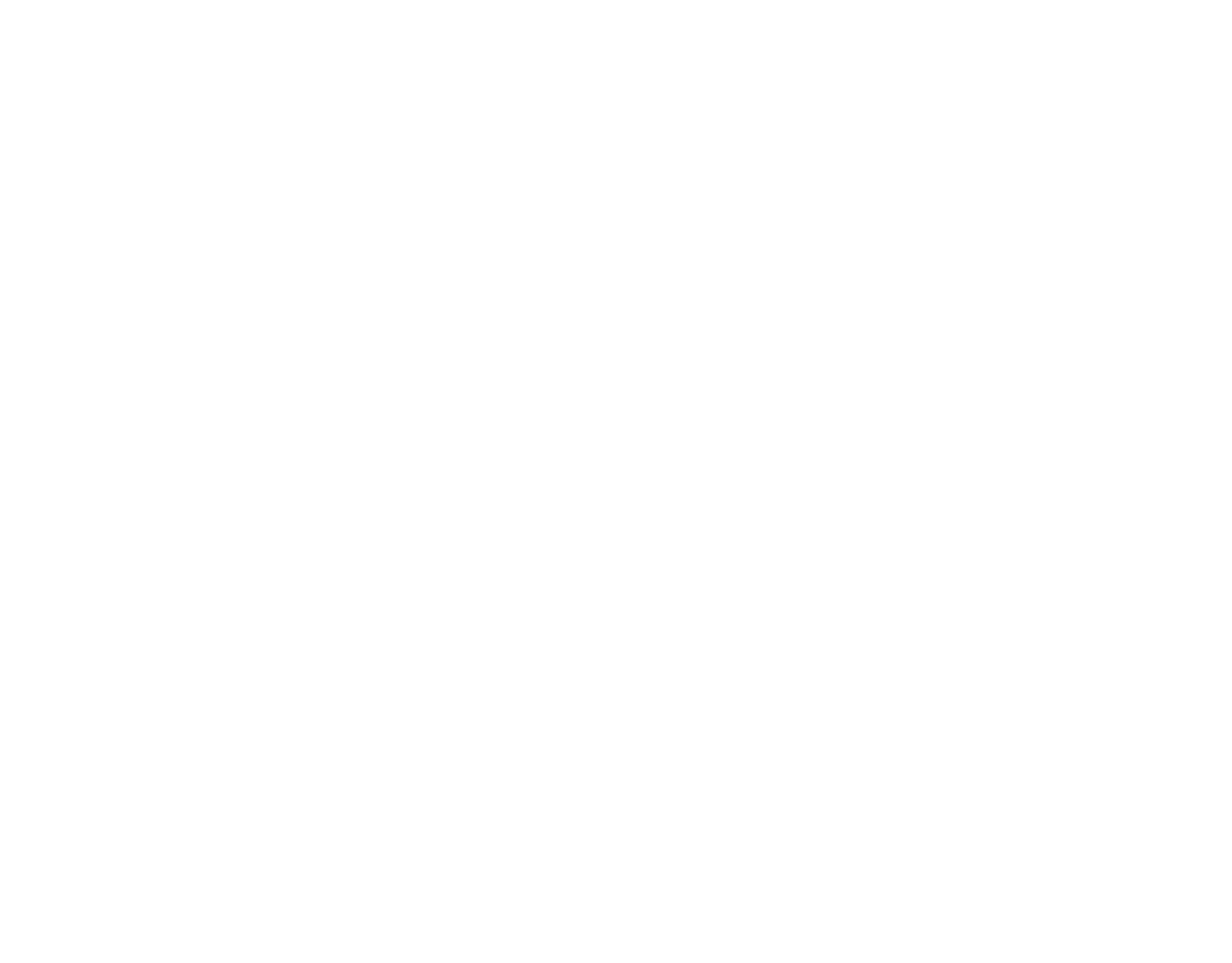 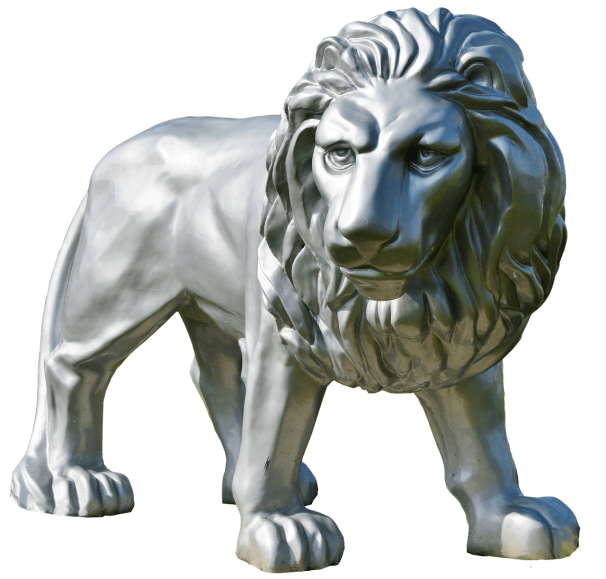 稀有品種！獅子座的人具有「君王」氣質，通常熱情開朗，並且喜歡表演、掌聲、喝采，適合當明星、領導人。
創作的人--往往需要遠離人群，專注、
   獨處、甘於寂寞！
獅子座的德布西，能夠沉潛下來從事創作，
   真的很不容易！
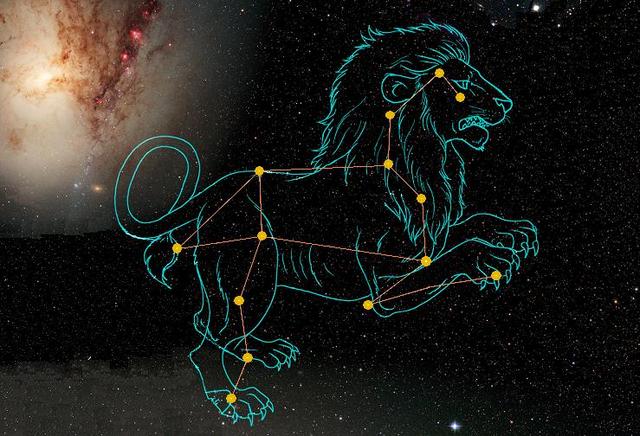 [Speaker Notes: 討論問題: 
班上有哪些獅子座的同學?
這些同學的特質和星座預測有多接近?
星座分析可以給你什麼幫助?
如果我是那個星座裡面的”異類”，怎麼辦?]
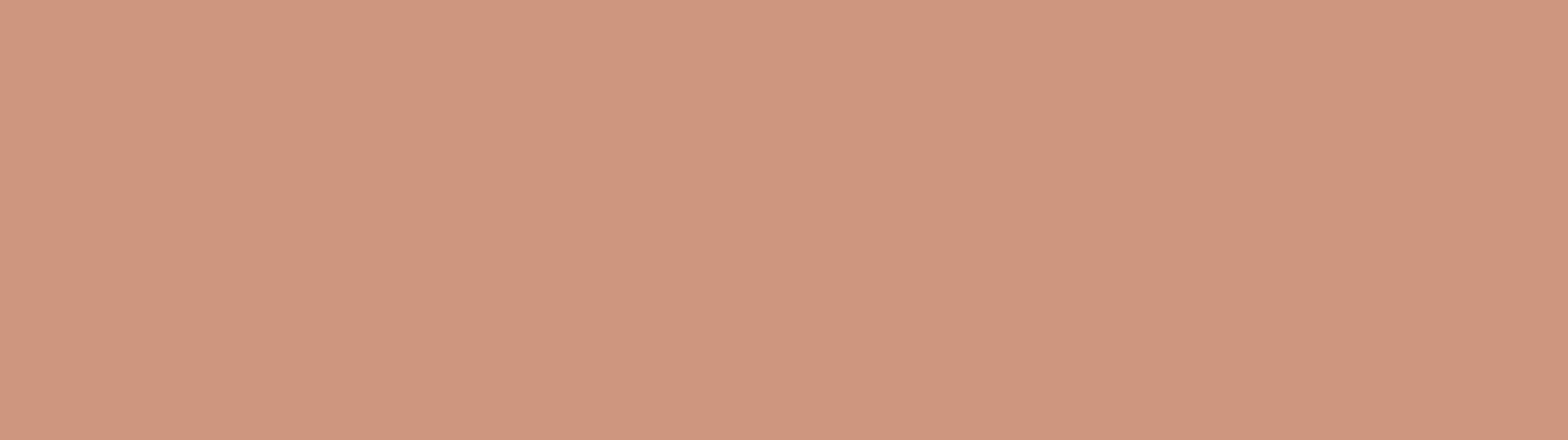 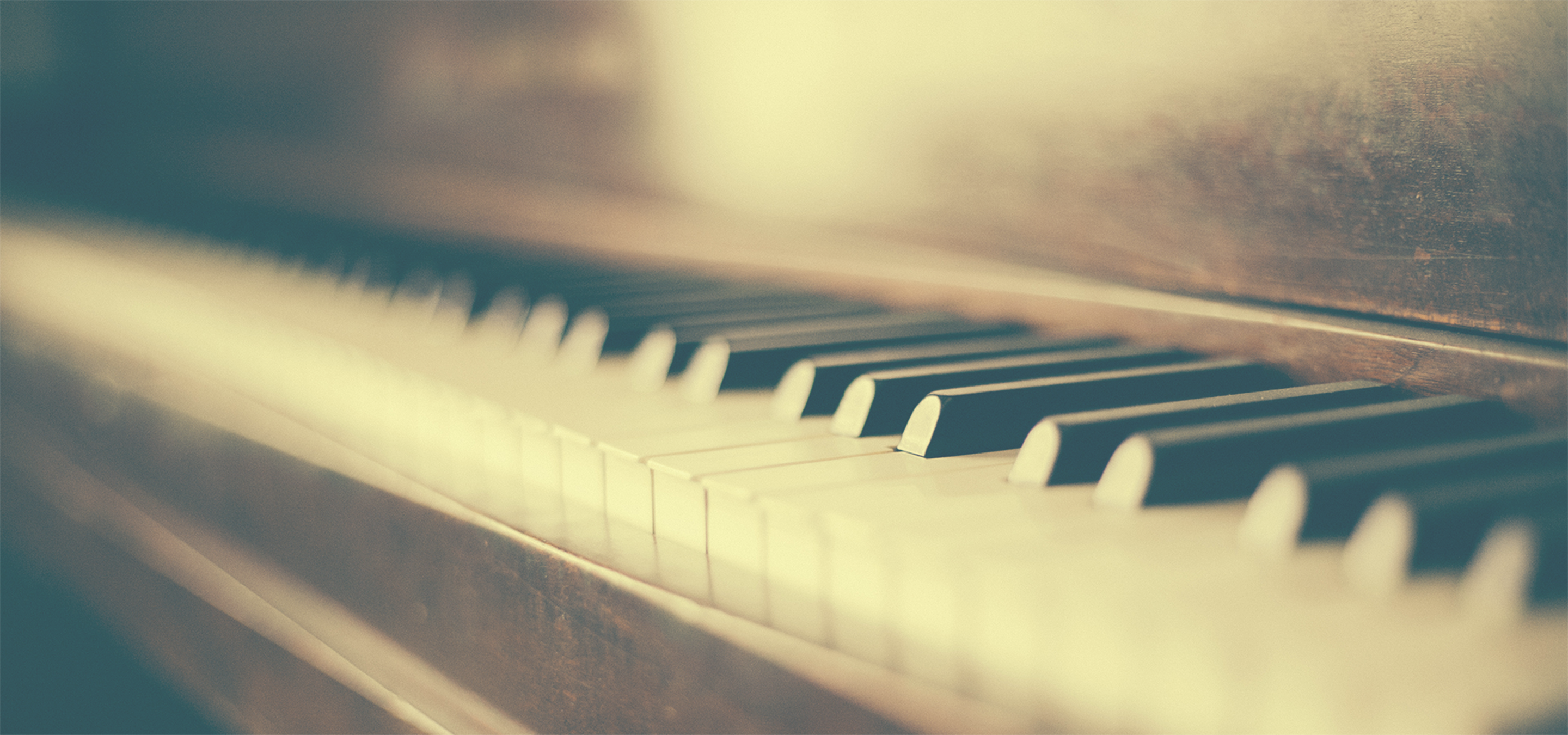 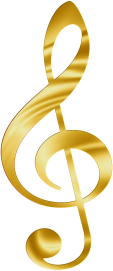 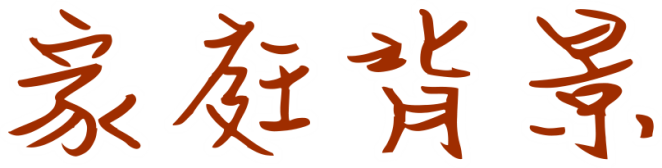 Who/When/Where
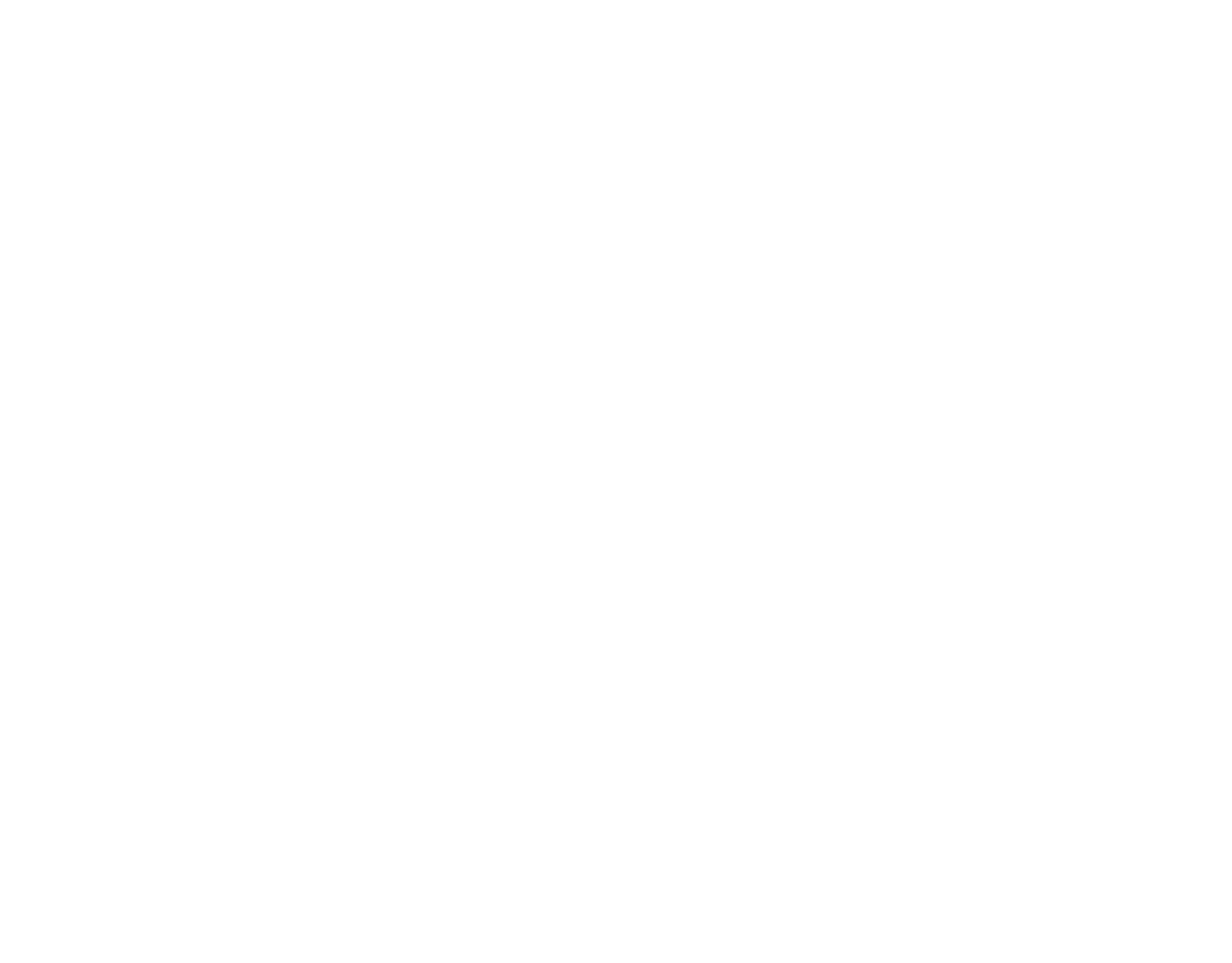 德布西家族是純樸的農民世家，到爺爺的時候改行經商。
父母開了一間中國瓷器專賣店。
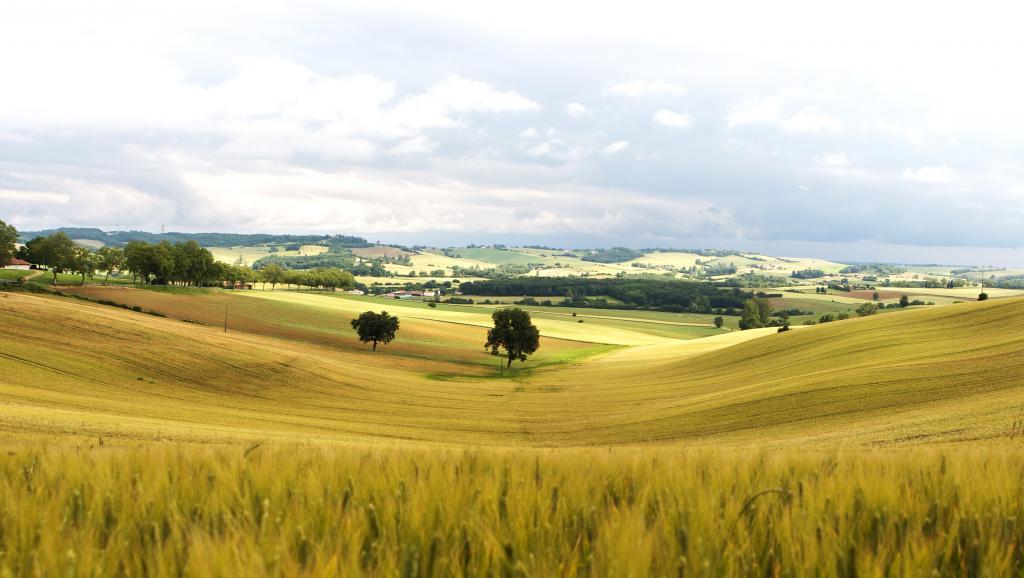 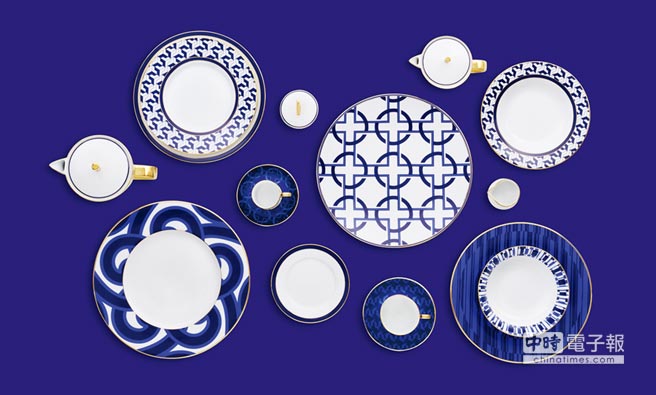 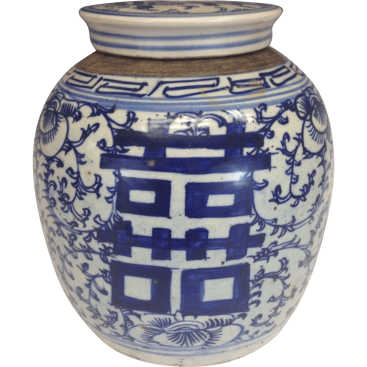 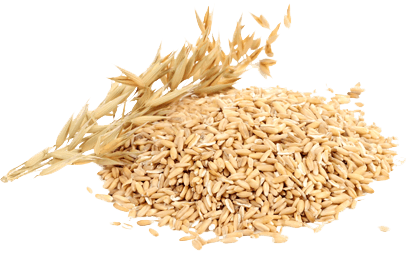 [Speaker Notes: 討論問題: 
我現在已經決定未來生涯的方向嗎?
轉學、轉系、換工作是不是代表我是失敗者?
https://www.chinatimes.com/newspapers/20161112000220-260204]
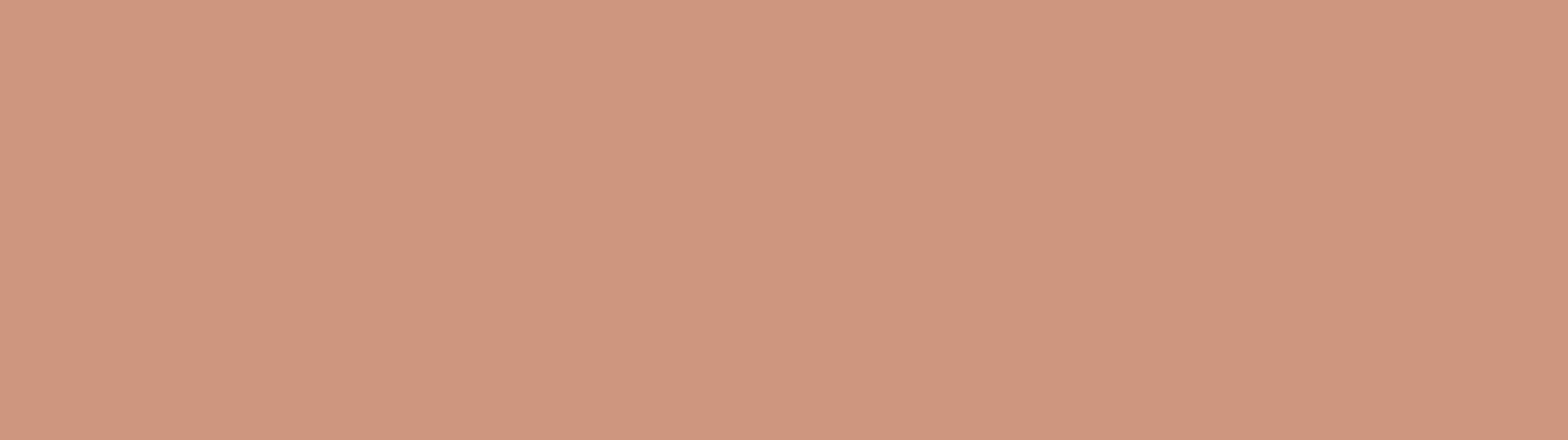 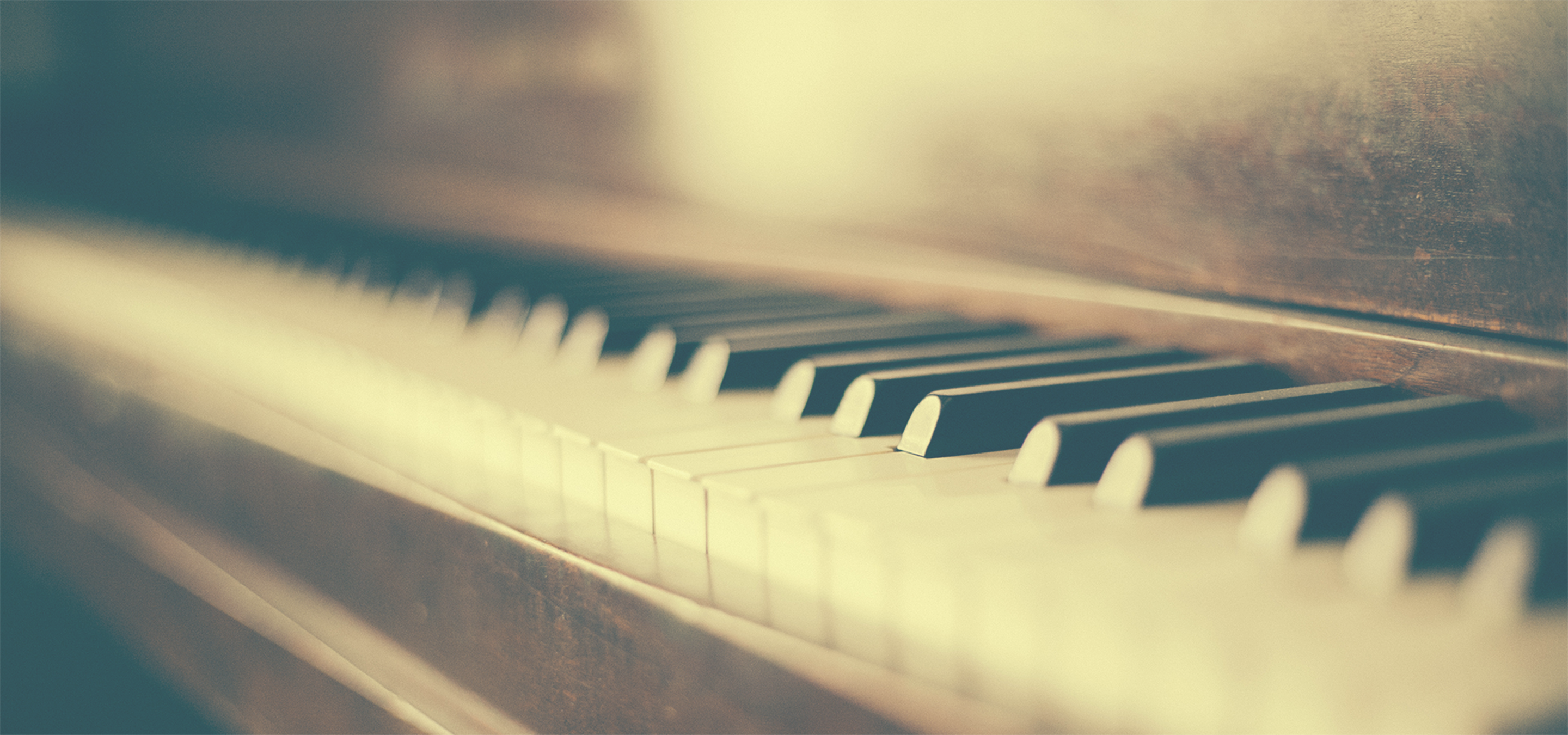 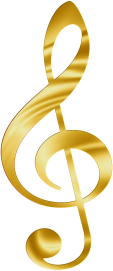 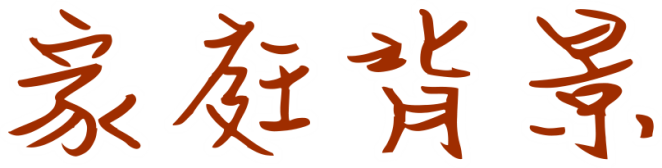 Who/When/Where
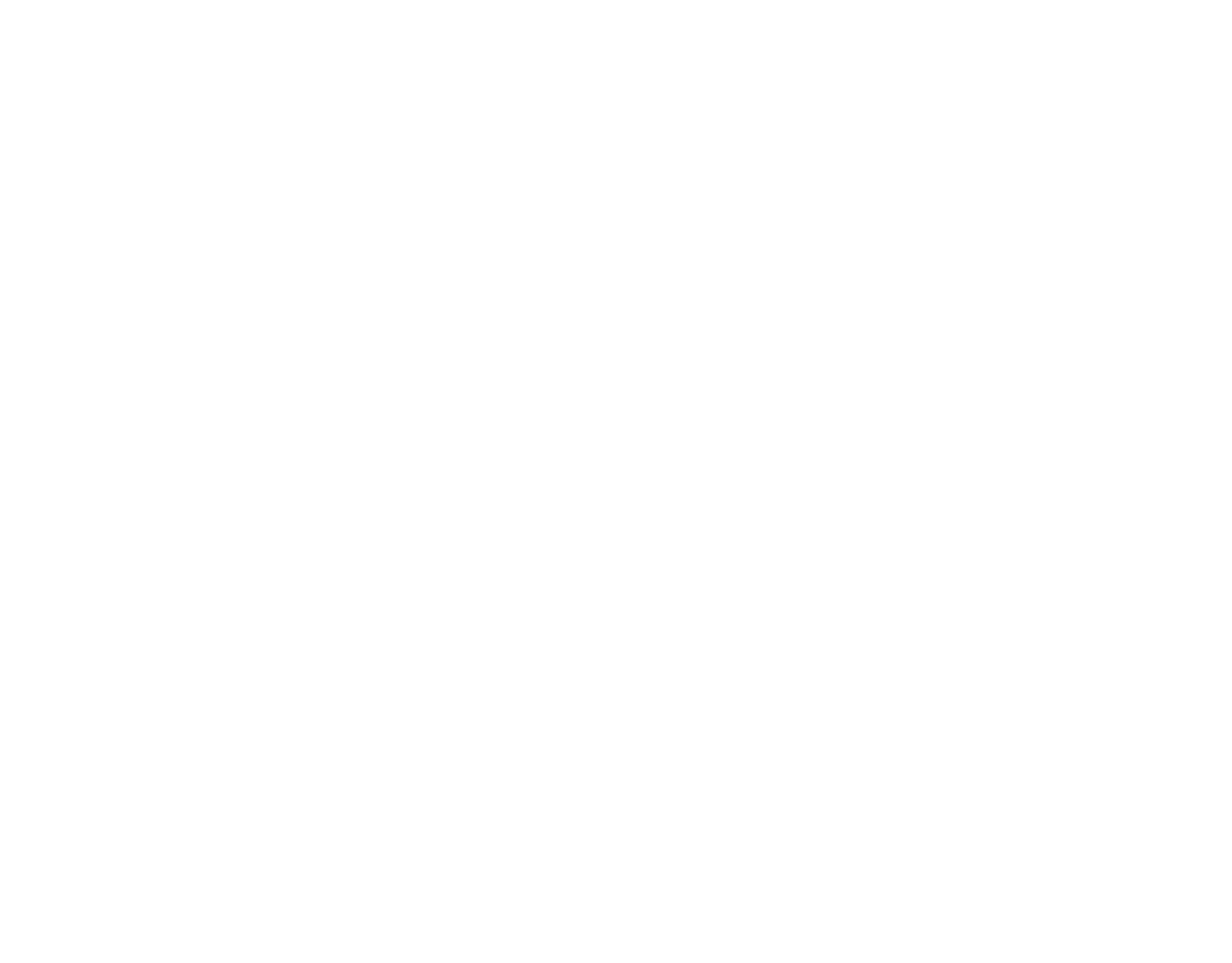 祖上沒有藝術家，但是有鋼琴課薰陶。沒想到孩子就嶄露音樂才華，10歲就進入巴黎音樂學院求學，專長鋼琴演奏。
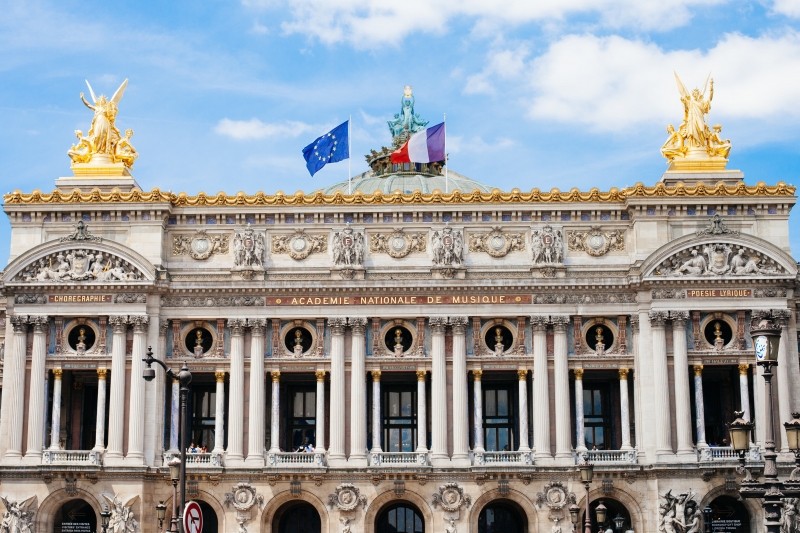 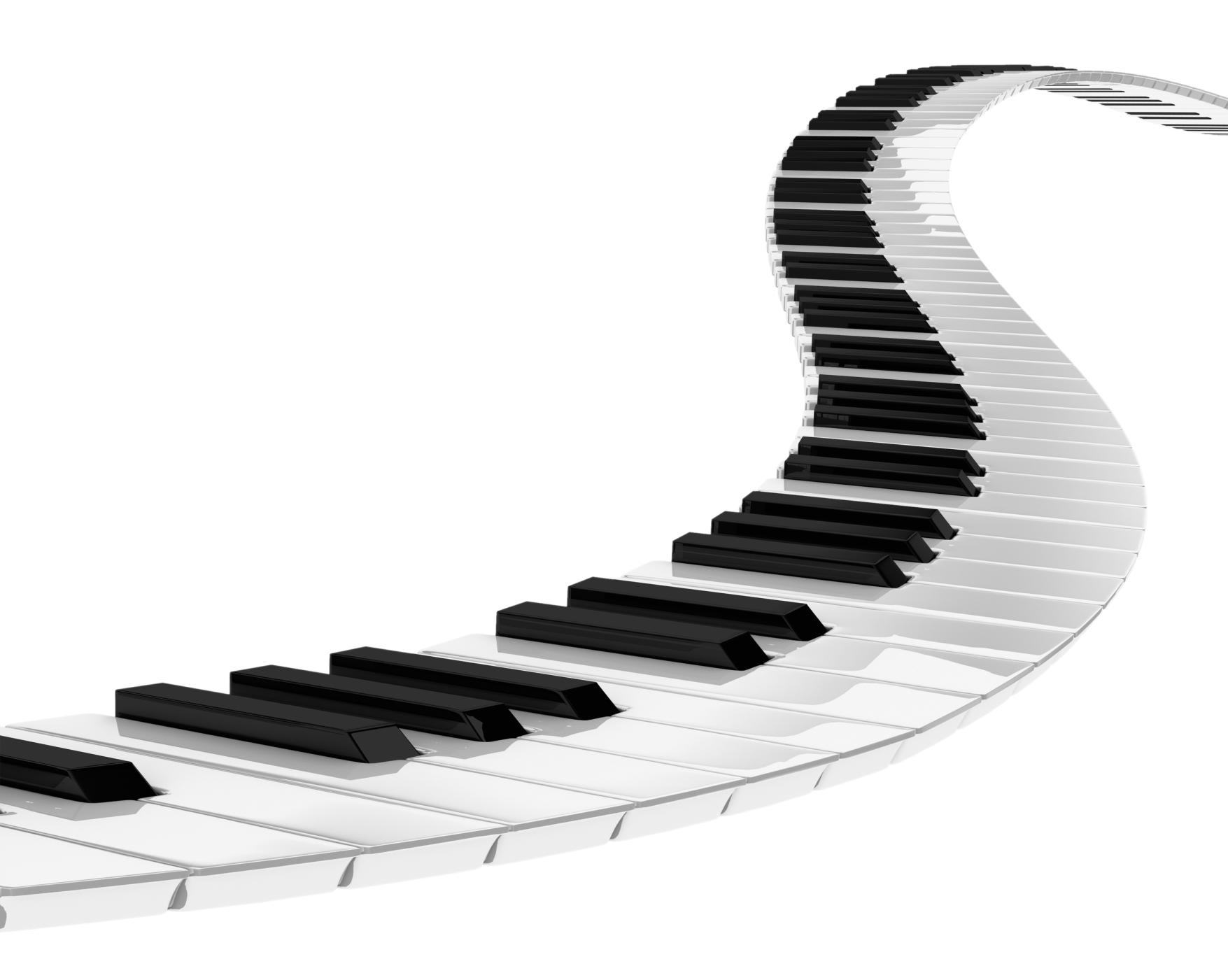 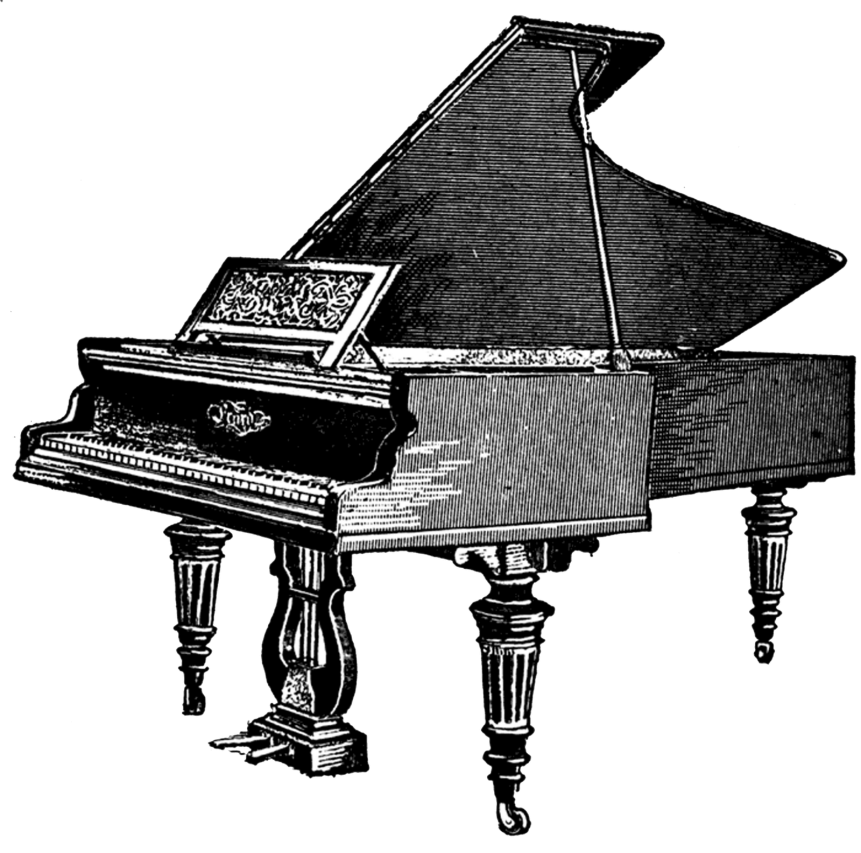 [Speaker Notes: 討論問題: 
我現在已經決定未來生涯的方向嗎?
轉學、轉系、換工作是不是代表我是失敗者?

SING:
周杰倫 青花瓷]
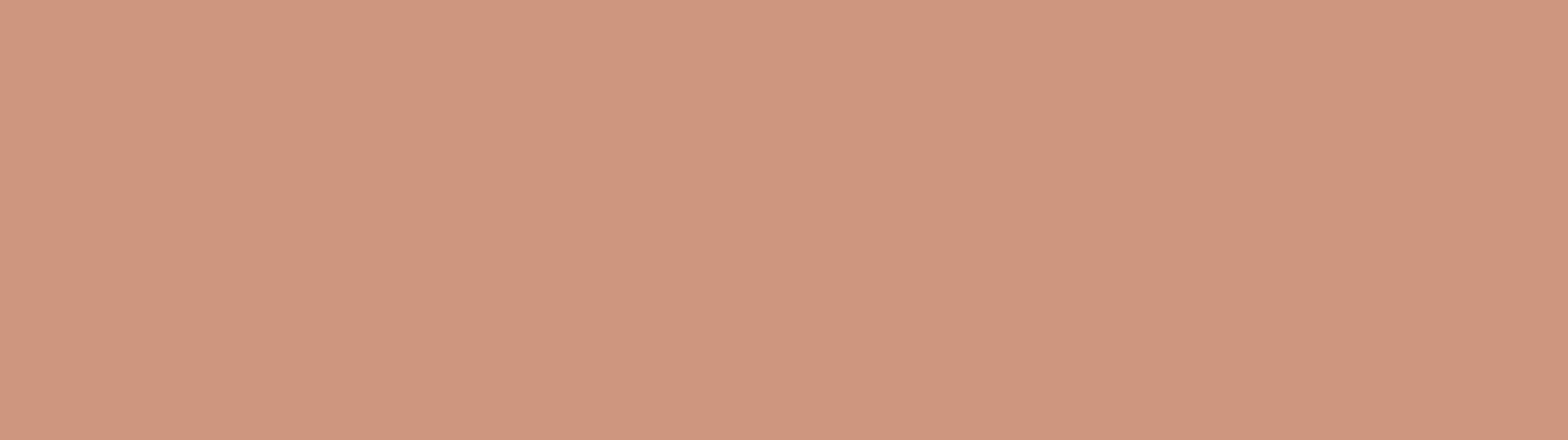 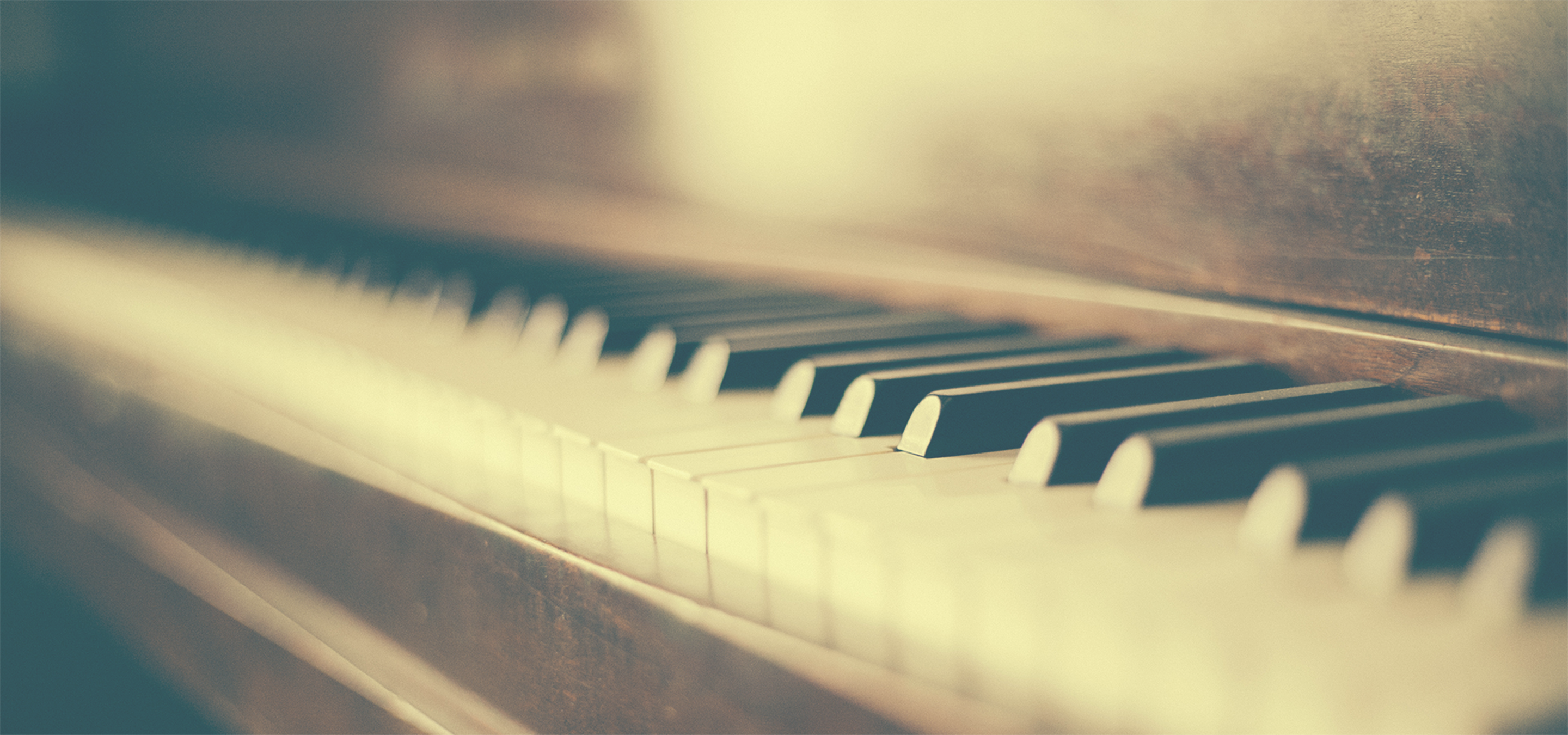 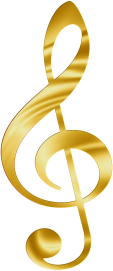 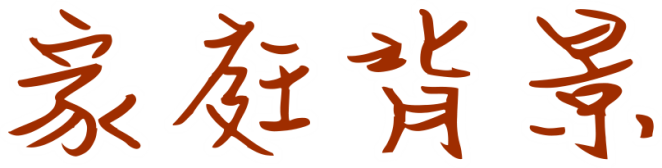 Who/When/Where
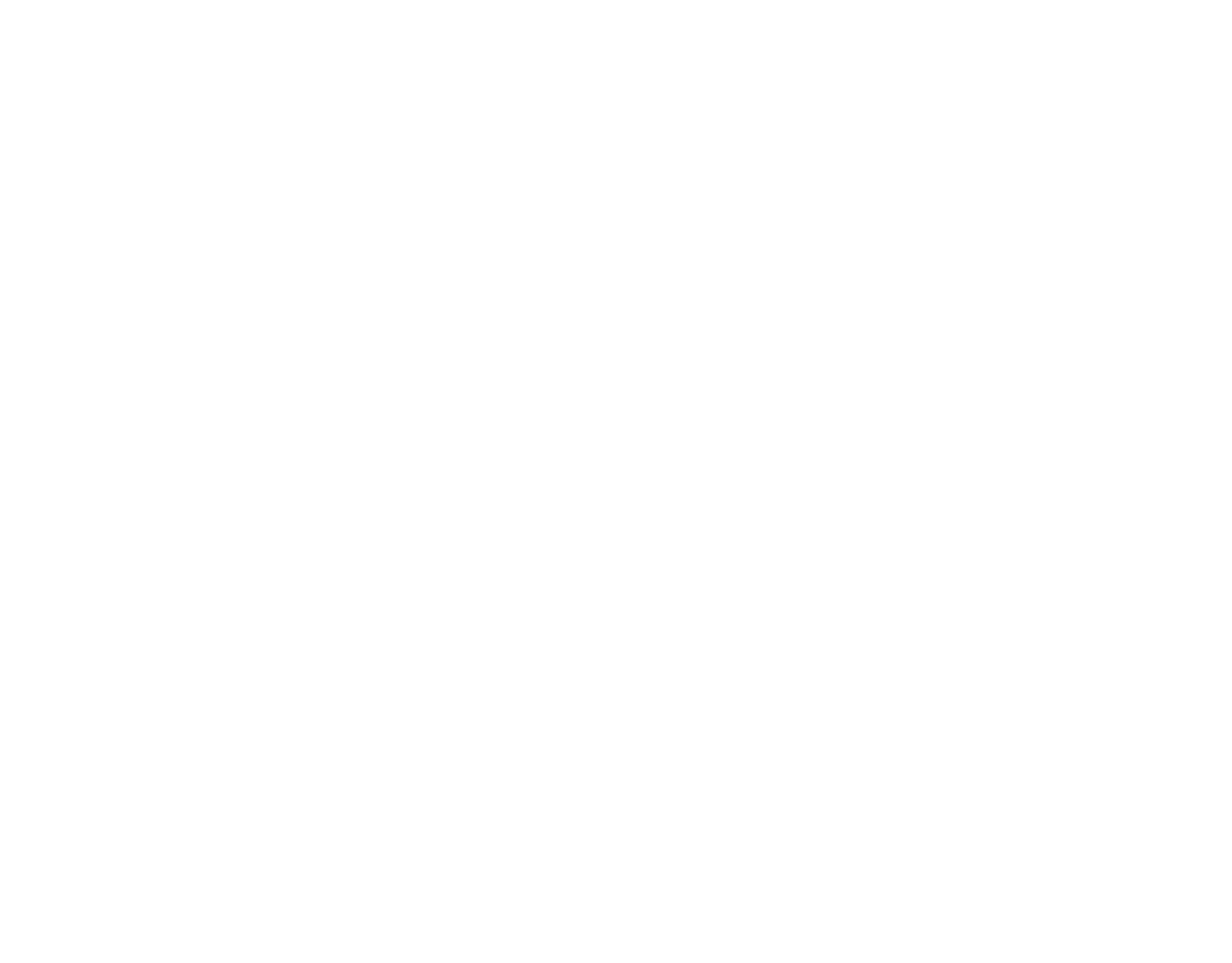 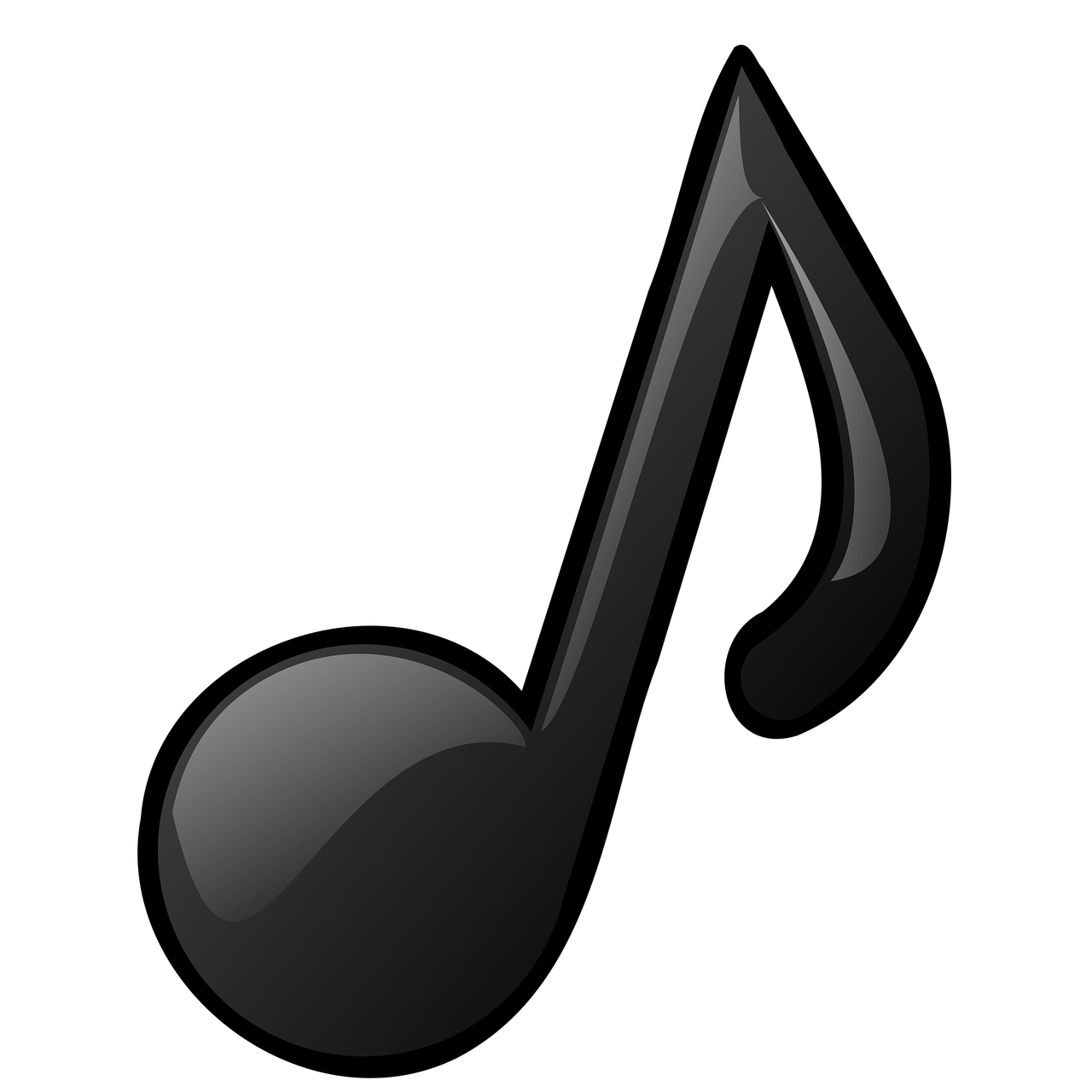 不過，天才也是會有挫折的! 德布西的鋼琴生涯並沒有一帆風順，18歲時改行學作曲。
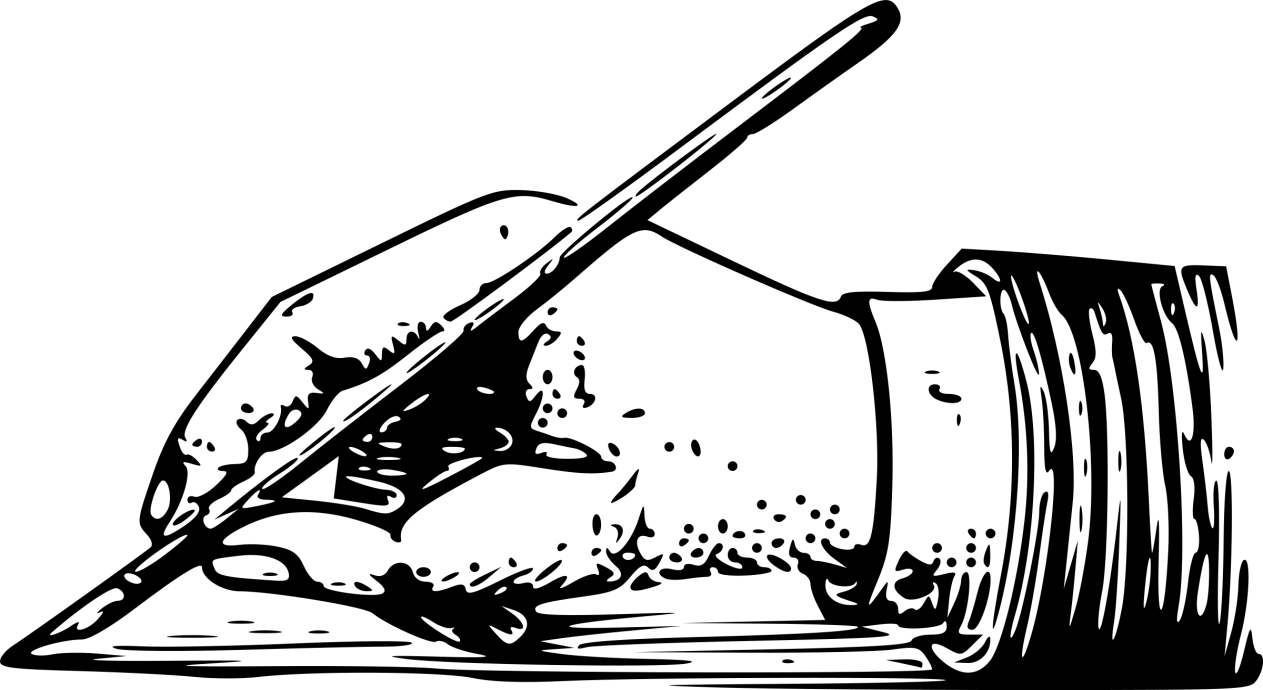 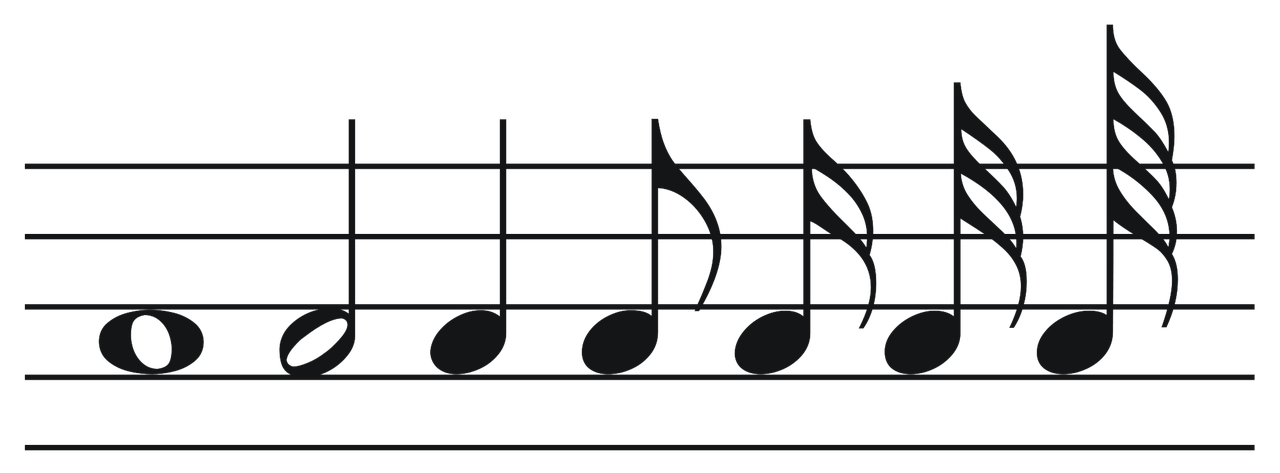 [Speaker Notes: 討論問題: 
我現在已經決定未來生涯的方向嗎?
轉學、轉系、換工作是不是代表我是失敗者?

SING:
周杰倫 青花瓷]
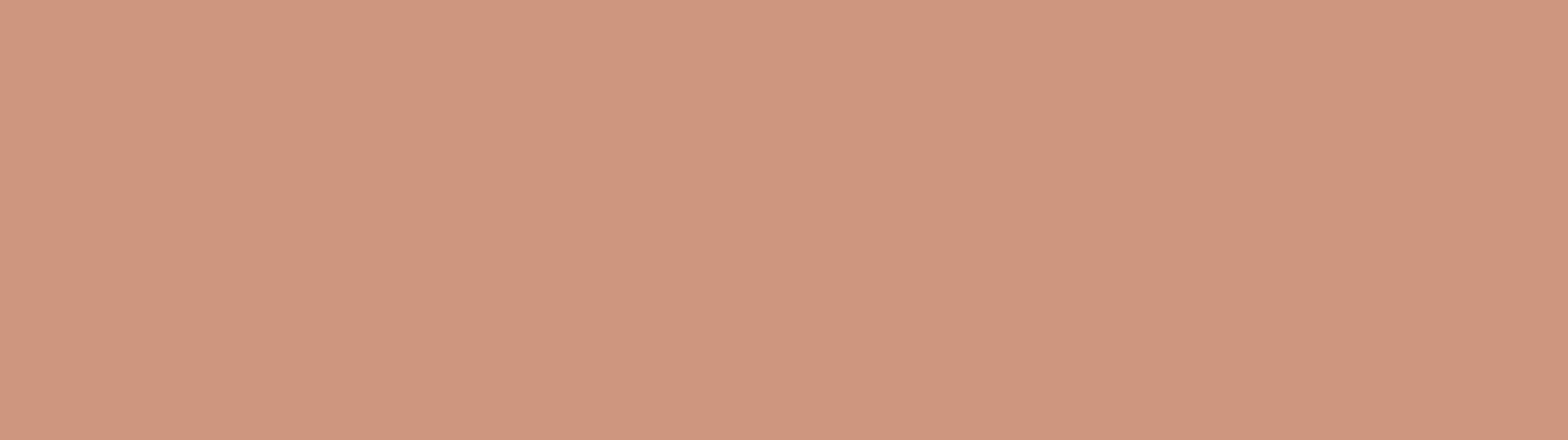 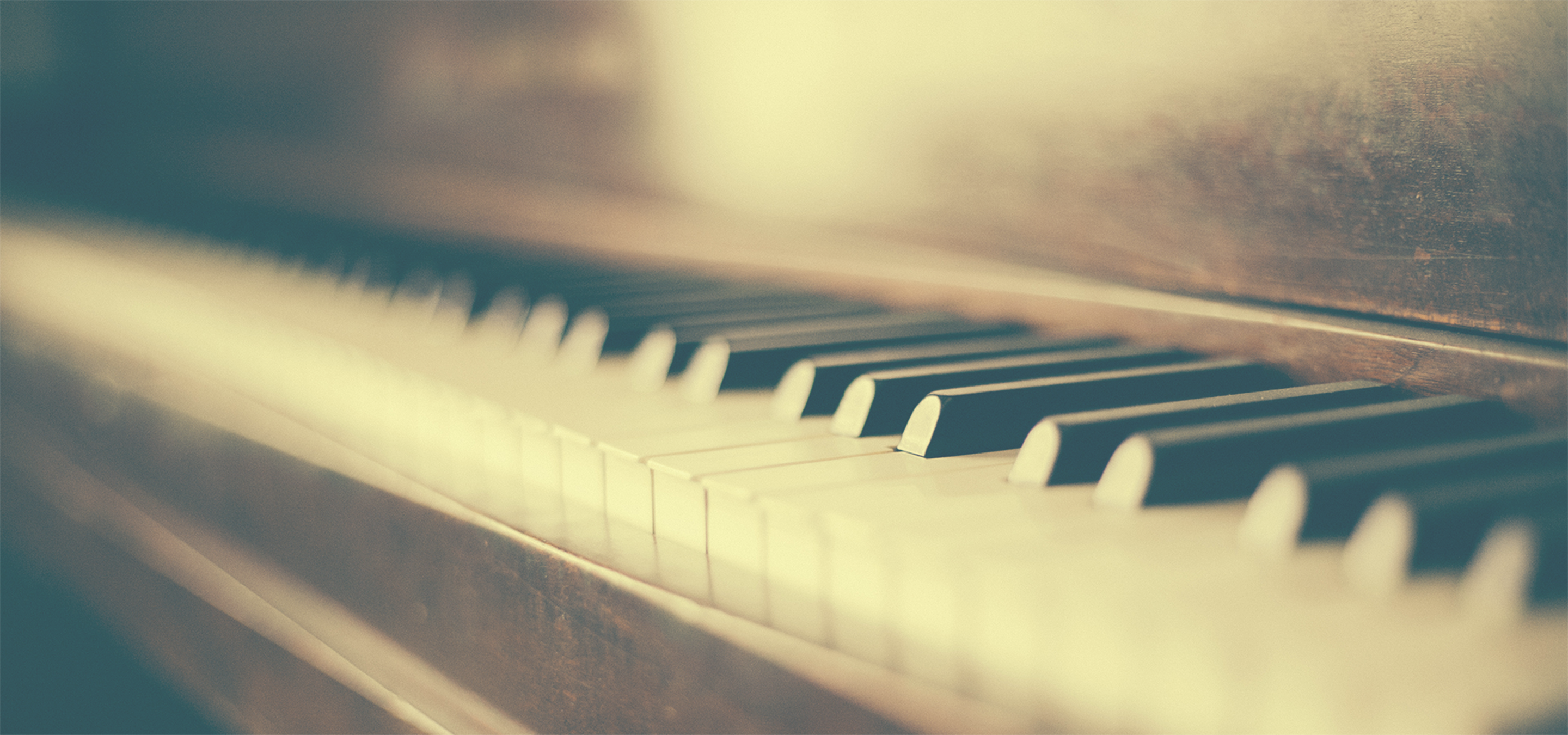 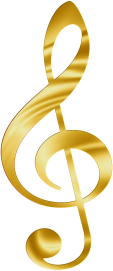 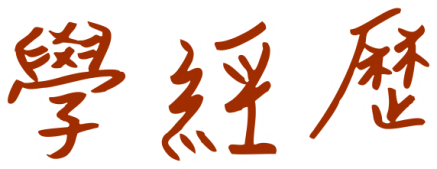 Who/When/Where
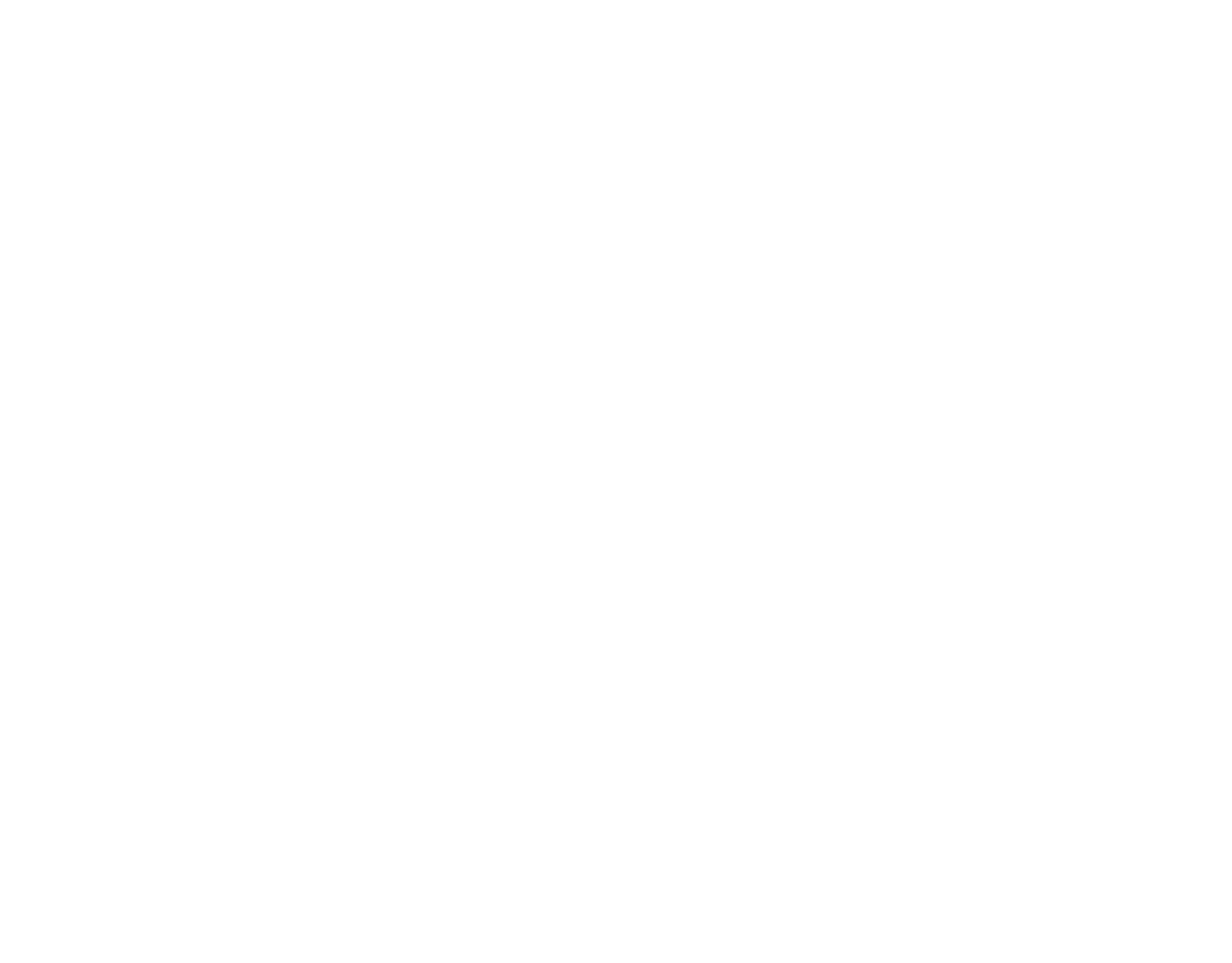 打工經驗: 1880-1882年，德布西在
俄羅斯當音樂家教，他的雇主梅克夫人是著名音樂家柴可夫斯基的贊助人。但是對德布西的事業並沒有直接幫助。
21歲時，作品
《浪子L'Enfant prodigue》獲得羅馬大獎
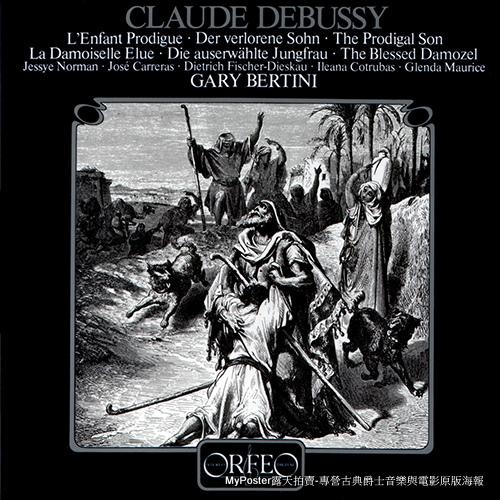 [Speaker Notes: 討論問題: 
讀大學的費用大約多少?
台灣/羅馬/巴黎/紐約/洛杉磯/東京/新加坡/其他地點
如何規劃自己的遊學夢想?]
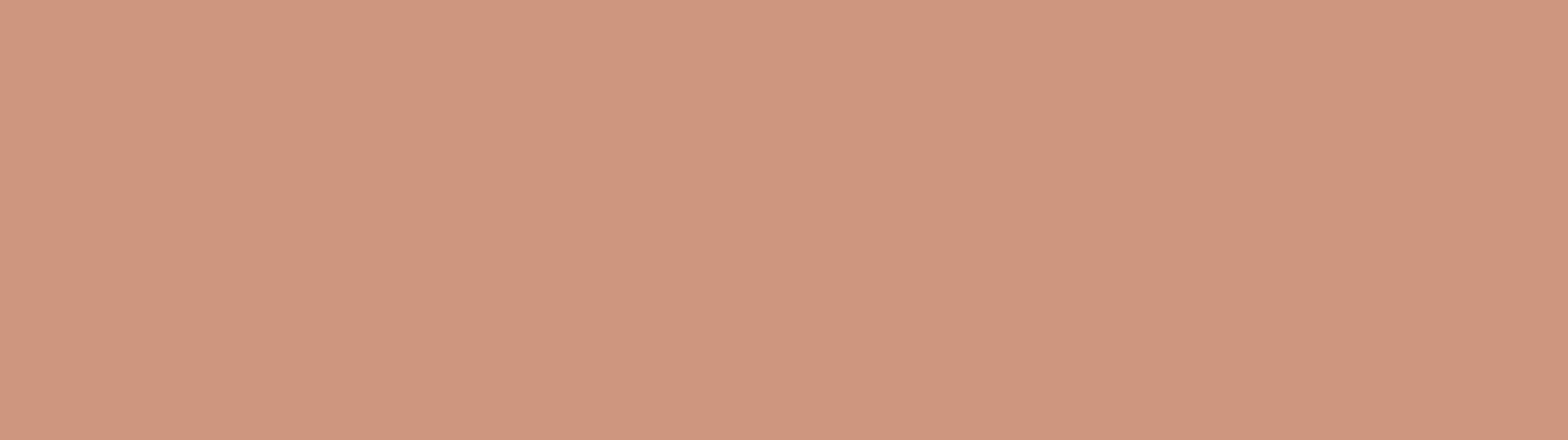 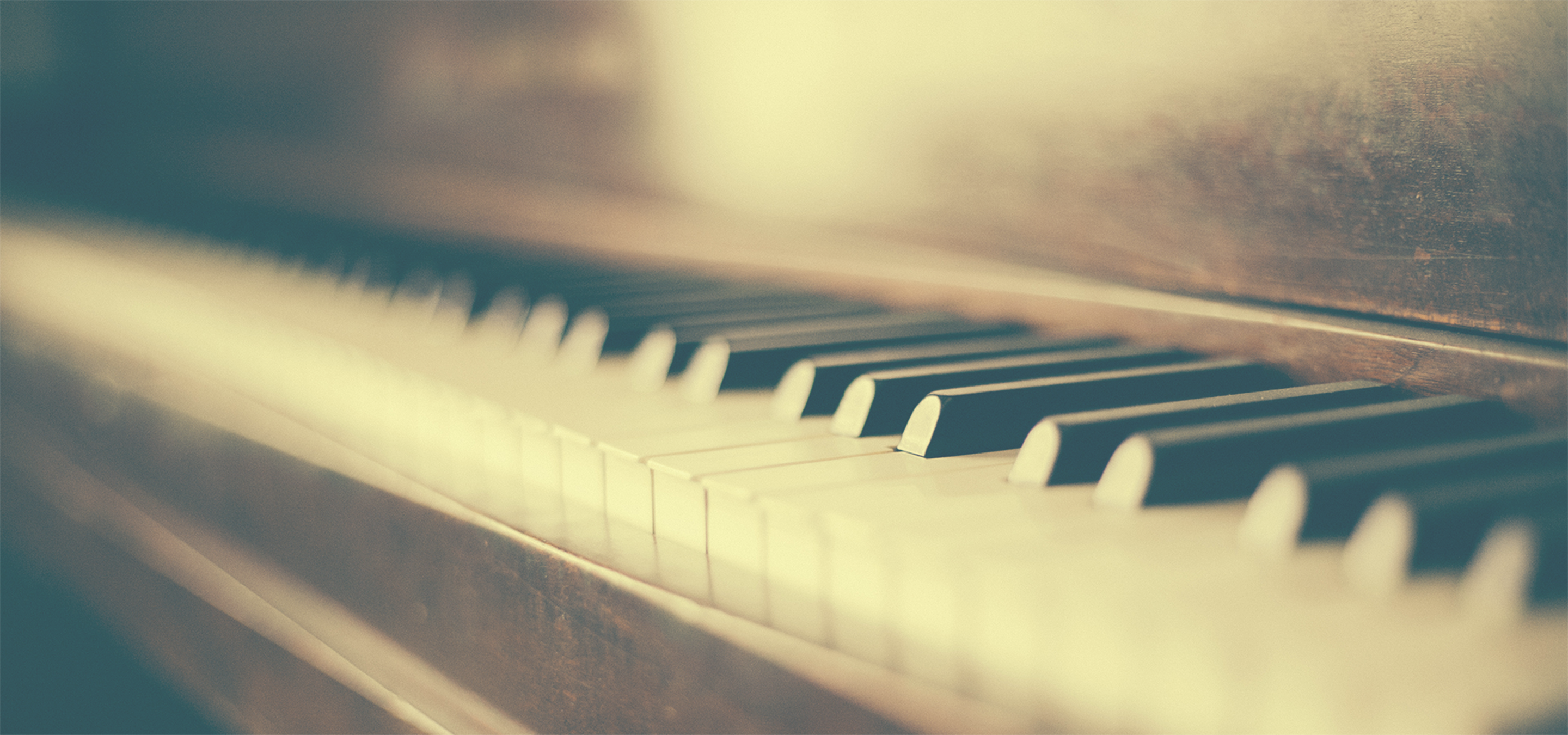 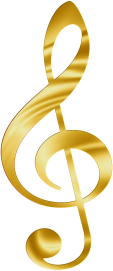 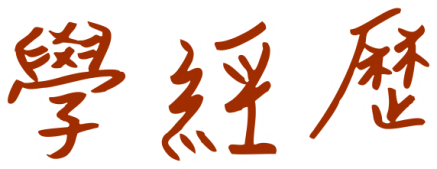 Who/When/Where
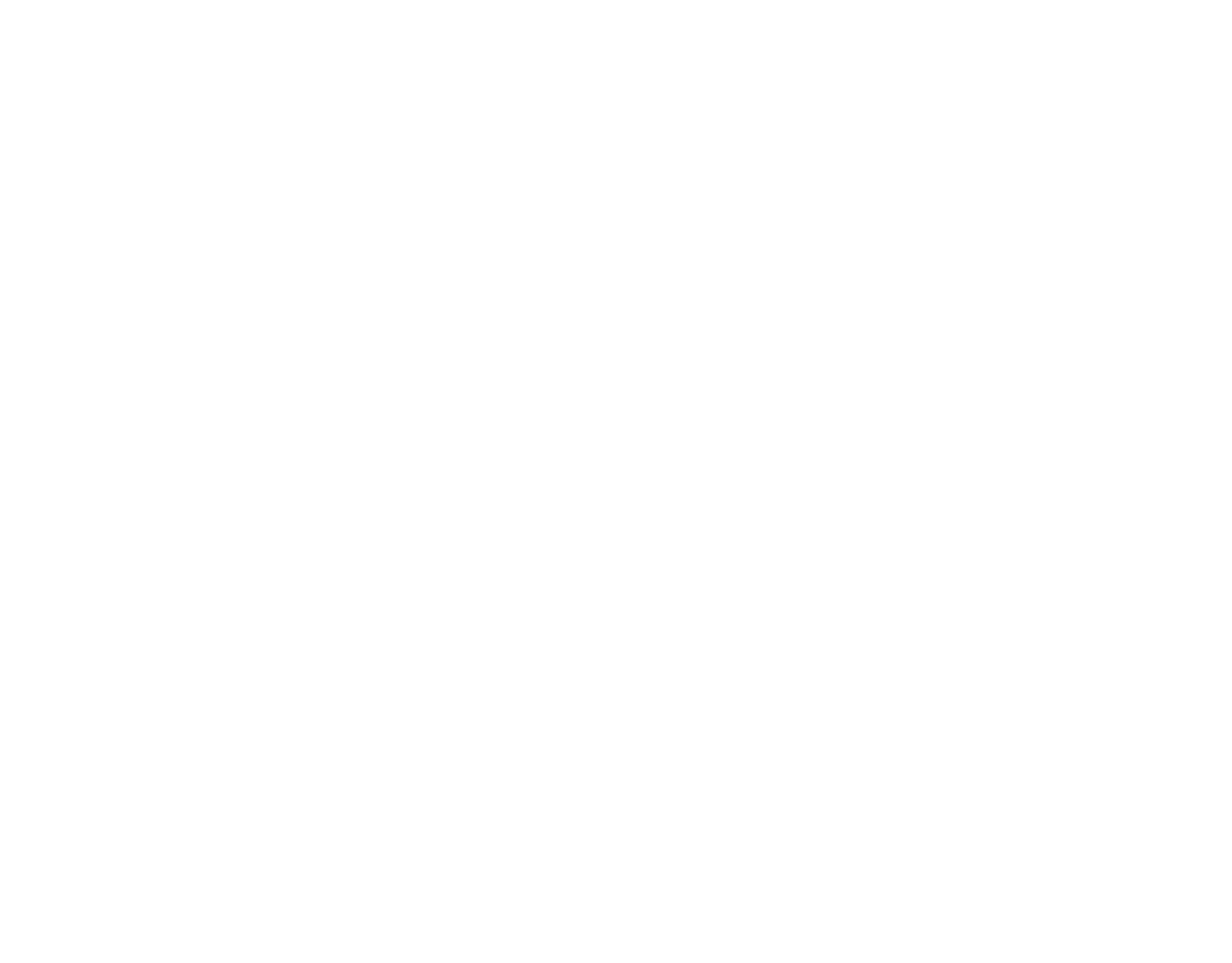 羅馬大獎是17世紀路易十四創立的獎項，頒獎給繪畫、雕塑、建築、雕刻和音樂各方面的傑出人才。獲獎者可以在羅馬留學三年，免費 ！
到德國遊學的時候，受到華格納歌劇風格的影響。
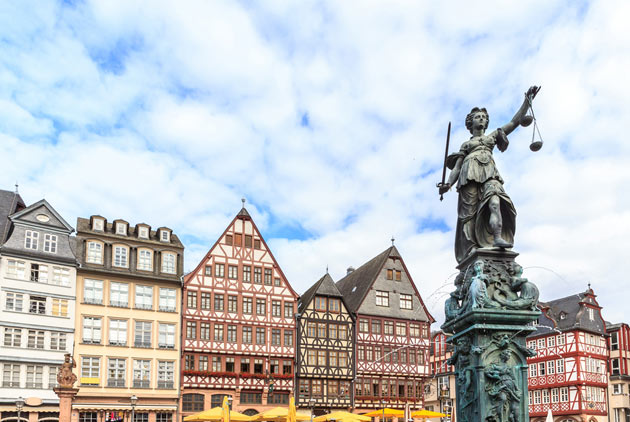 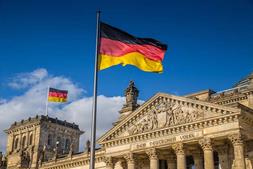 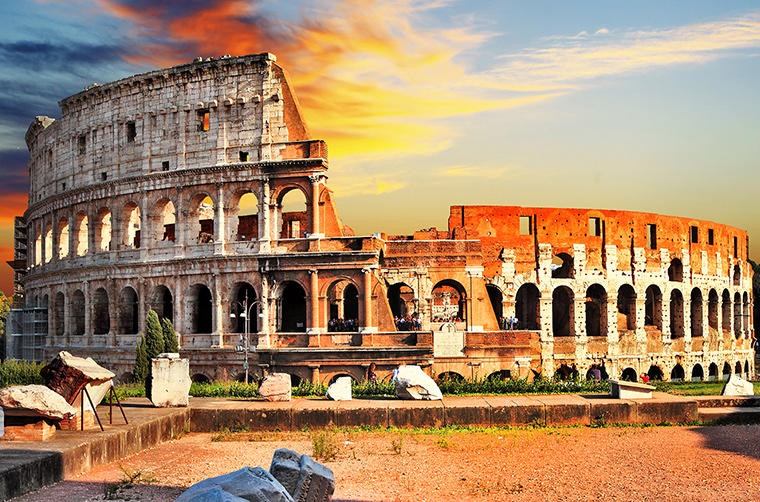 [Speaker Notes: 討論問題: 
讀大學的費用大約多少?
台灣/羅馬/巴黎/紐約/洛杉磯/東京/新加坡/其他地點
如何規劃自己的遊學夢想?]
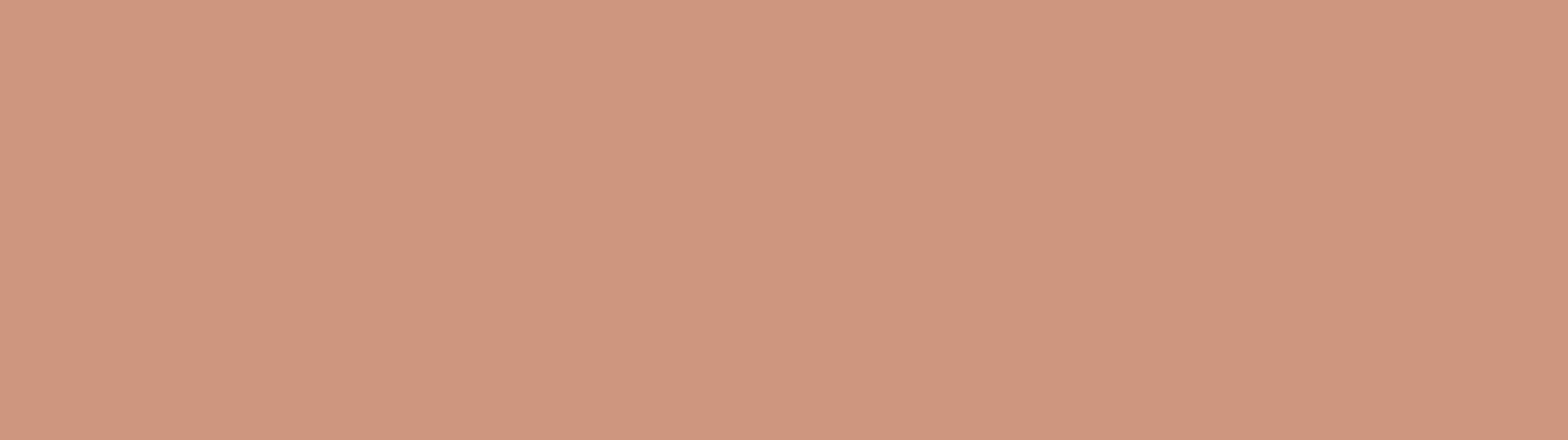 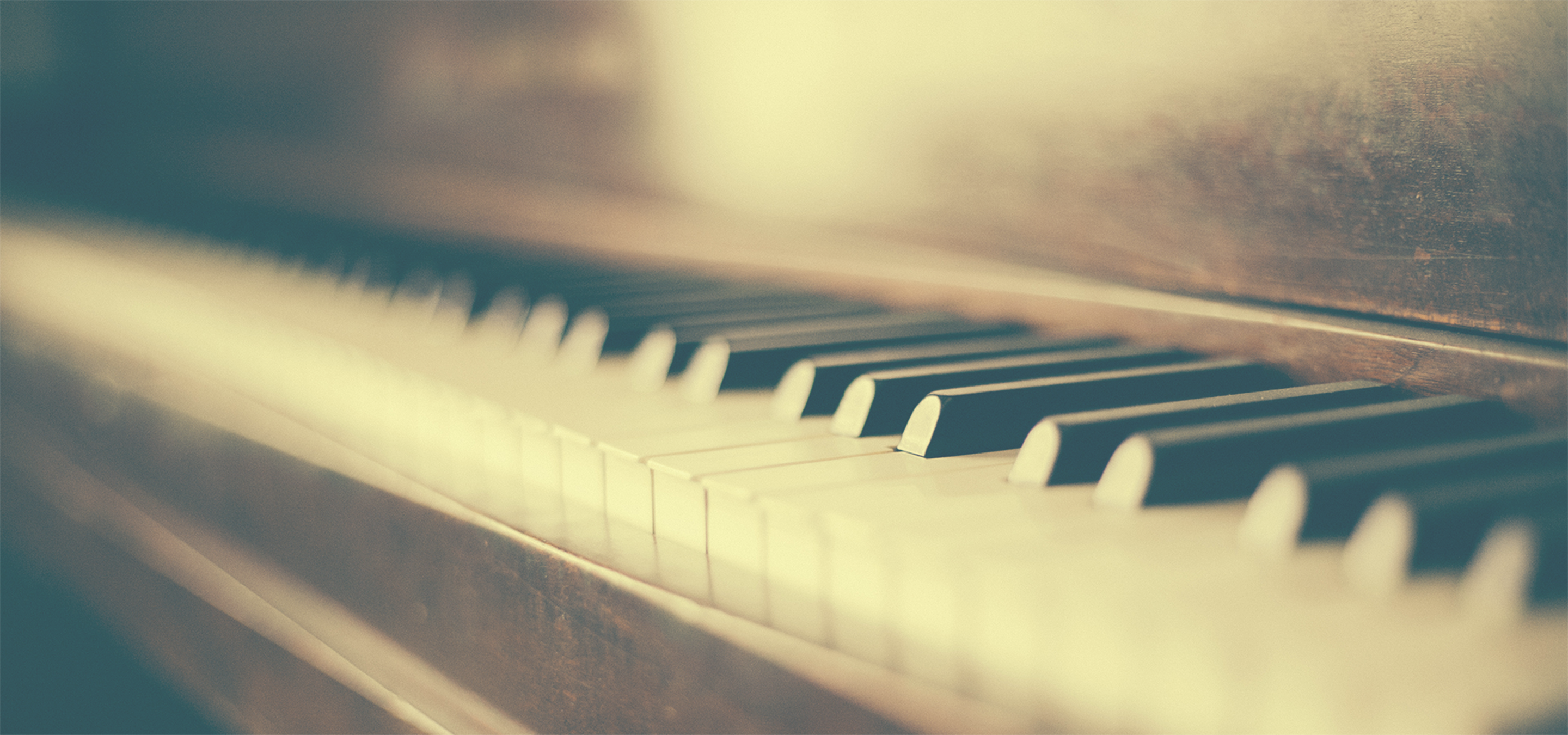 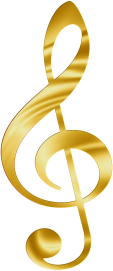 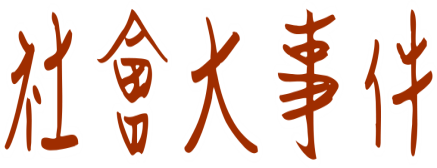 Who/When/Where
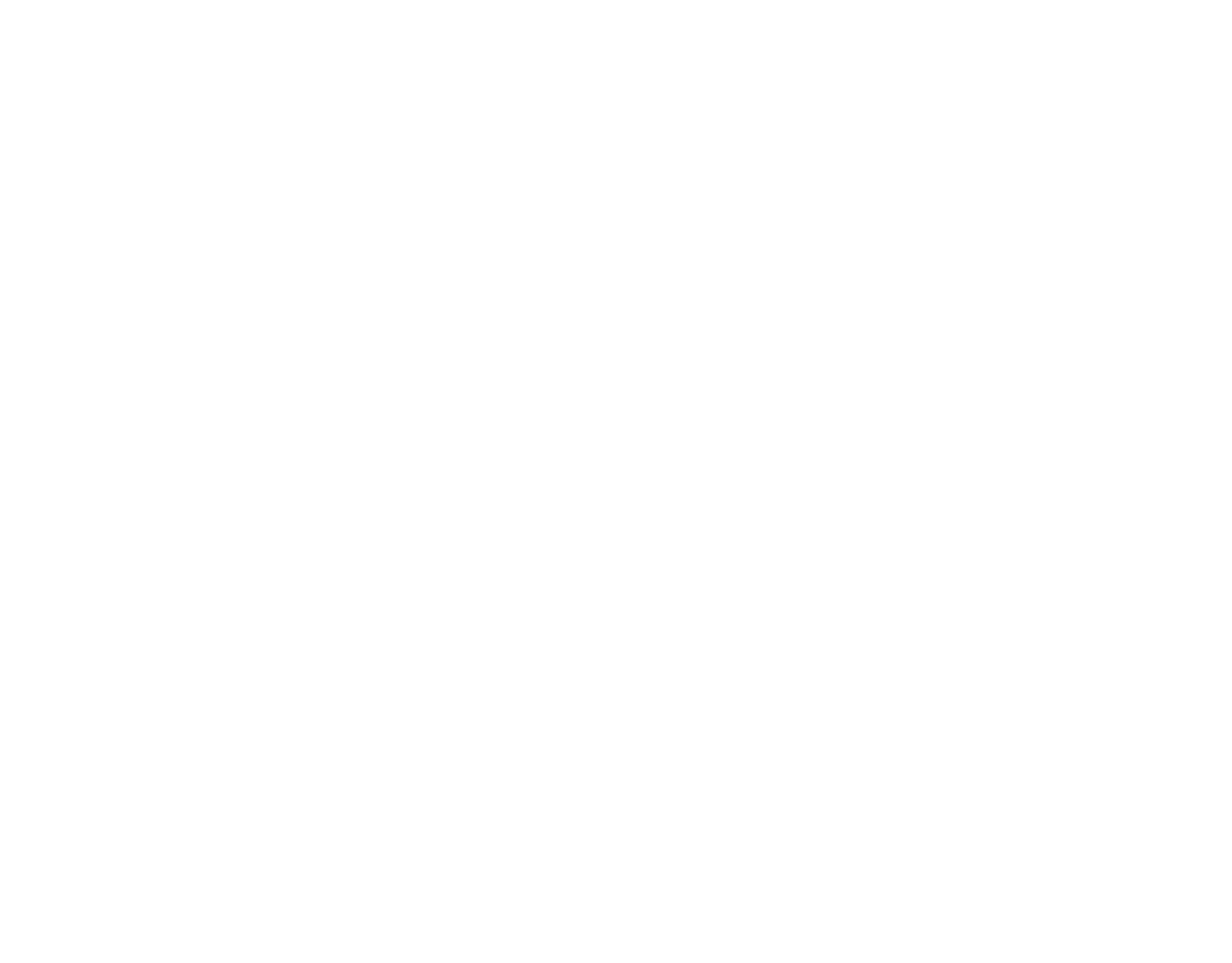 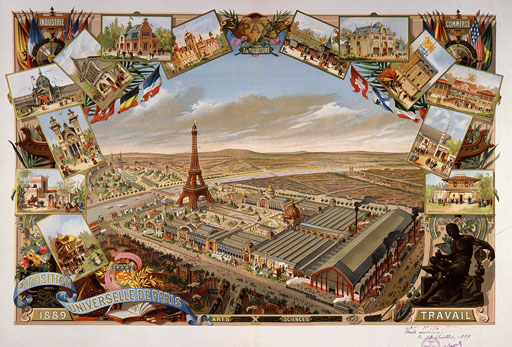 1889年，巴黎舉行世界博覽會。
1889年，艾菲爾鐵塔建造。
在世博上，德布西聽到爪哇甘美朗的演奏，這種音樂的音律(十二平均律、五聲音階)影響了他的創作。
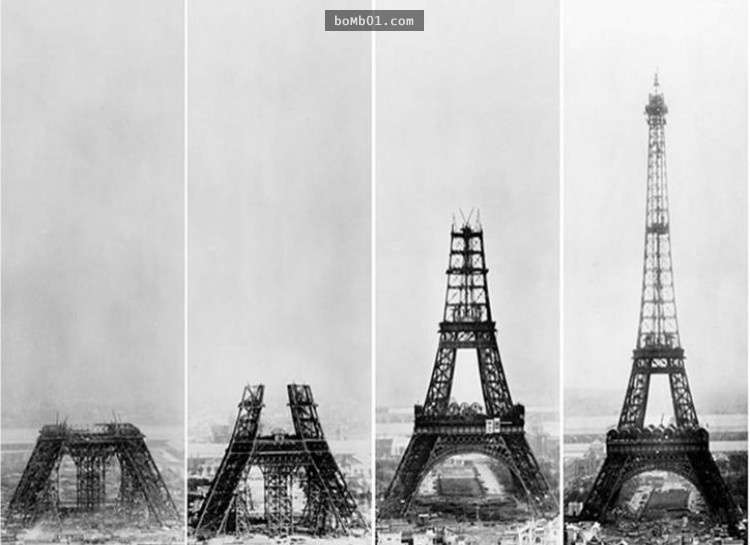 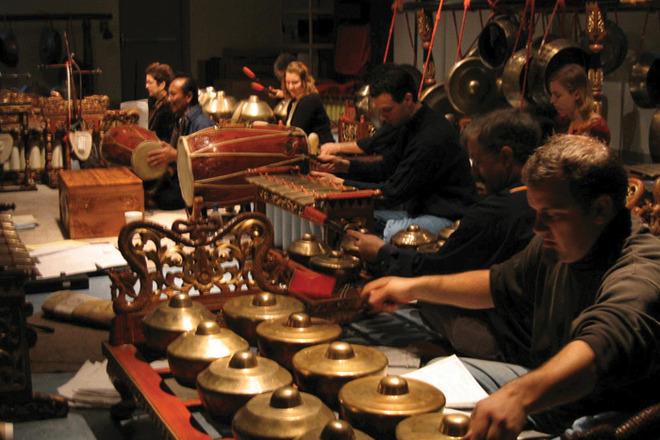 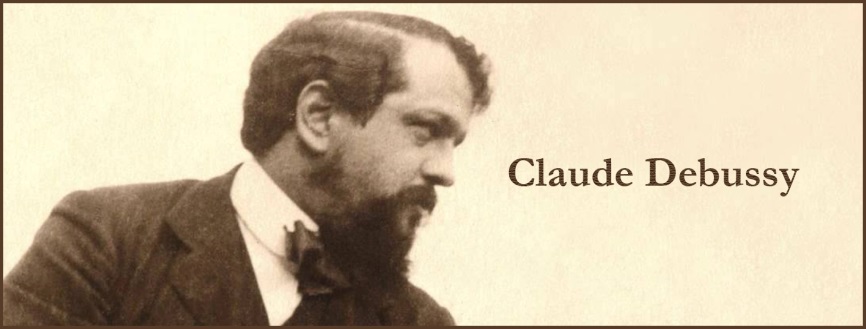 [Speaker Notes: 討論問題: 
世界博覽會是什麼?
曾經在亞洲哪些城市舉行?
展覽內容是哪些項目?
最近我曾經看過那些展覽?有什麼收穫?]
關於音樂創作：〝There is no theory. You have only to listen. Pleasure is the law. 〞
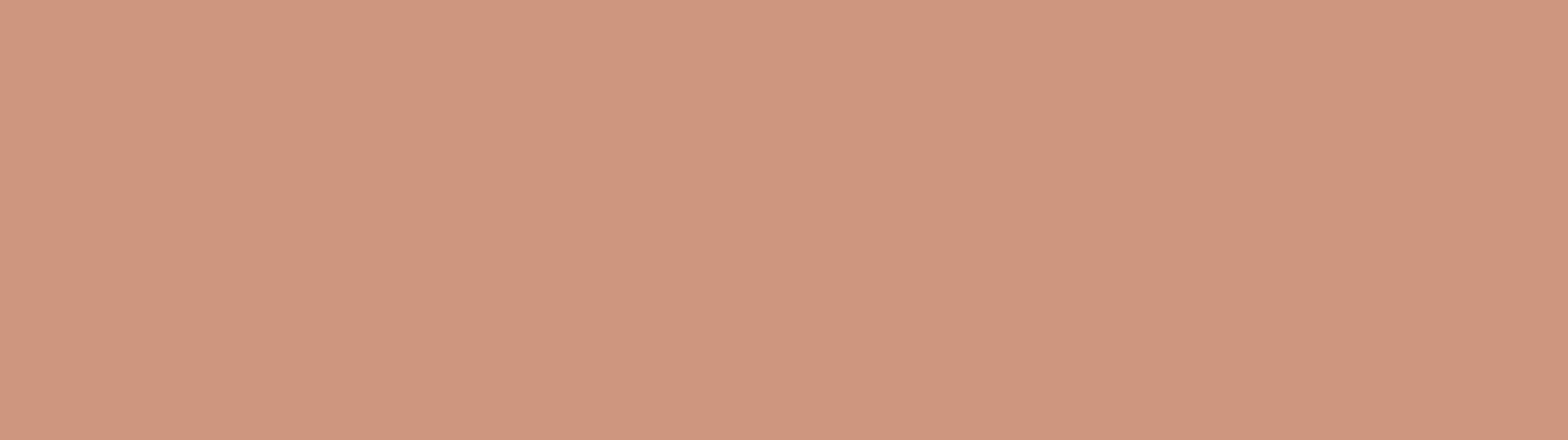 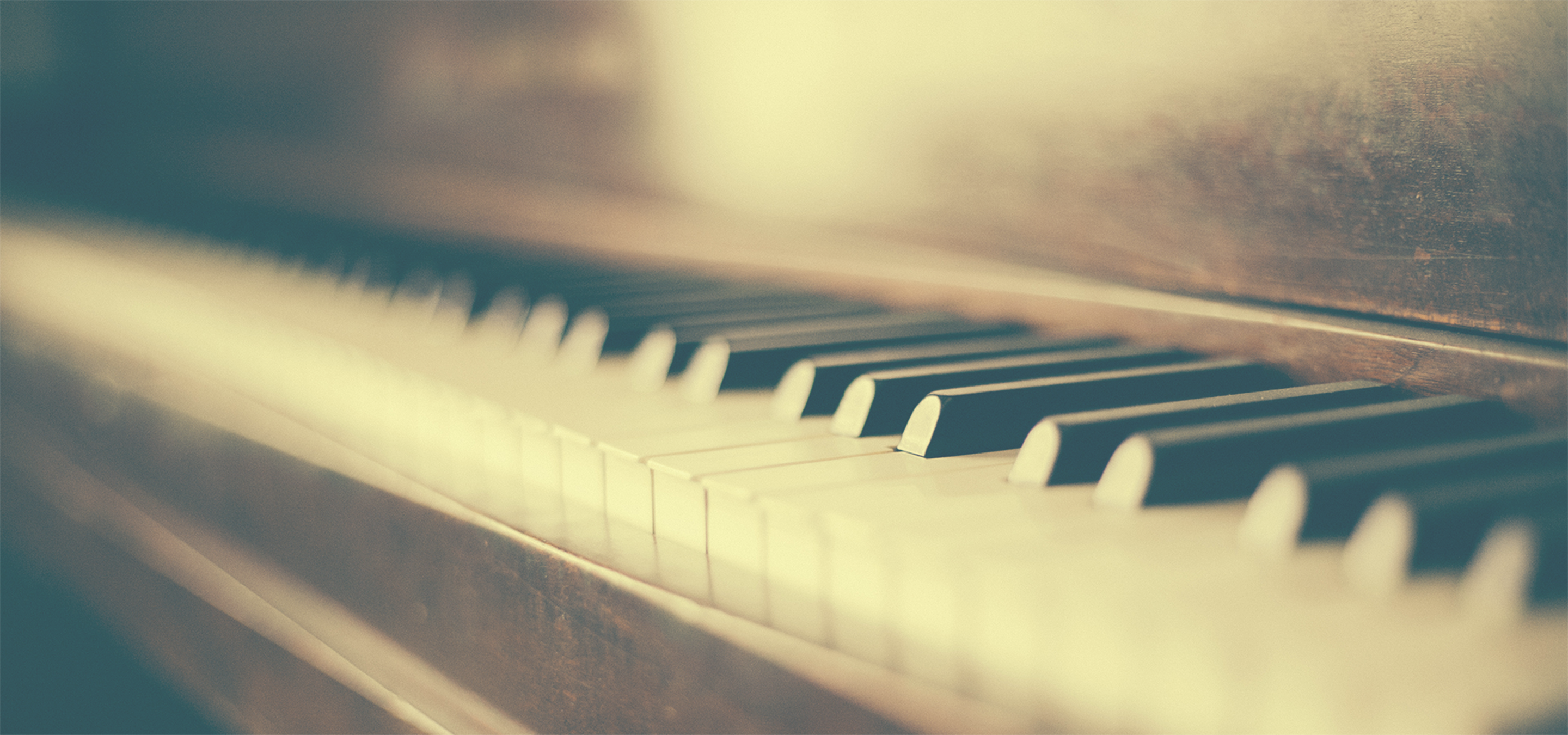 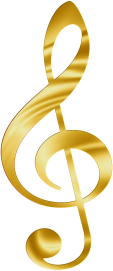 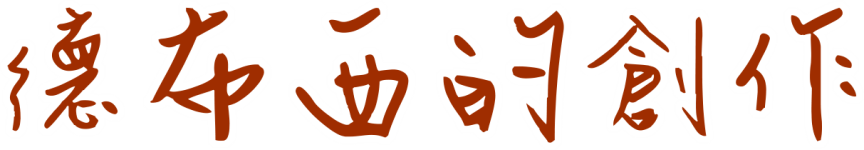 Why/What
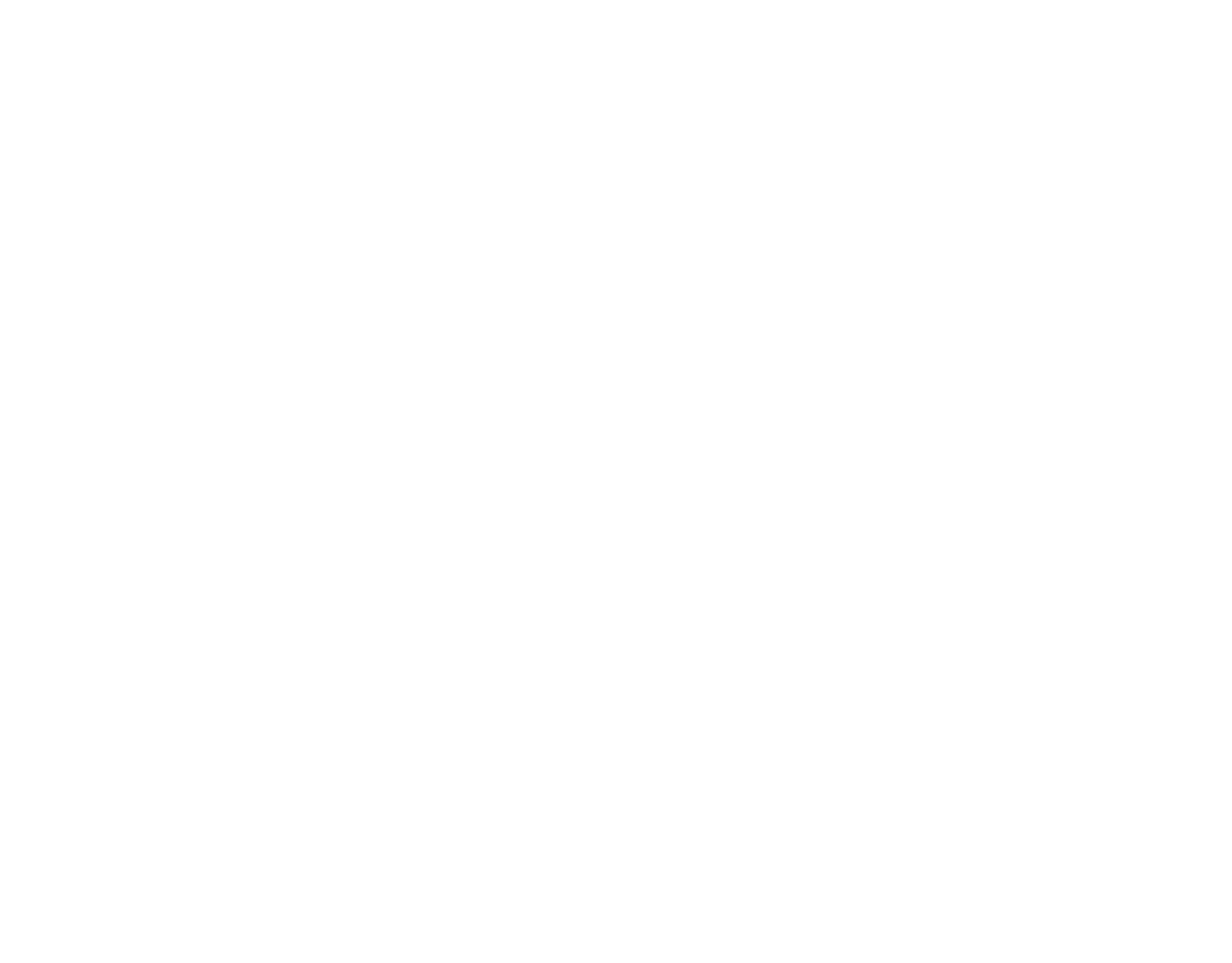 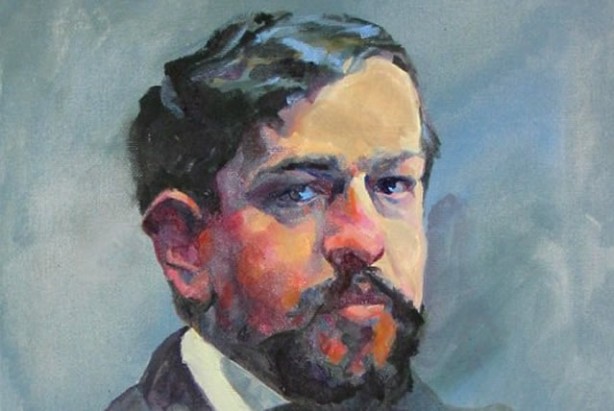 人格特質: 勇於嘗試
反骨: 自創反傳統的和聲語法
吸收養分: 德國華格納的音樂風格、印象畫派的思維、東方音樂
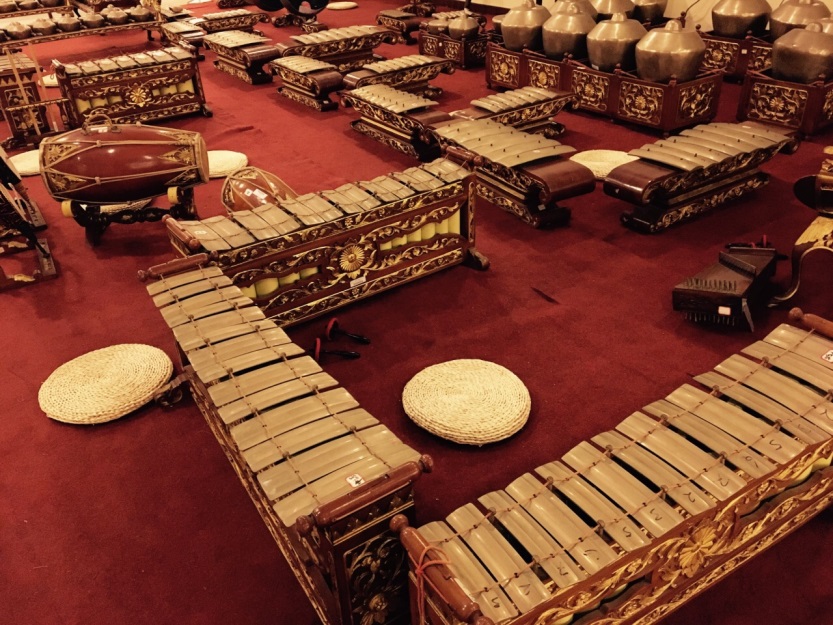 形成德布西自己獨特的創作
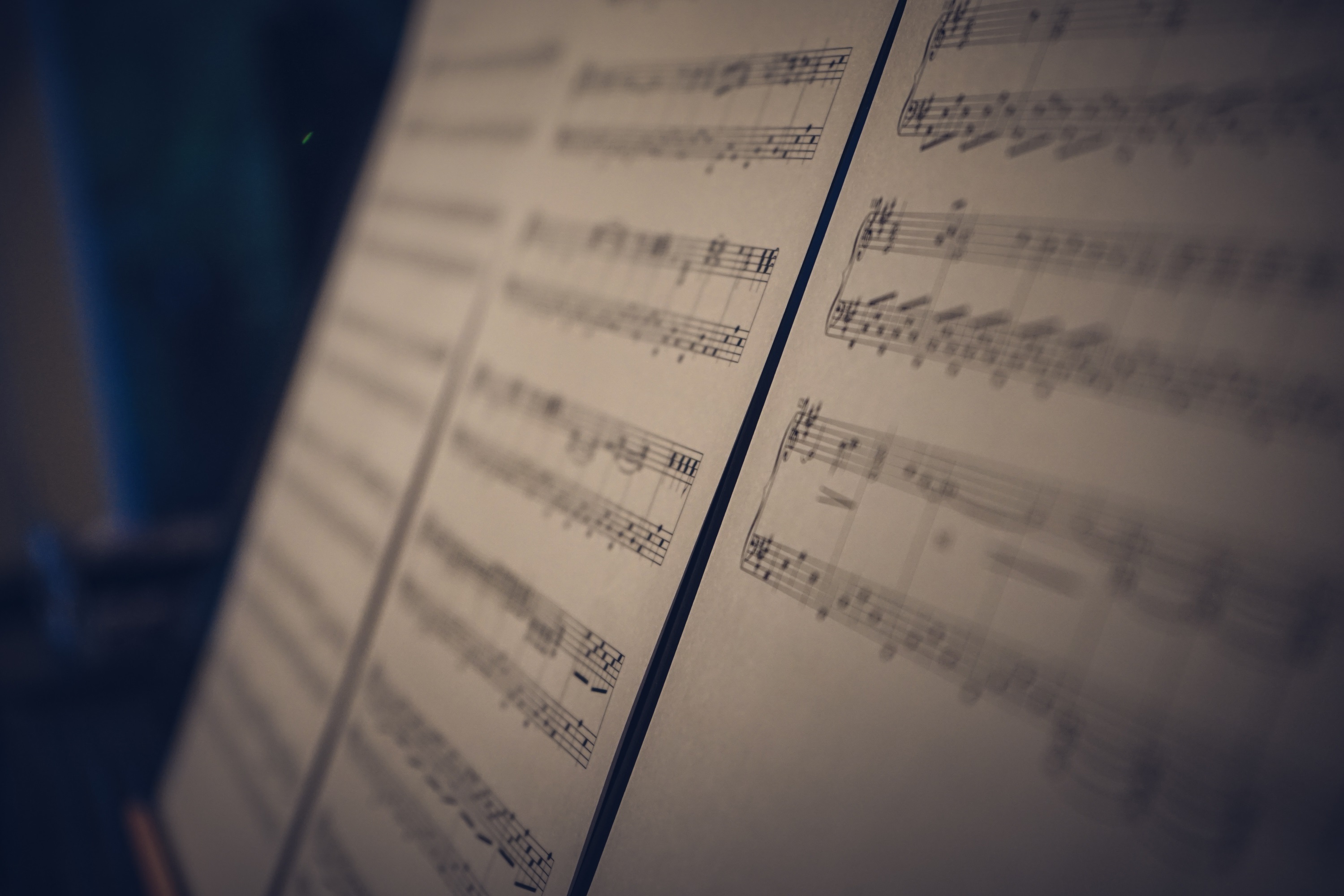 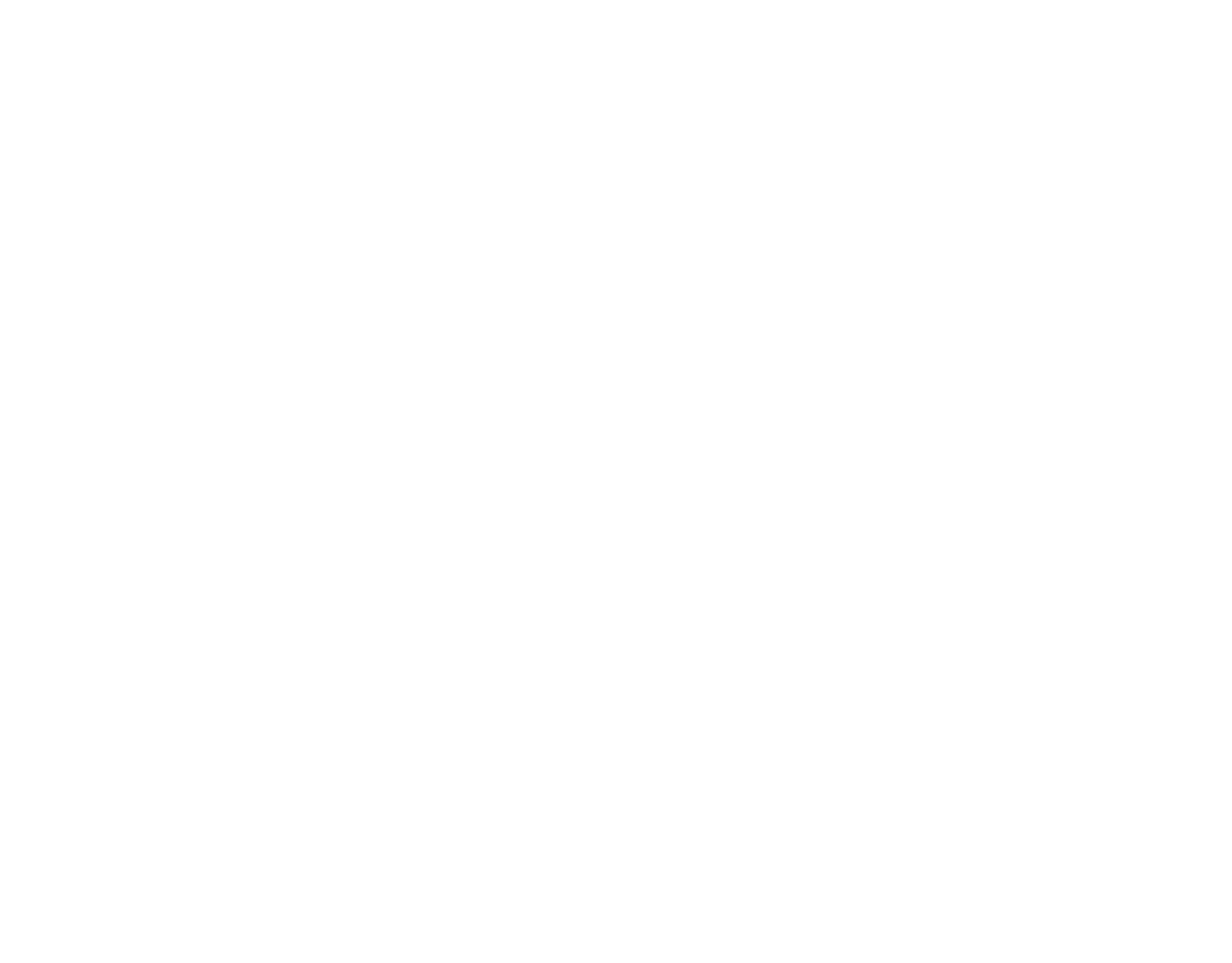 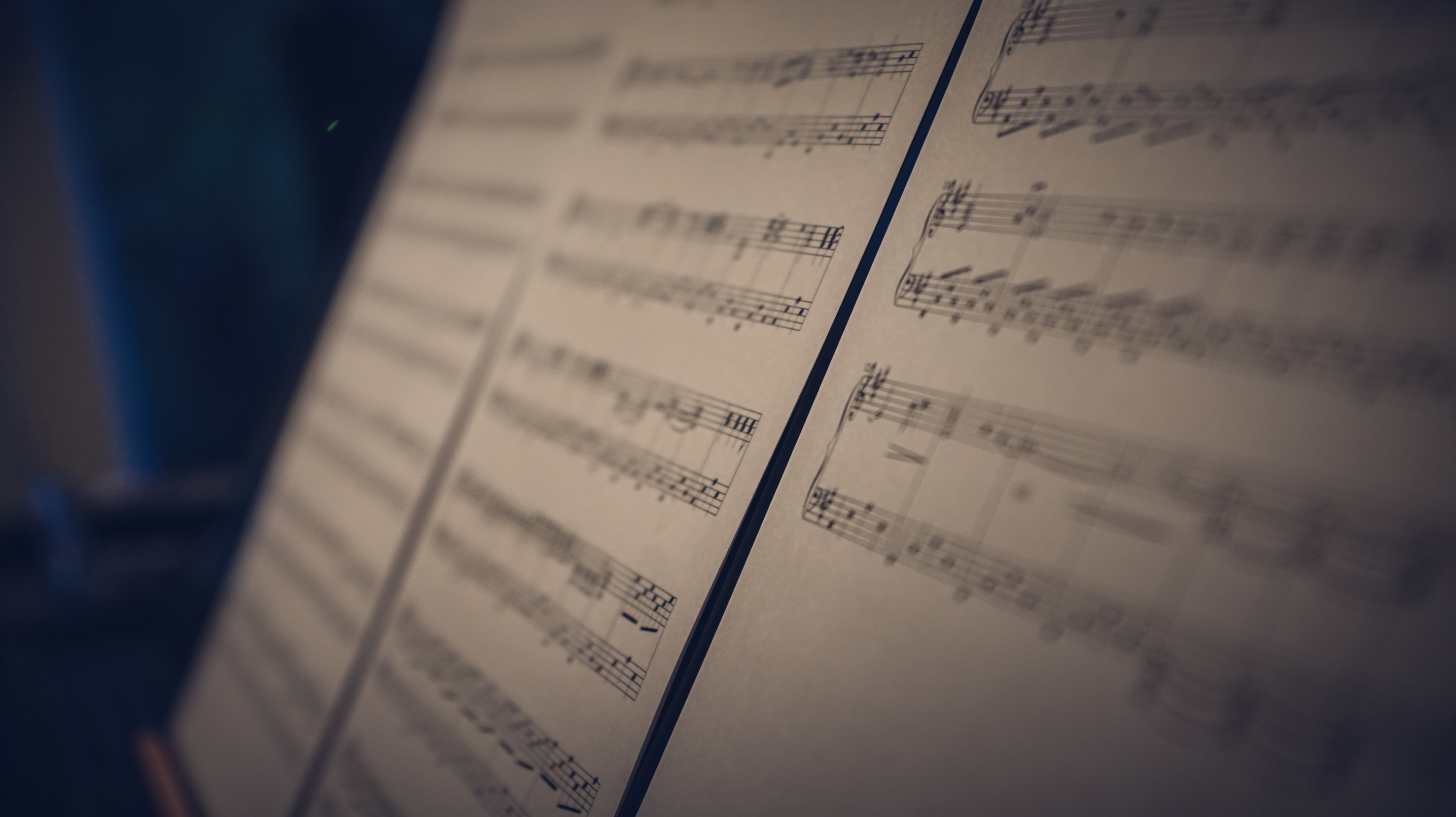 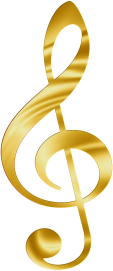 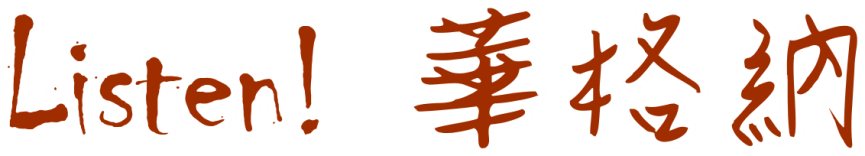 Why/What
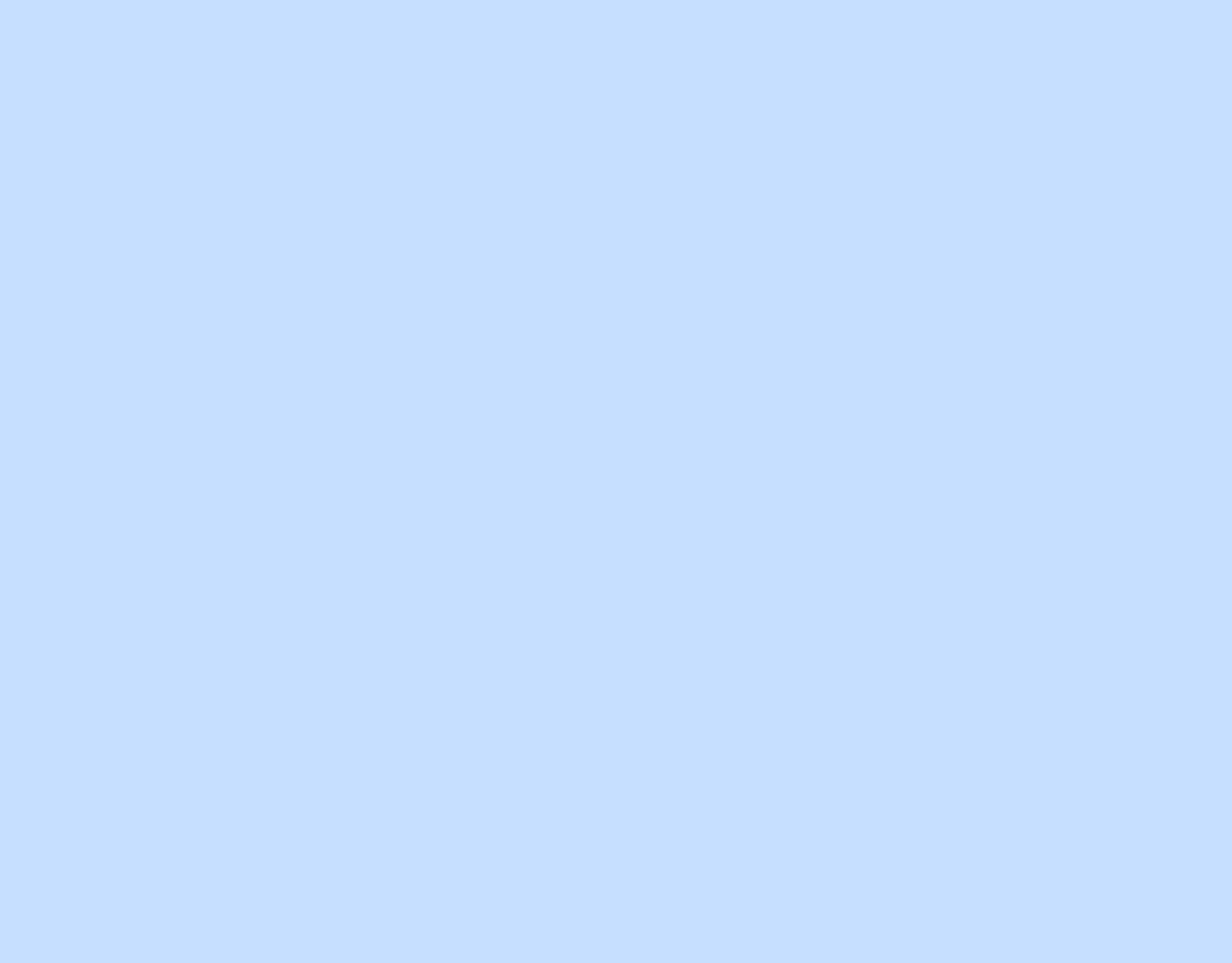 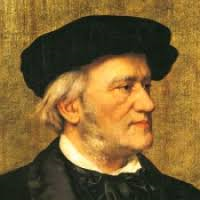 Wagner(1813-1883)1813.5.22- 1883.2.13
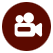 女武神的飛行(5分05秒)
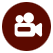 羅恩格林 Lohengrin(8分31秒)
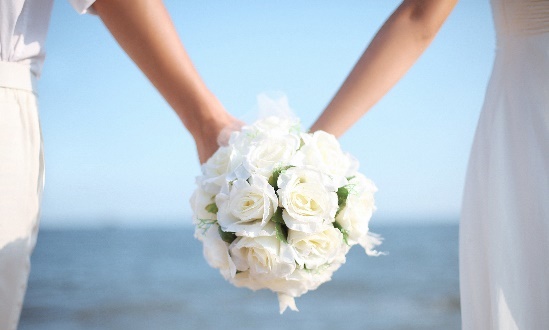 [Speaker Notes: https://www.ettoday.net/dalemon/post/29636]
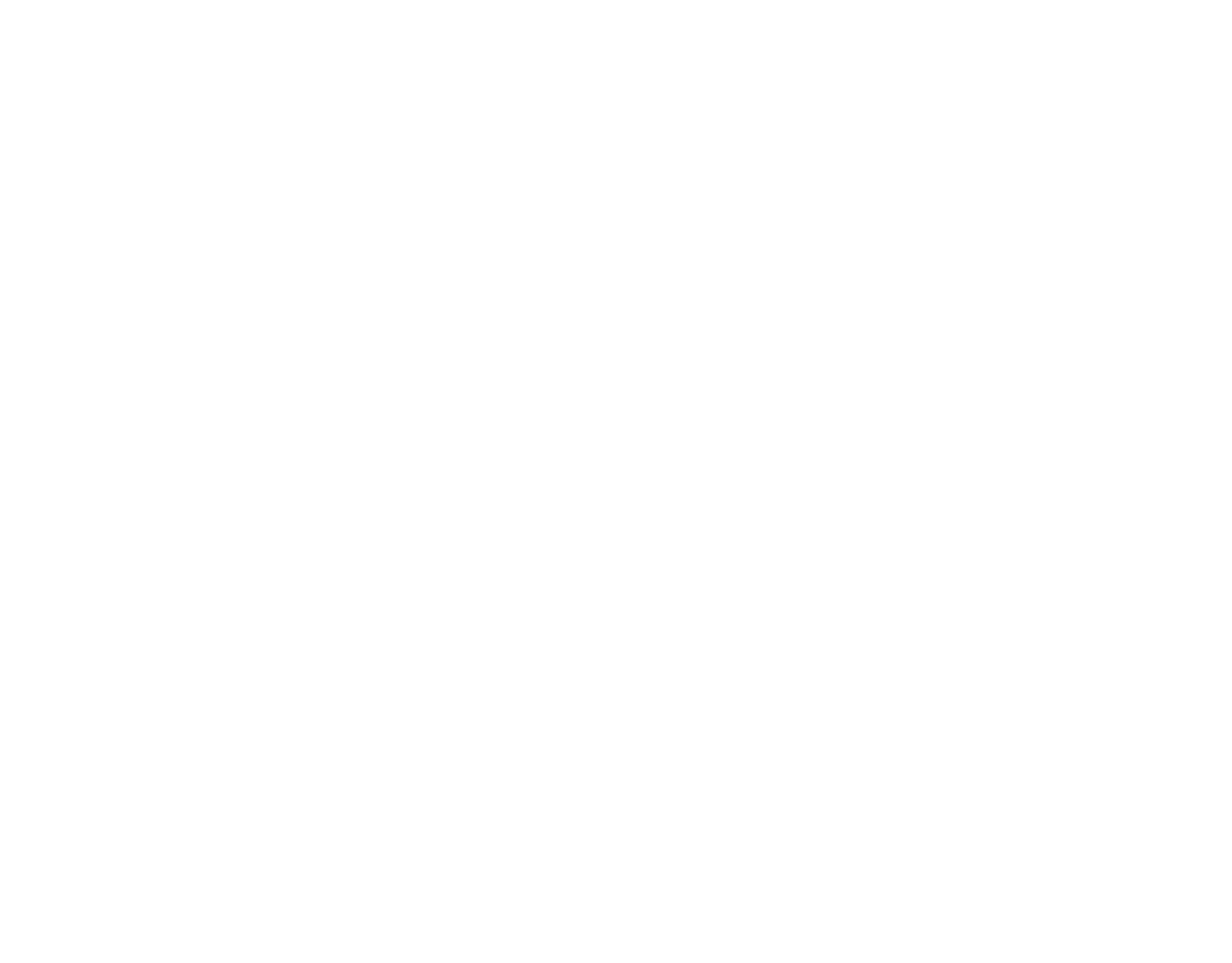 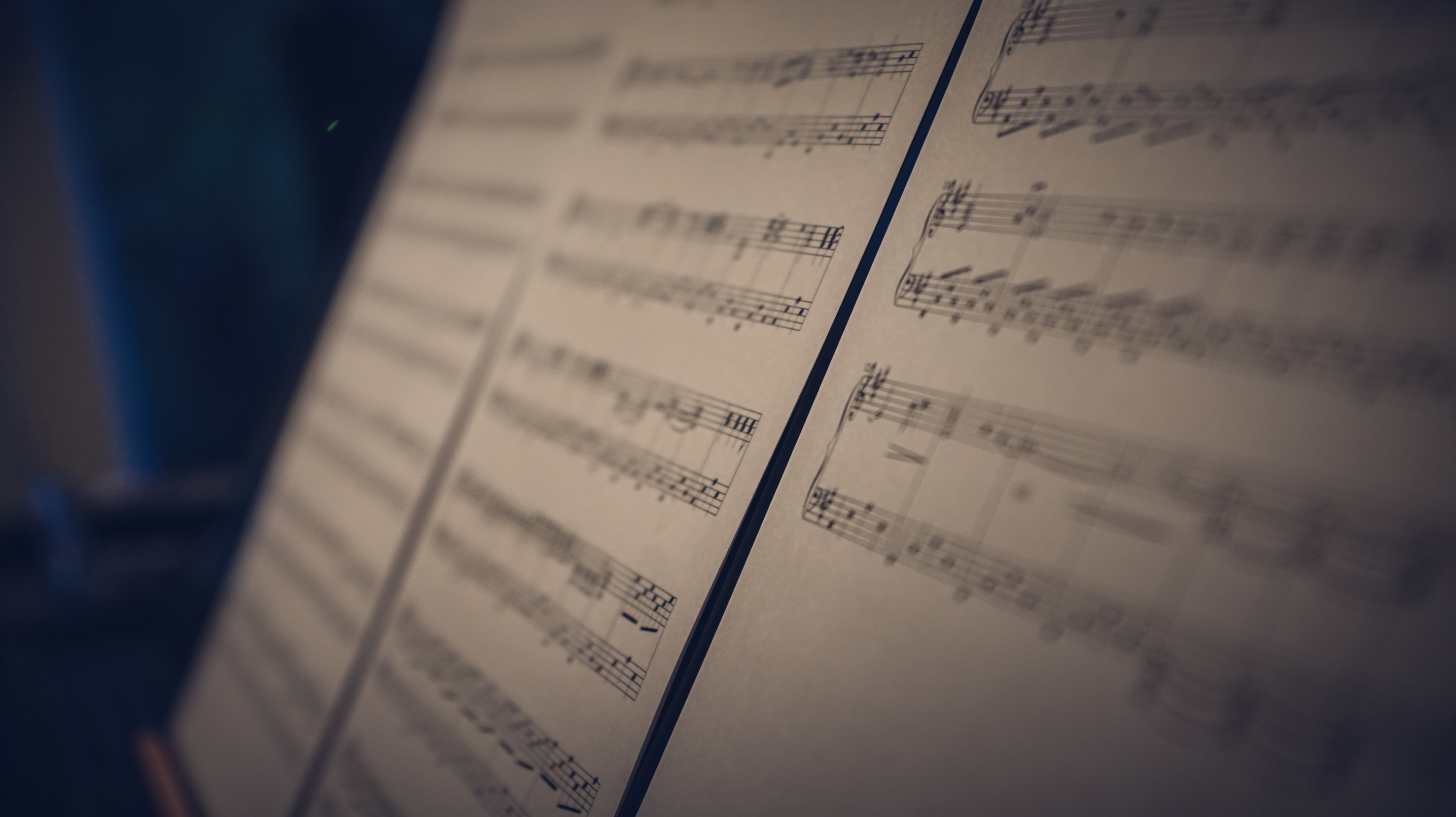 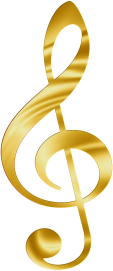 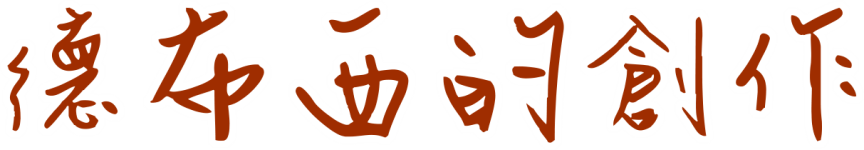 Why/What
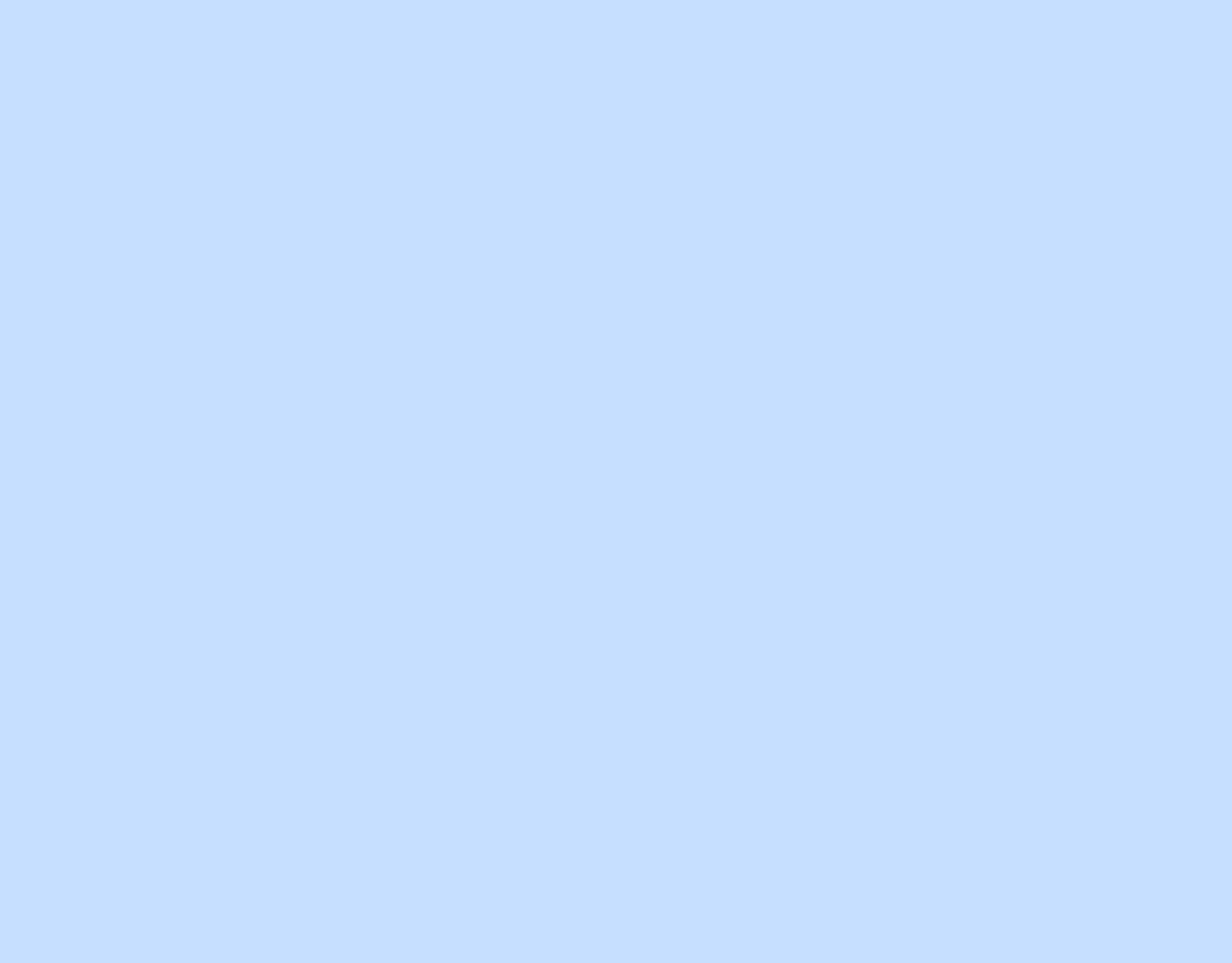 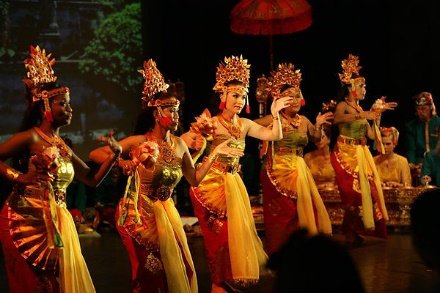 Gamelan

Gamelan：爪哇語，原意是「敲、打、抓」 ，以打擊樂器為主。 
鑼群音樂，伴奏喜慶儀式、舞蹈、戲劇。
樂器裡有神明，演奏Gamelan音樂可保國泰民安。
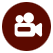 鐵琴(9分44秒)
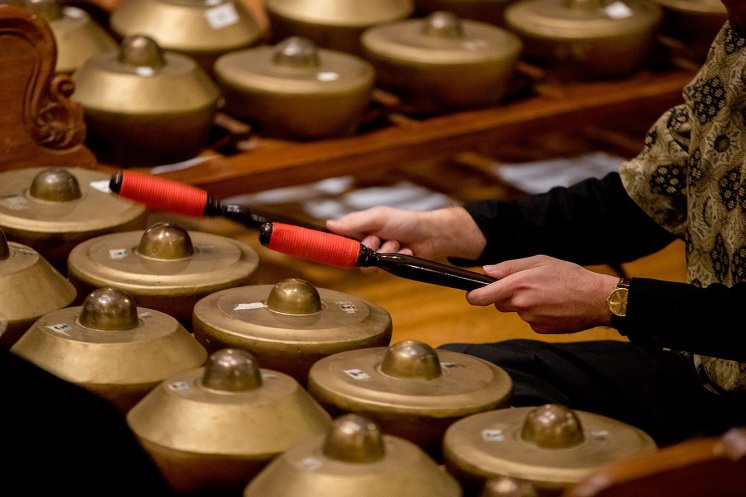 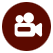 鐵琴吹奏(7分02秒)
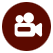 音樂舞蹈(4分47秒)
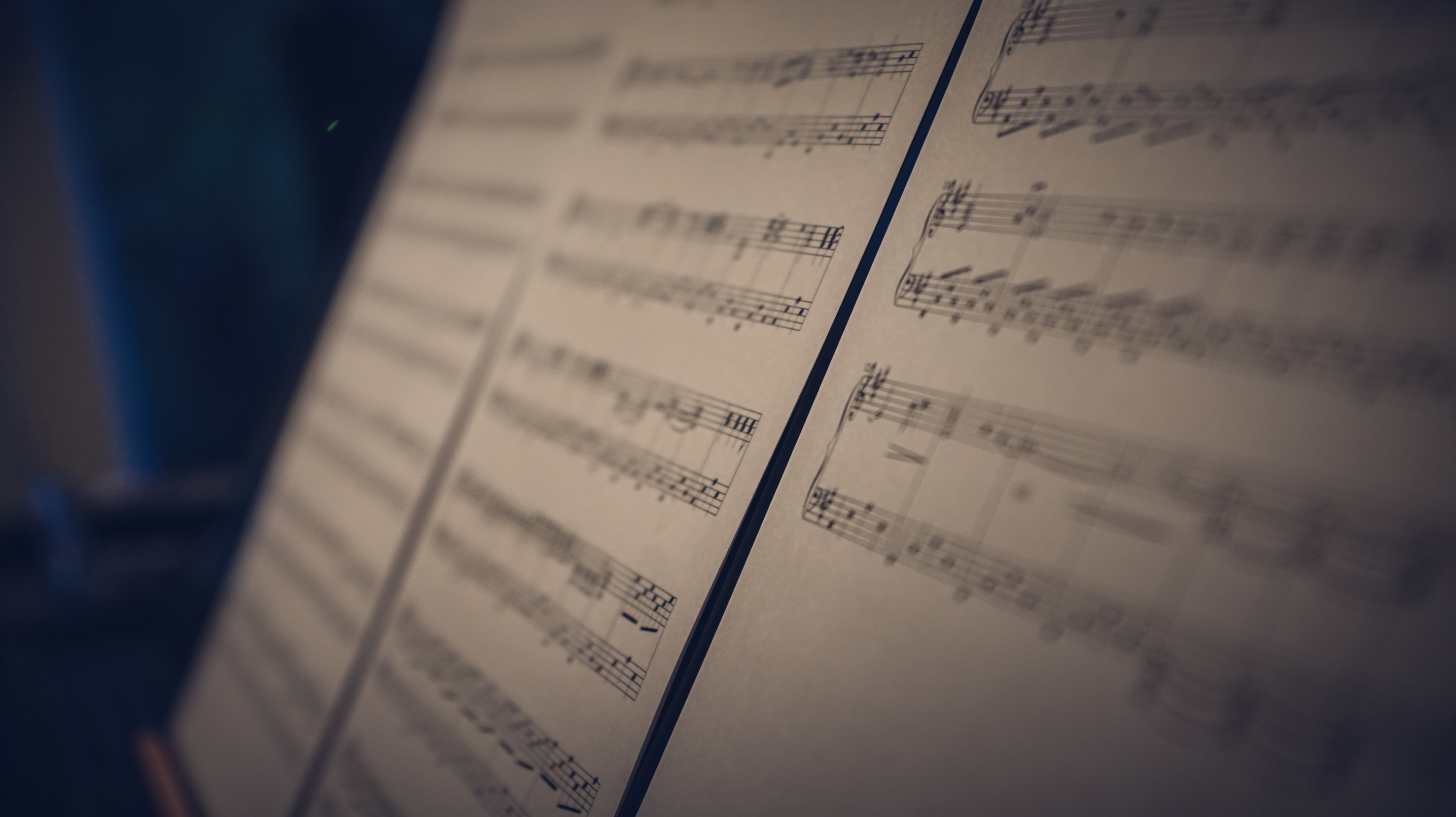 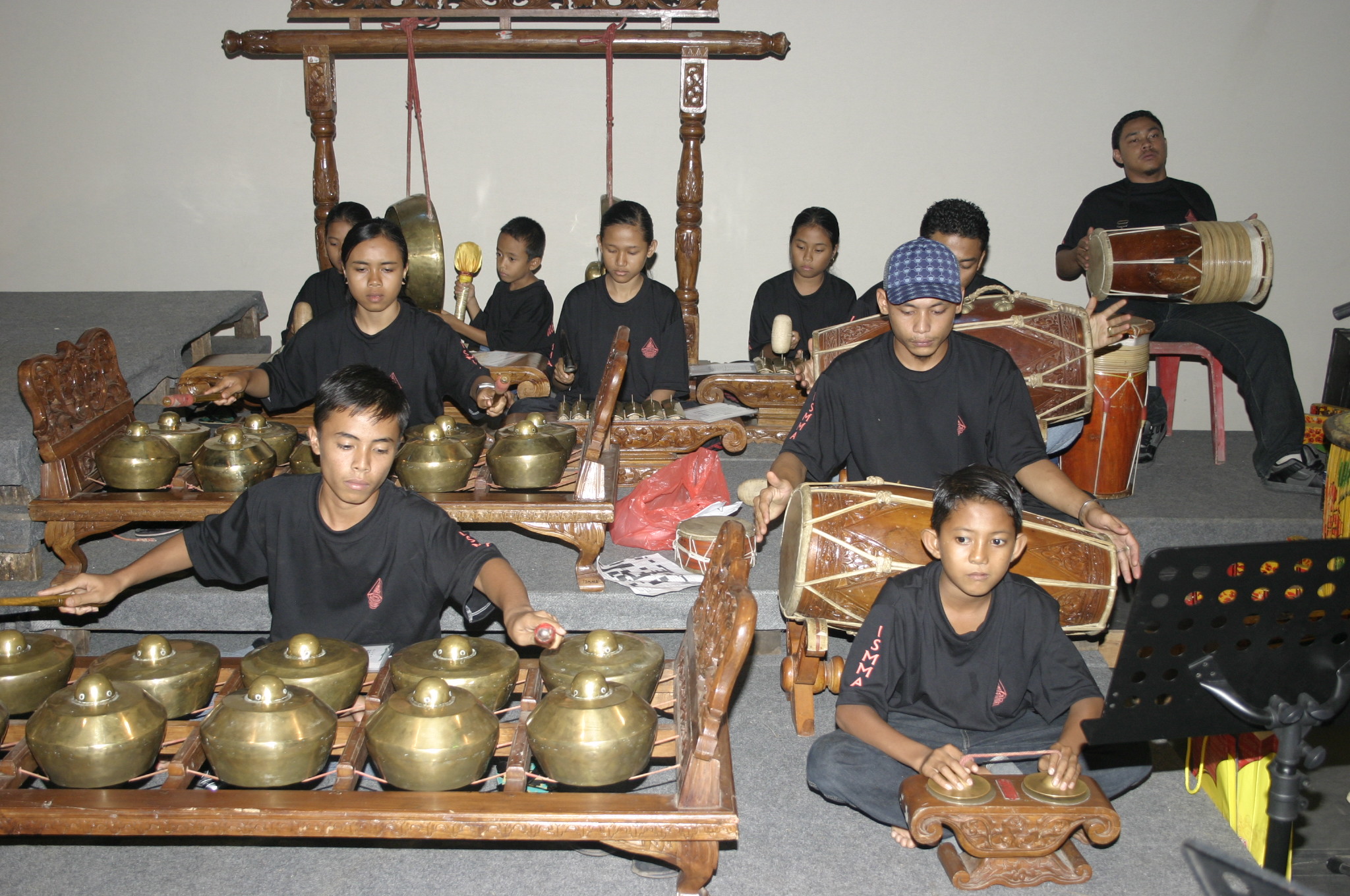 Why/What
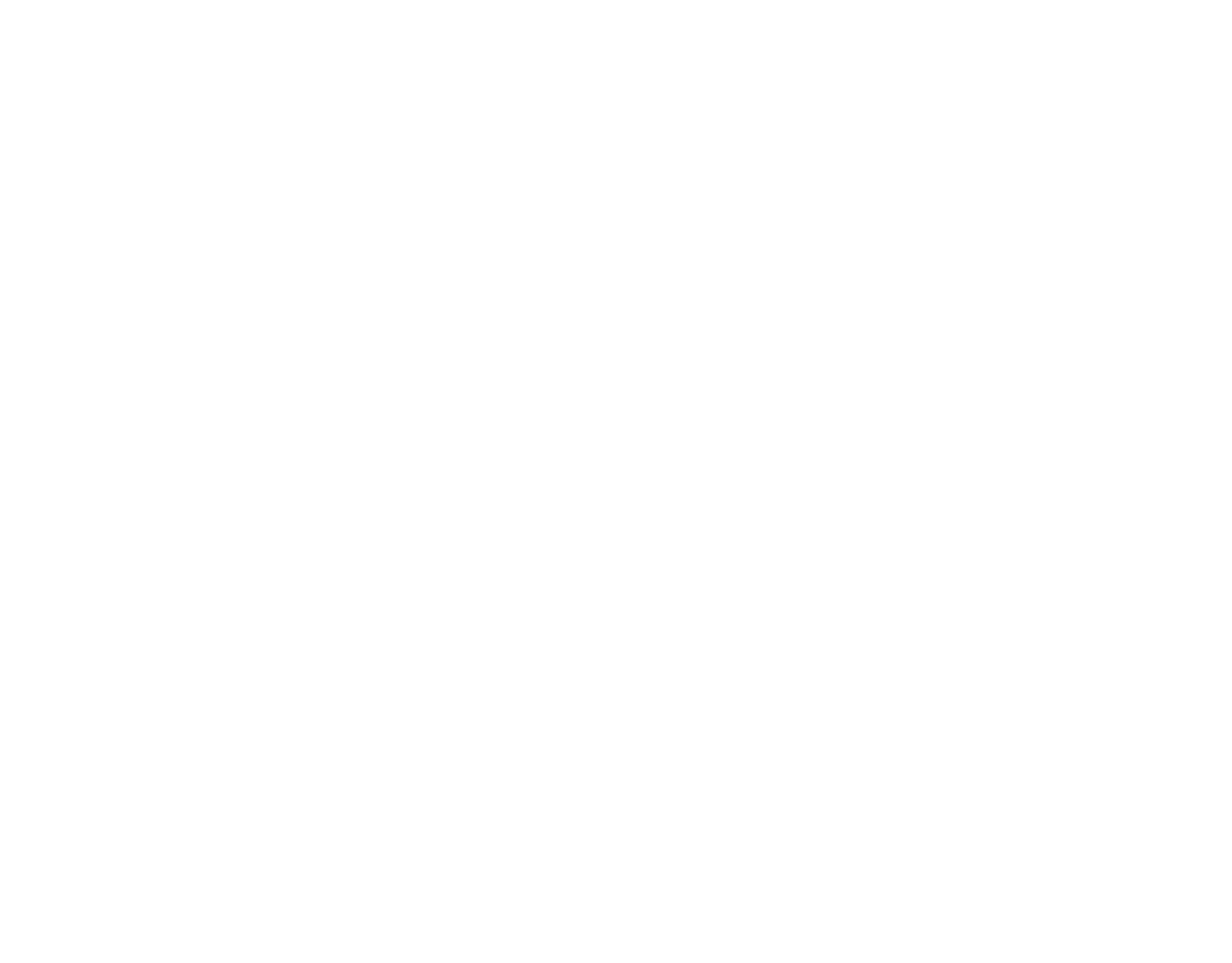 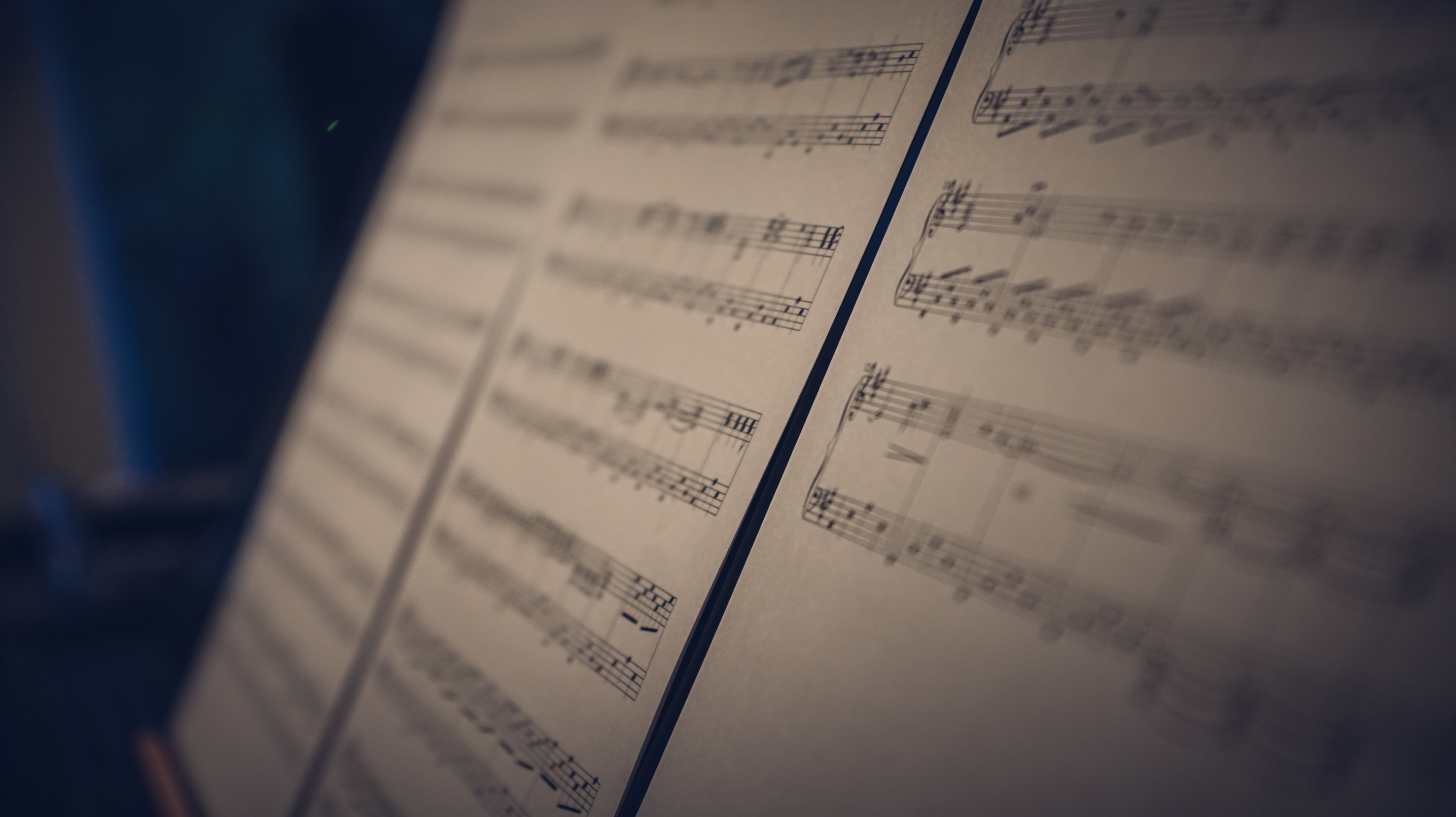 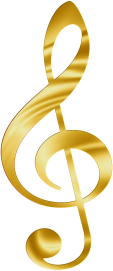 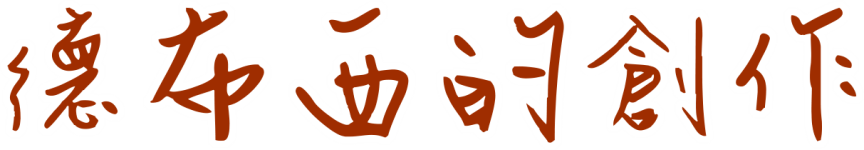 Why/What
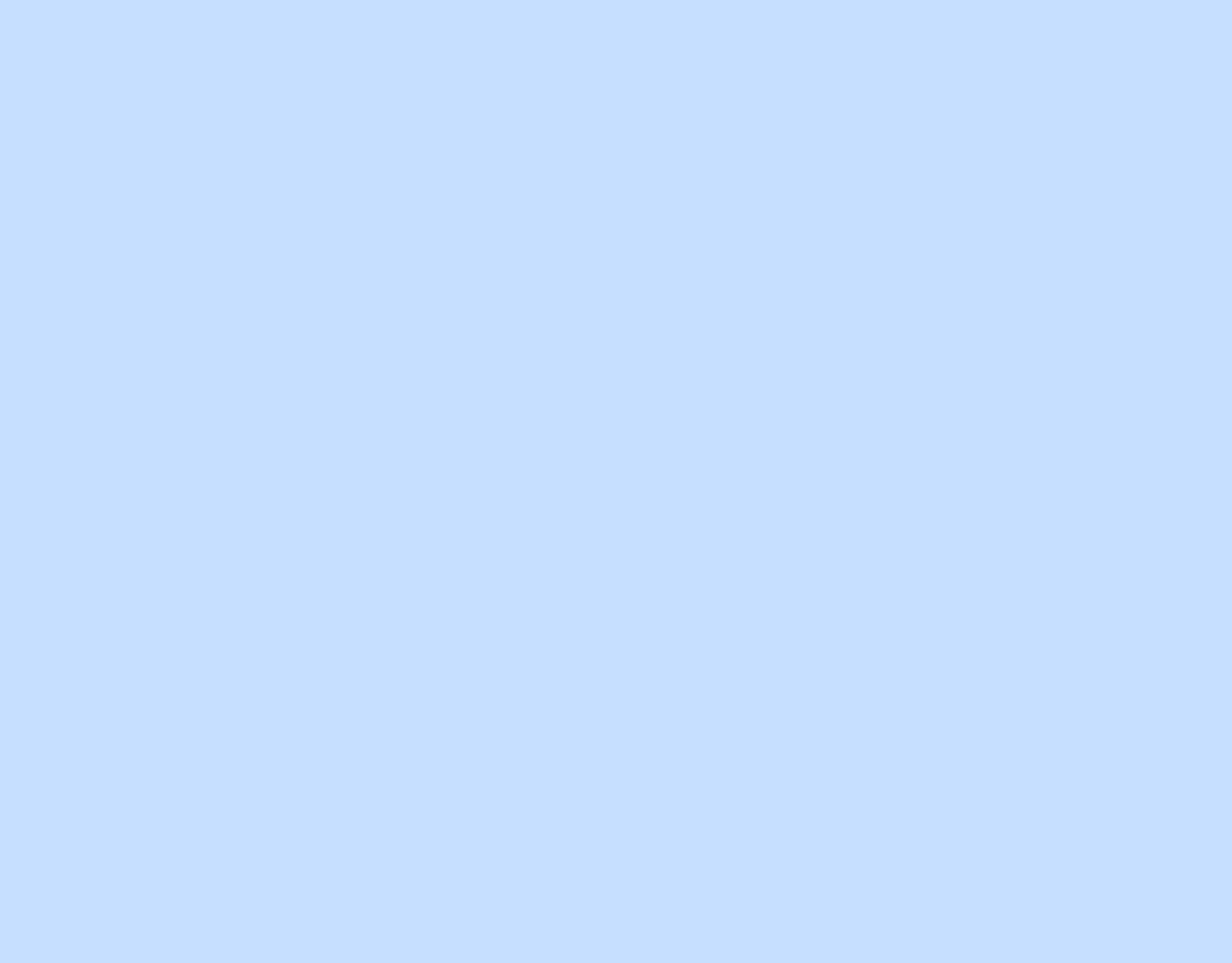 光線：物體會隨光線的變化而不斷的變色
注重光與色的描繪，不重視外形的描寫 
陰影以藍、紫色取代傳統的黑色 
喜歡戶外寫生，又稱為「外光派」
農業時代『靜』的美學工業時代『動』的美學
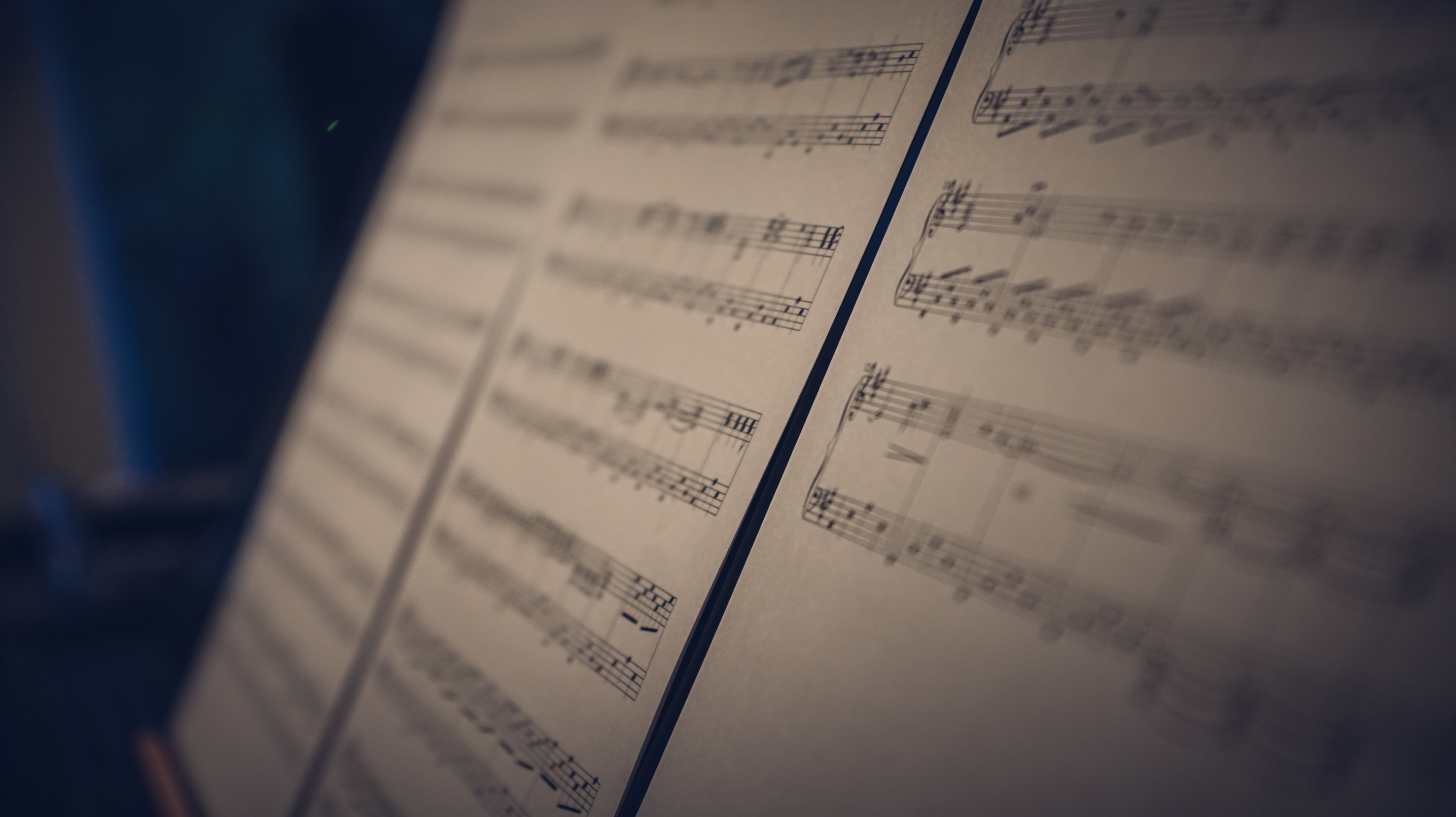 Why/What
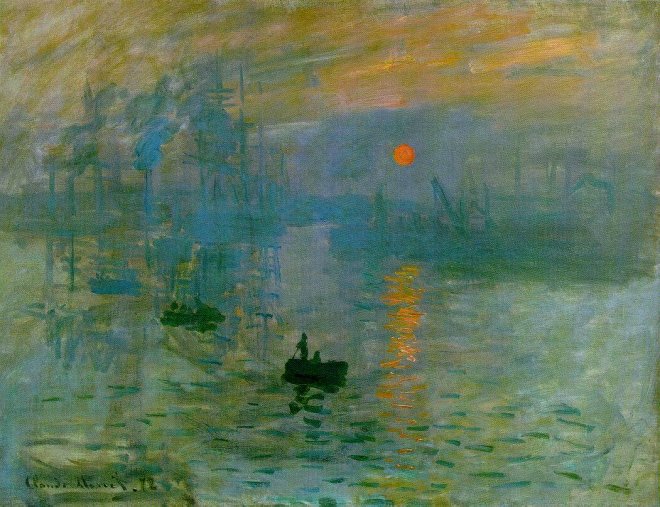 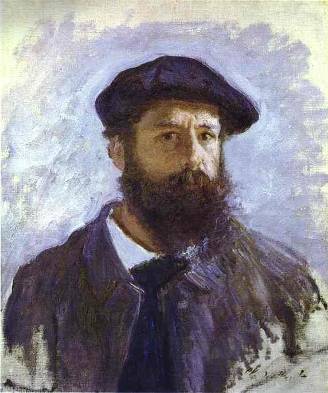 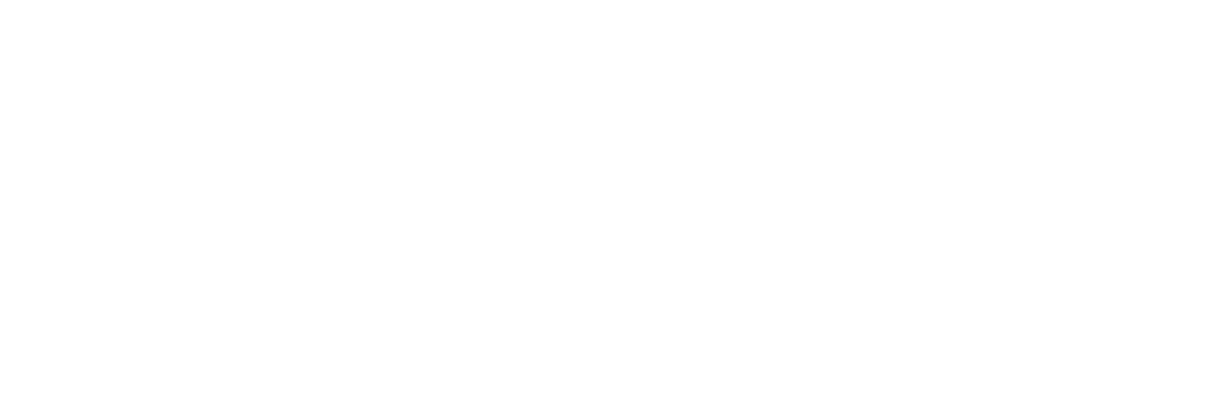 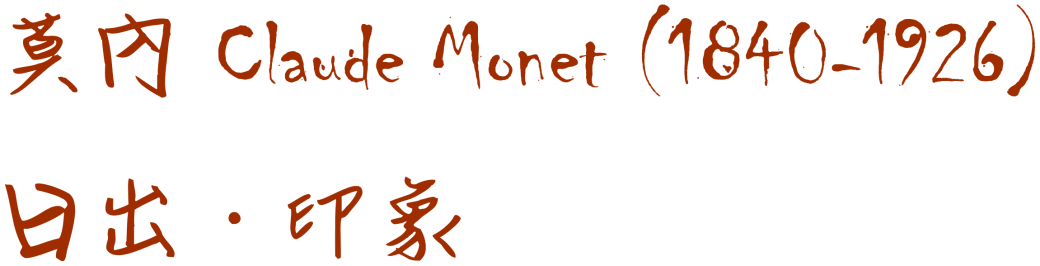 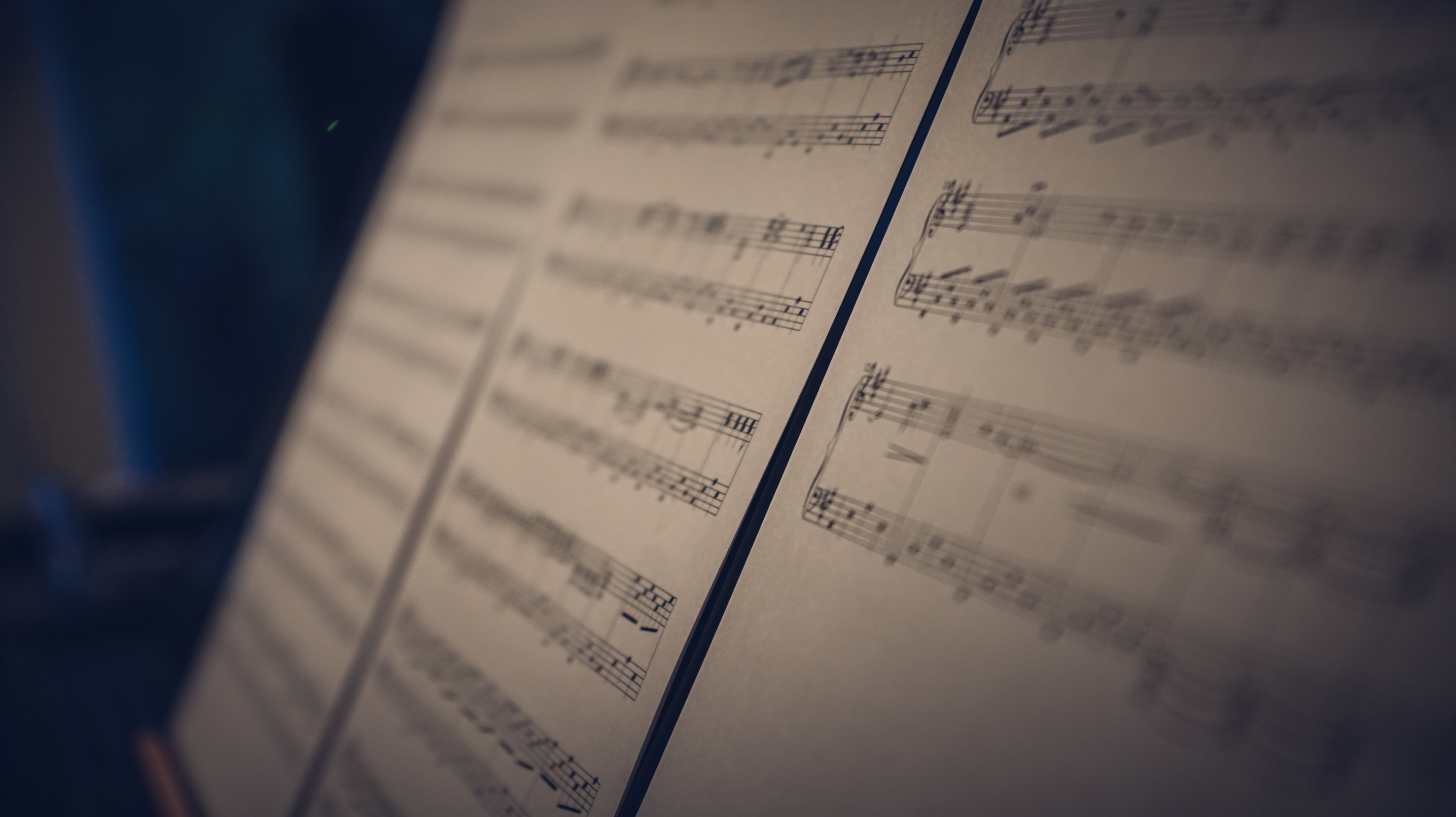 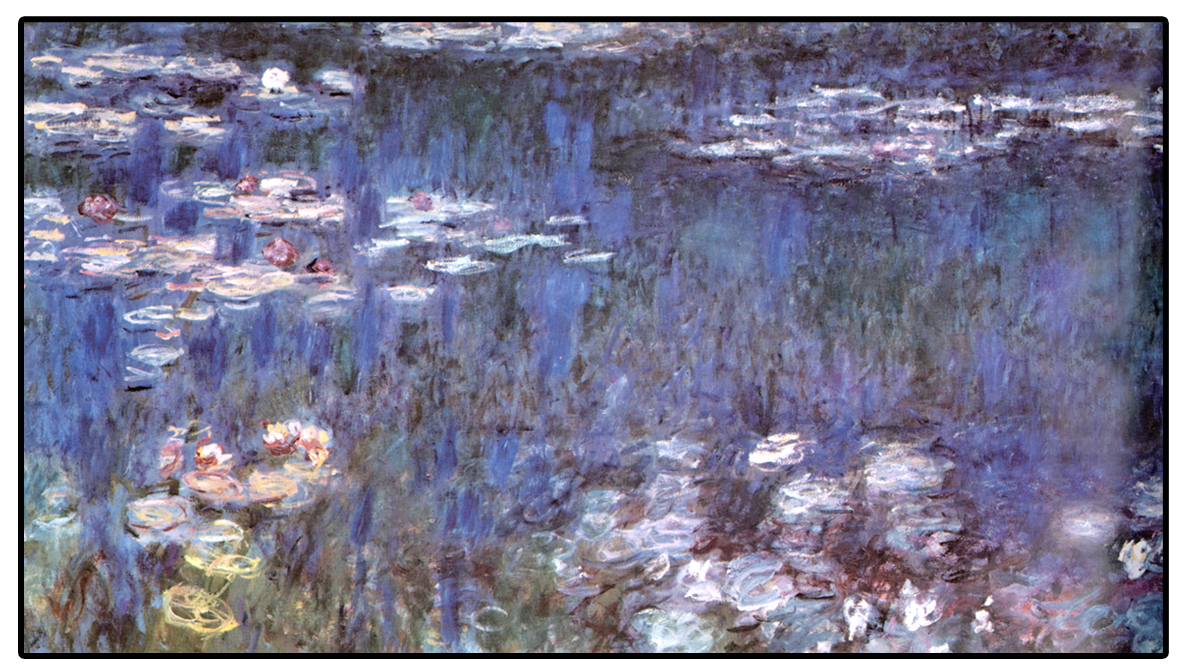 Look! 印象派畫作
Why/What
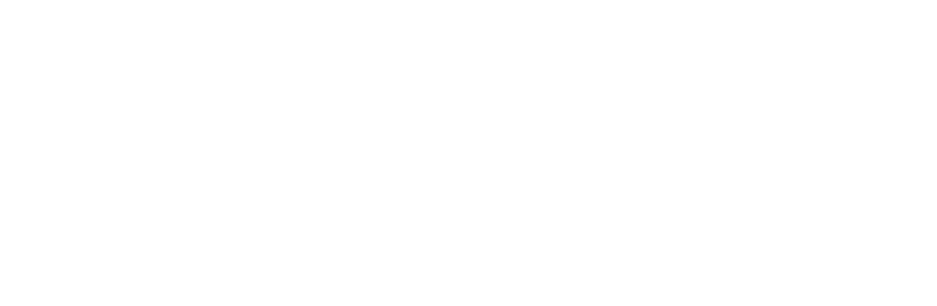 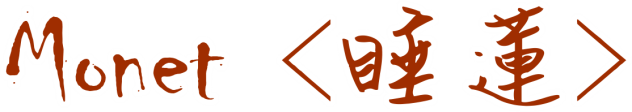 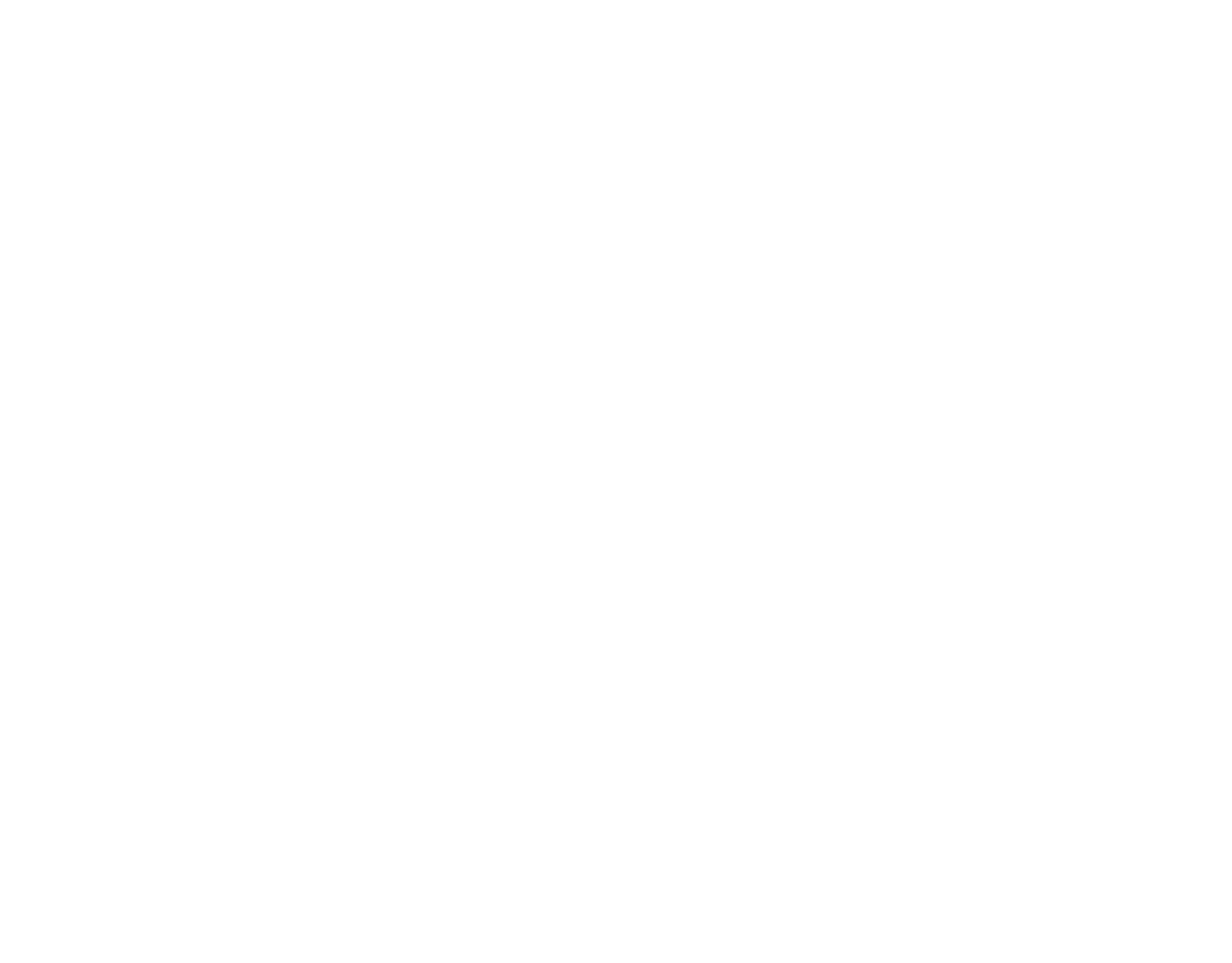 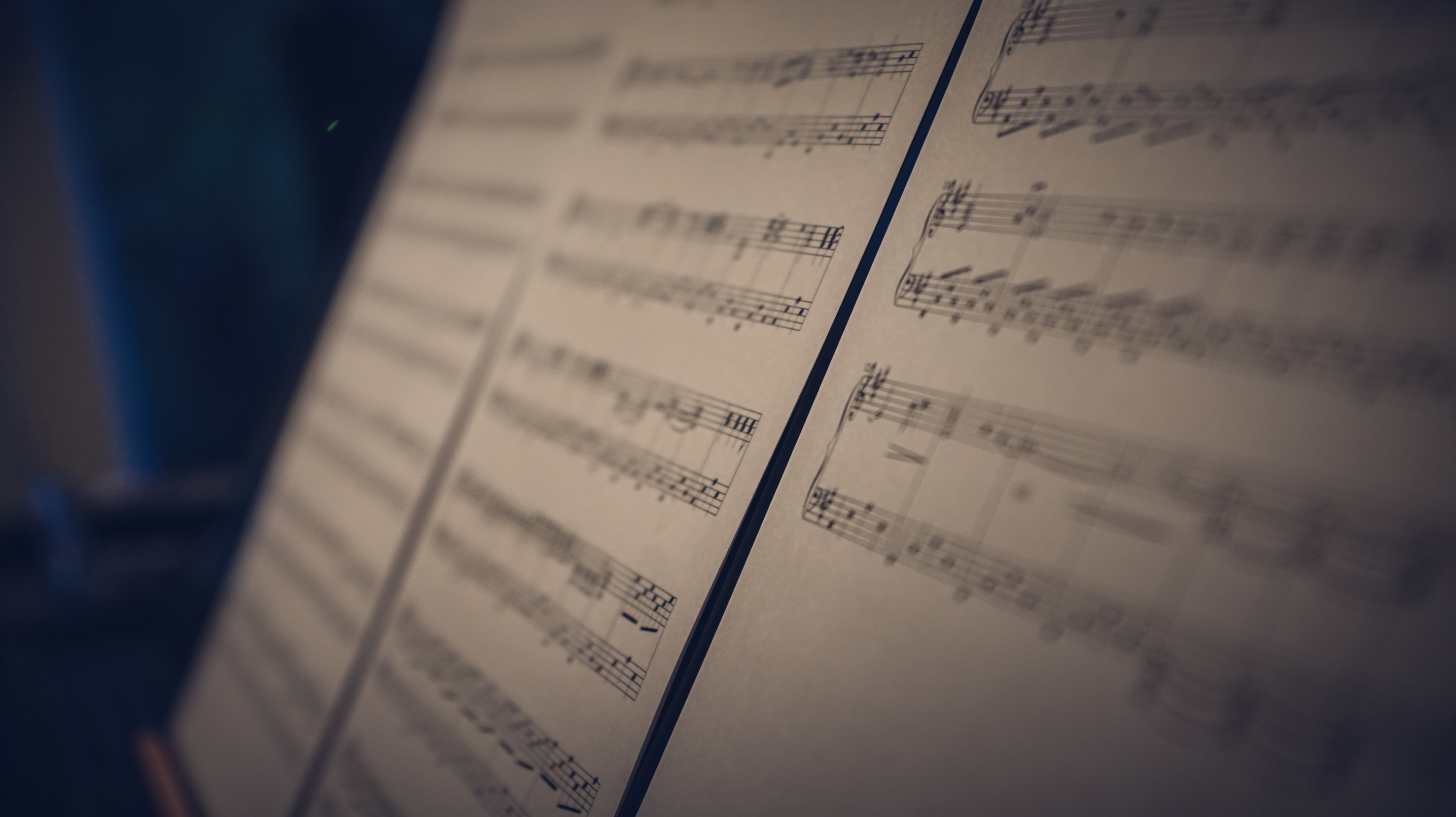 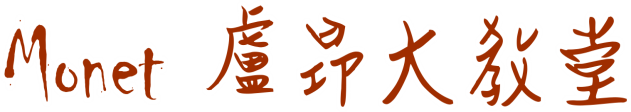 Why/What
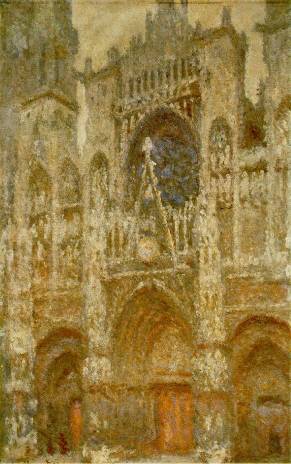 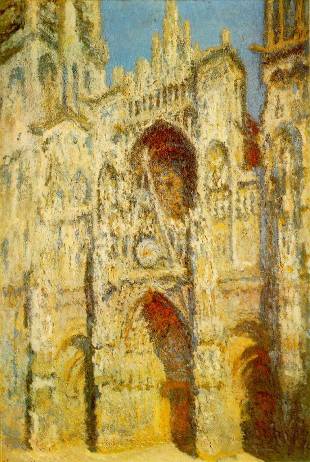 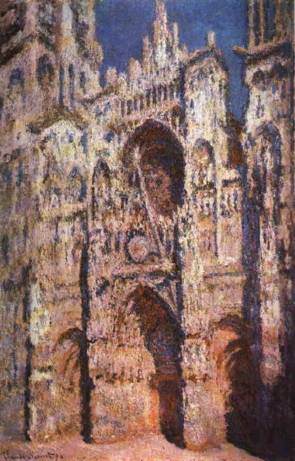 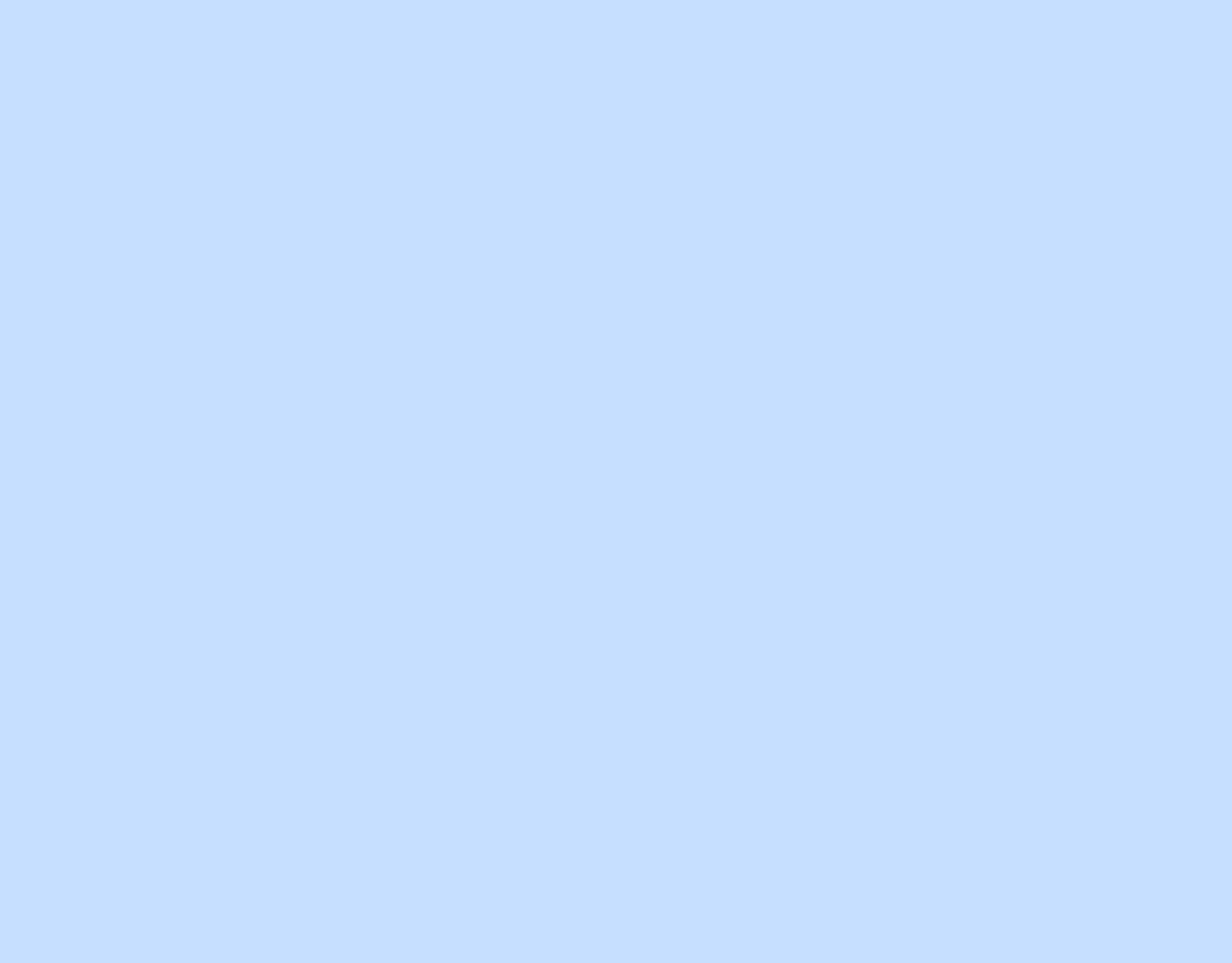 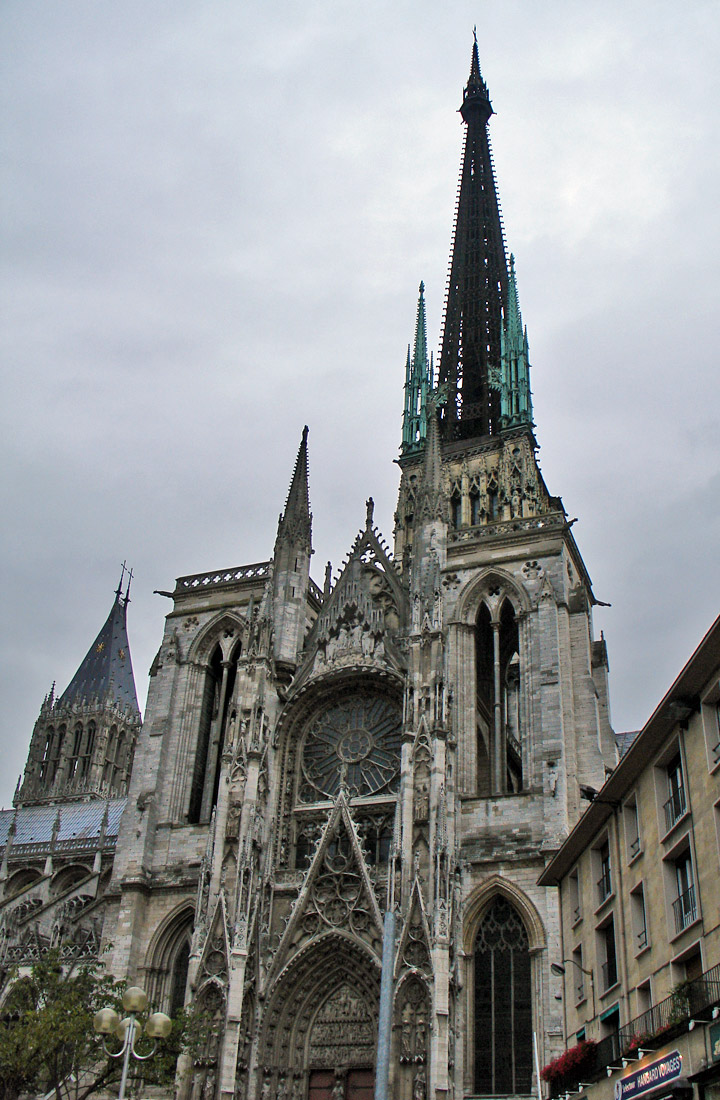 充滿陽光(1894)
陰天，灰色調(1892)
豔陽，藍色與金黃色調(1893)
[Speaker Notes: 討論問題: 
我們的學校最具代表性的建築物是?
這棟大樓在早晨、黃昏的樣貌有何不同?
我最喜歡哪個時段的光影感覺?]
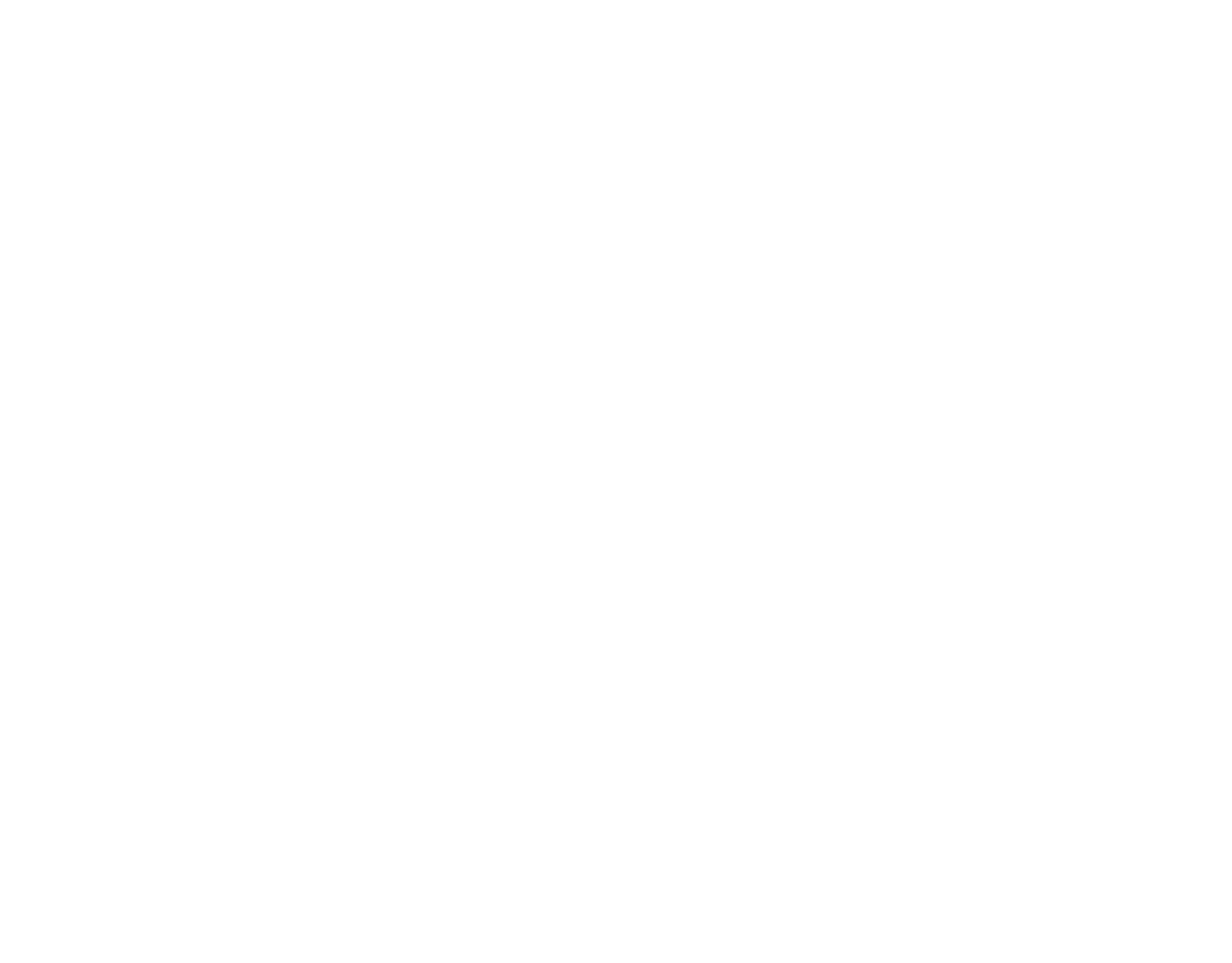 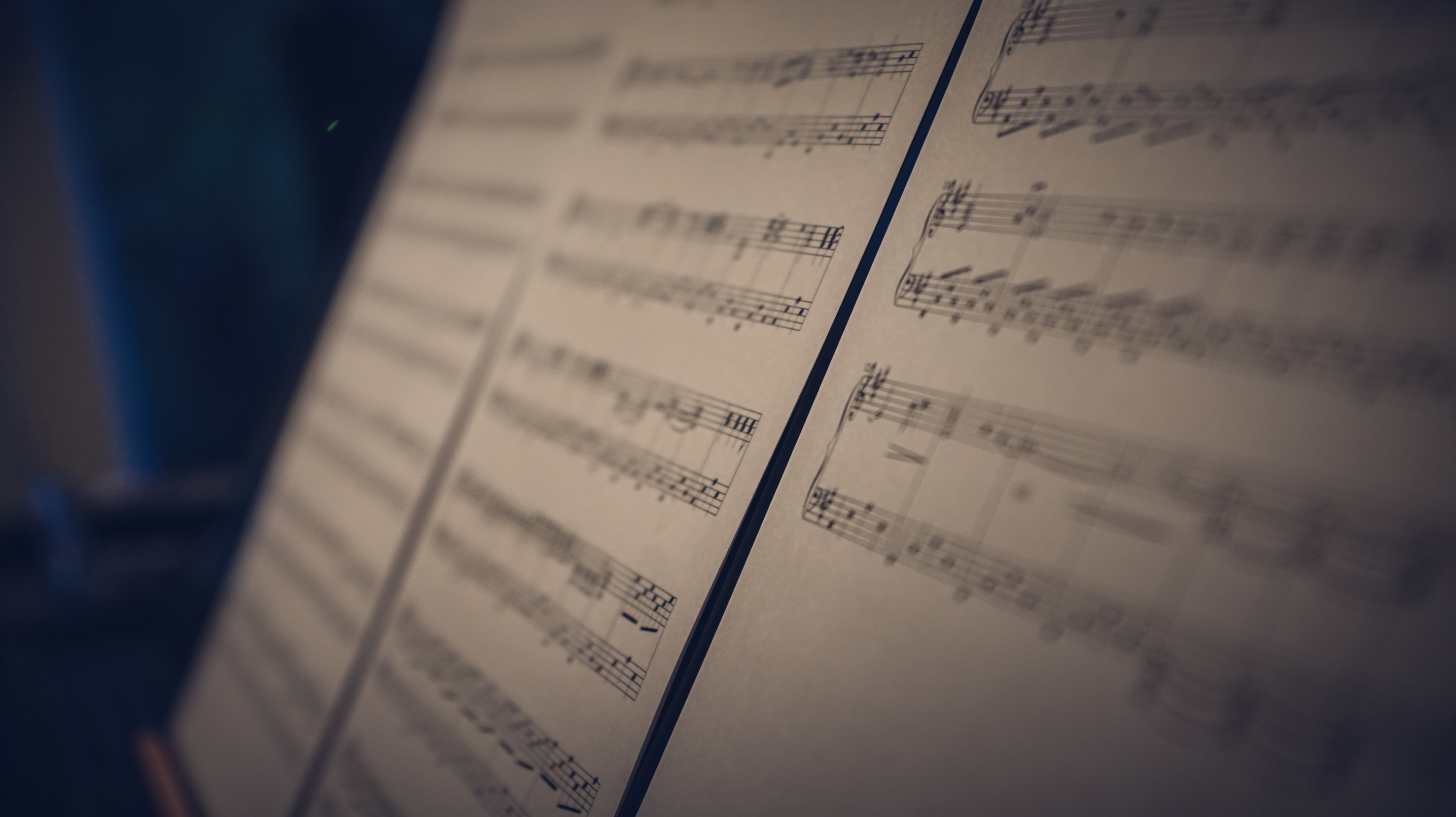 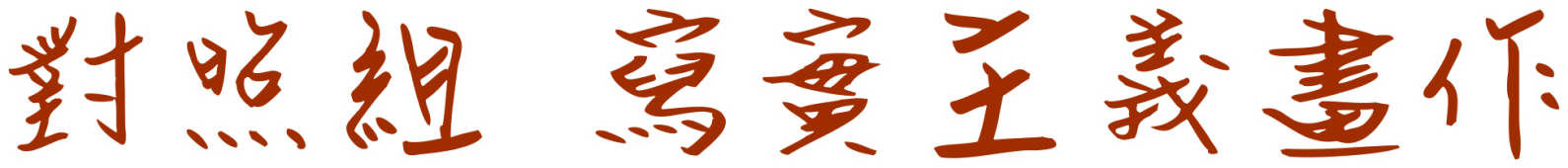 Why/What
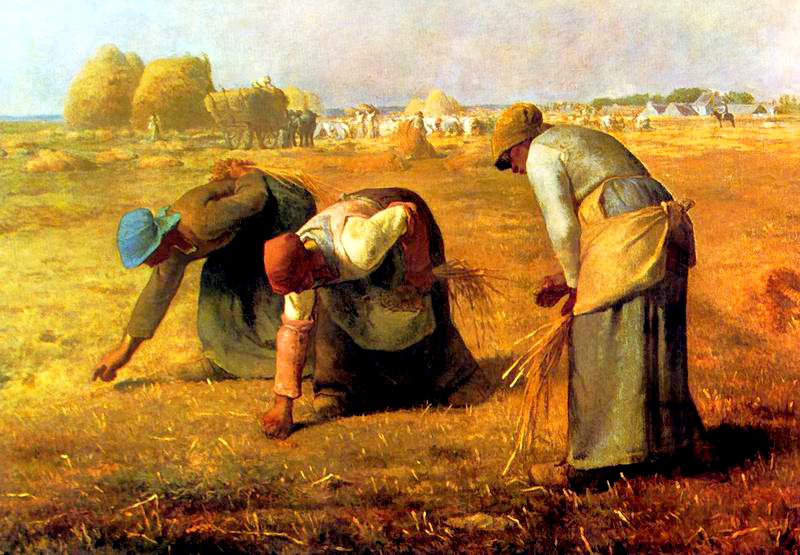 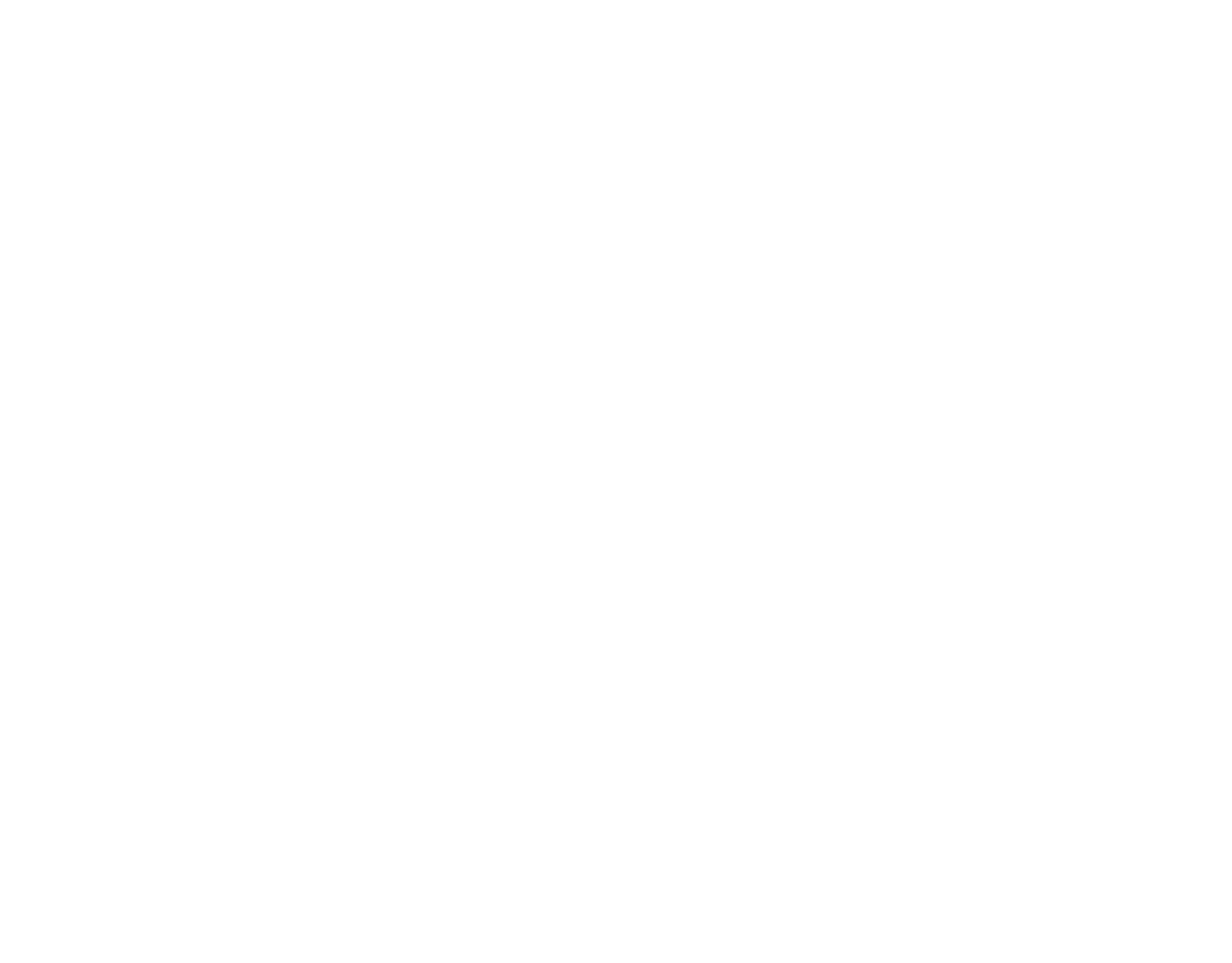 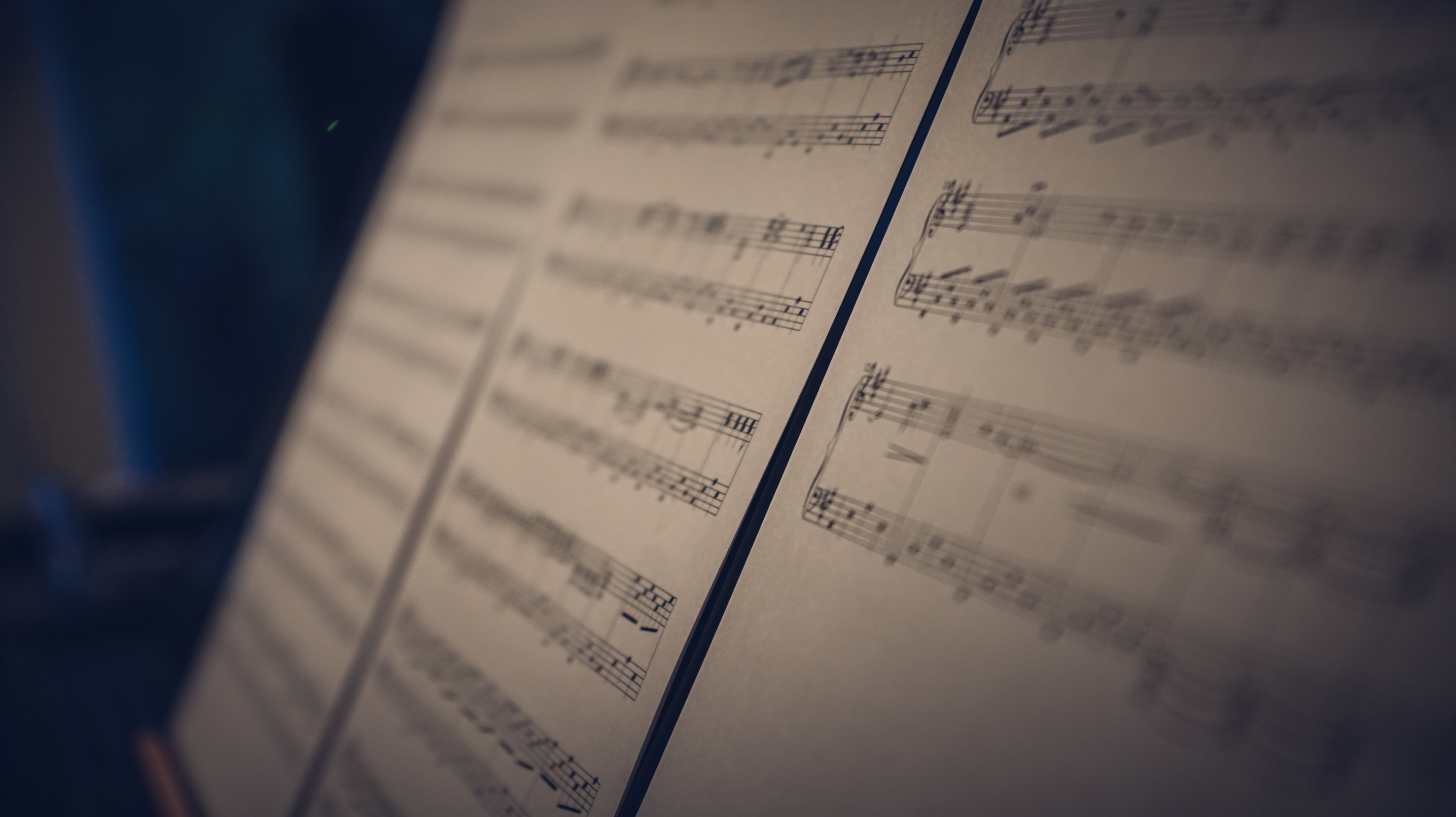 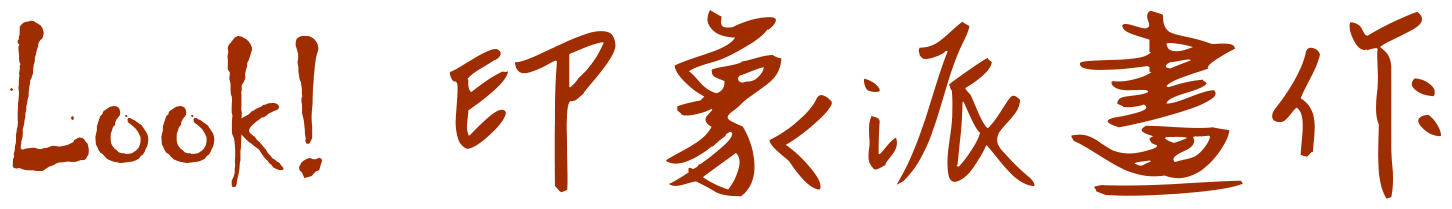 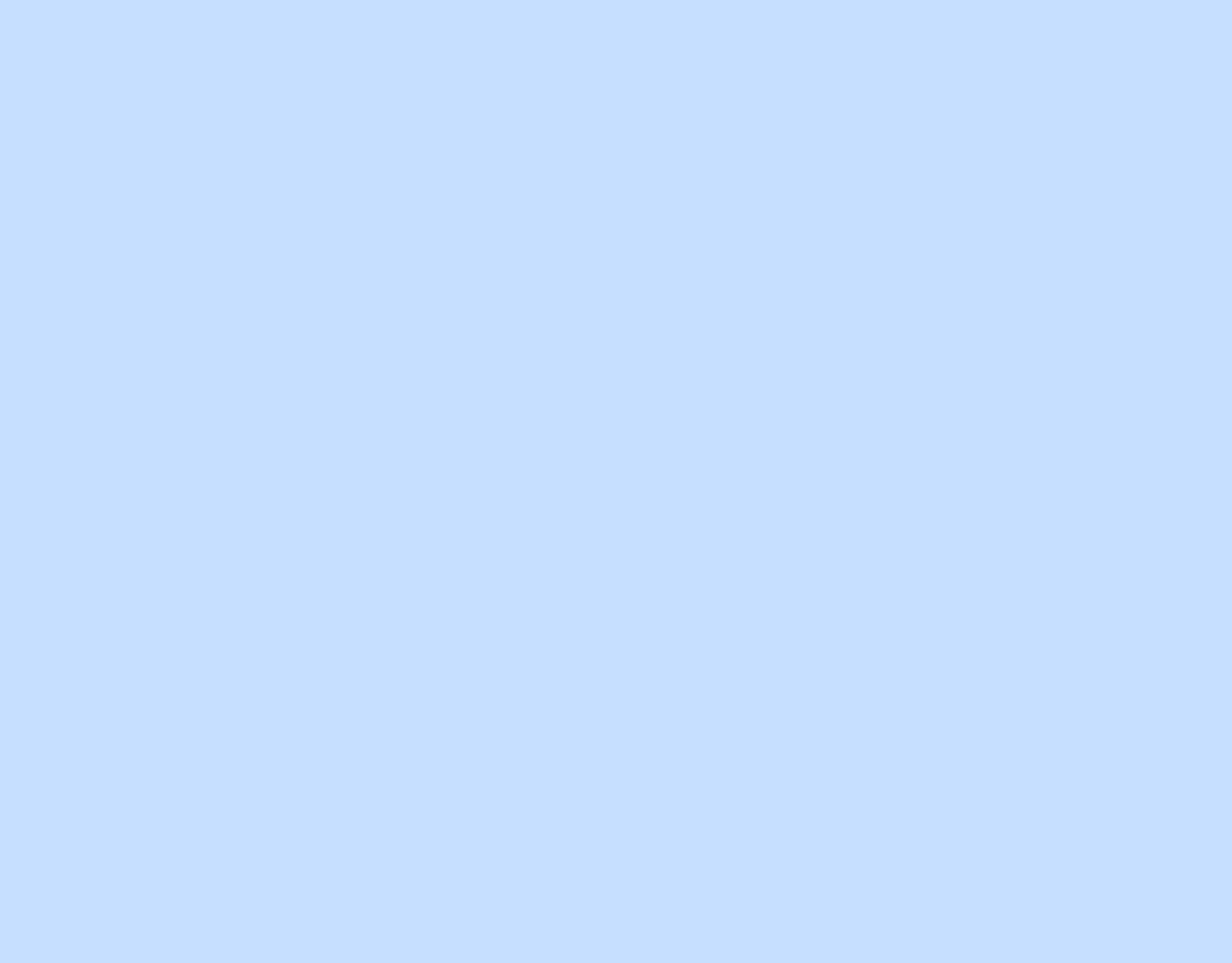 代表人物：德布西、拉威爾
以法國為中心
揚棄德奧系統音樂的厚重感，創作出
  法式輕盈風格
在音樂中表現色彩及氣氛
不拘形式，模糊旋律，使用非傳統和
  聲創造出新的聲響
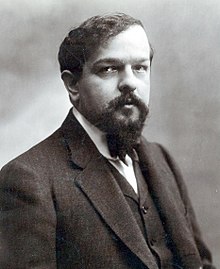 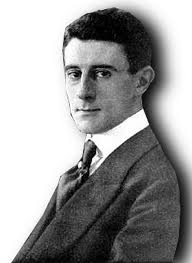 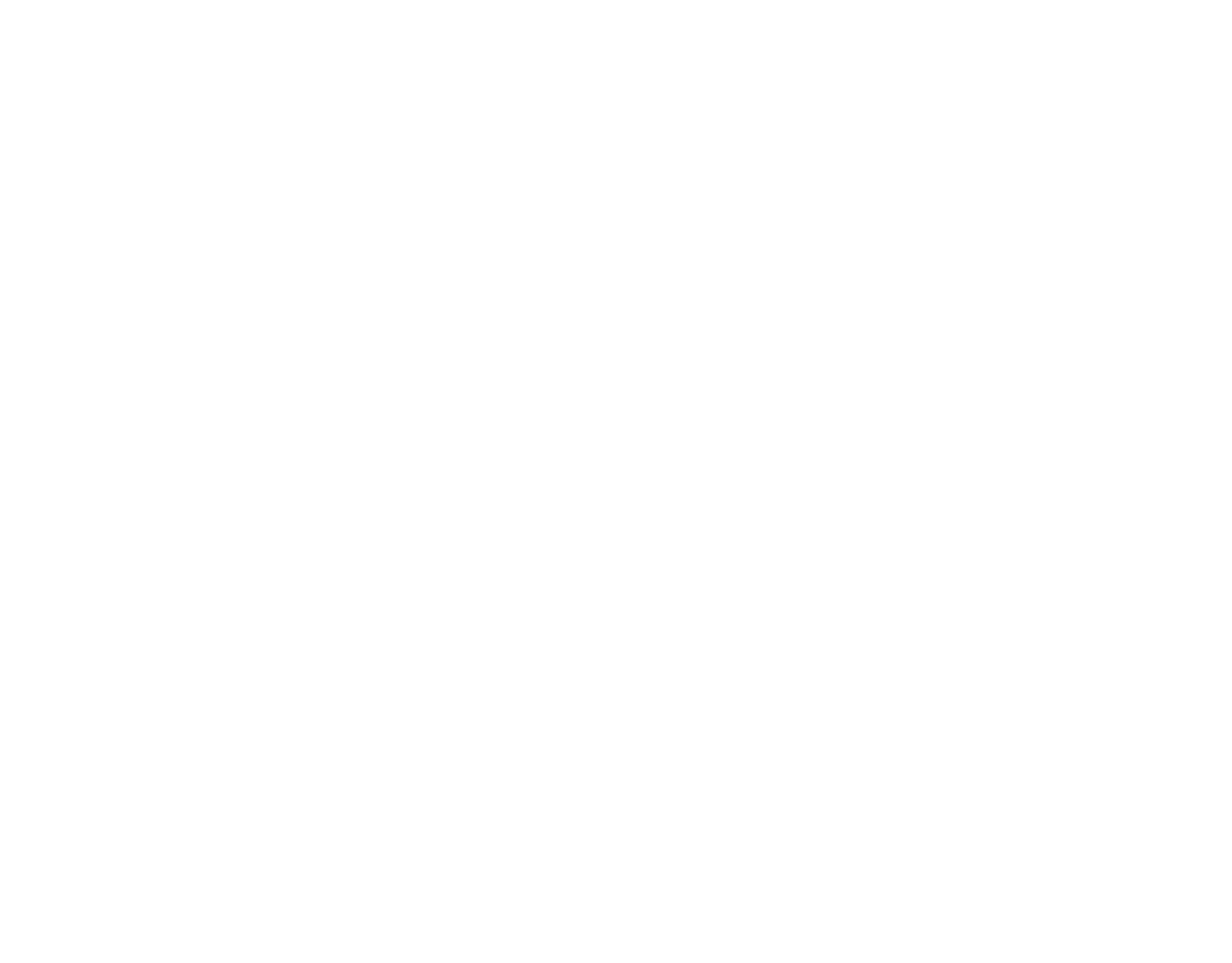 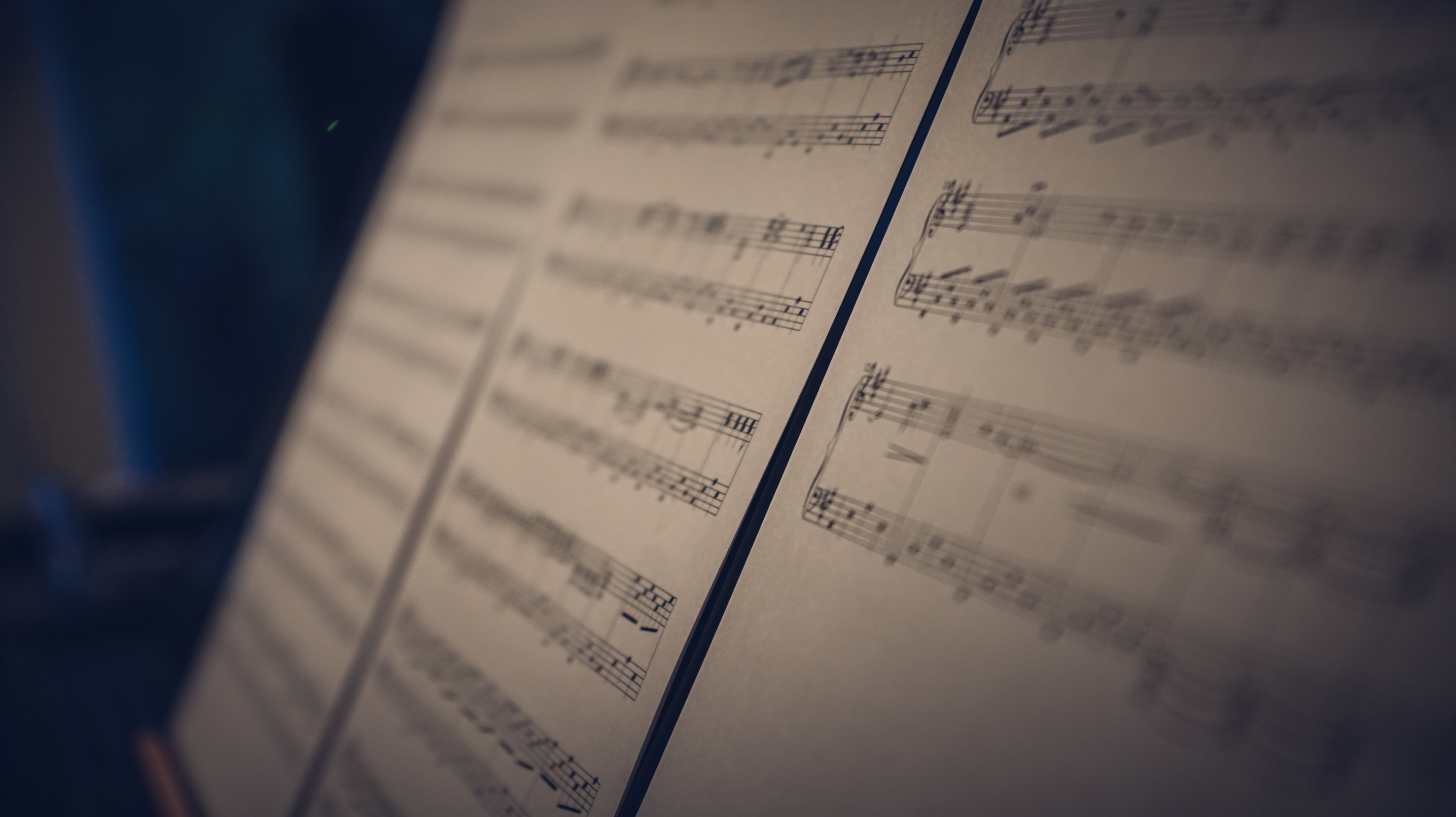 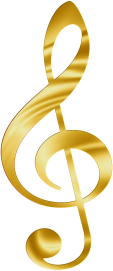 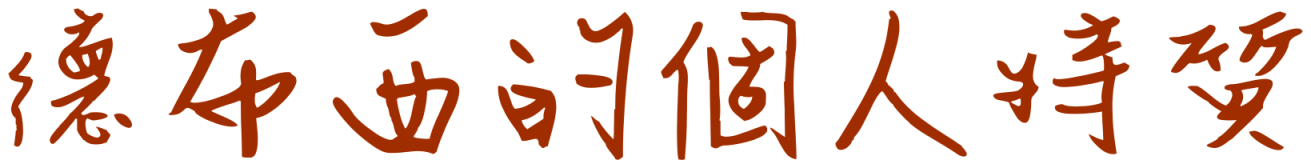 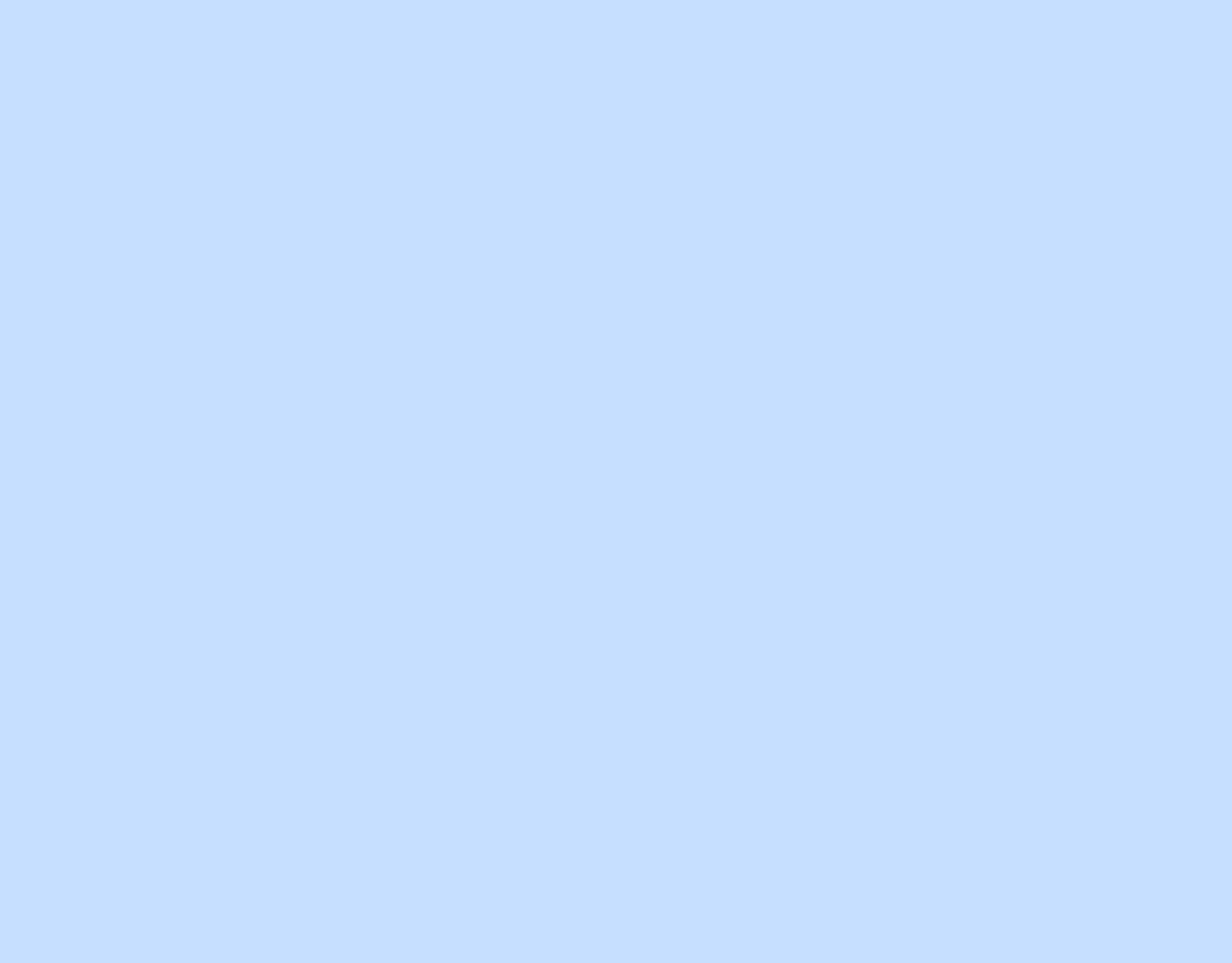 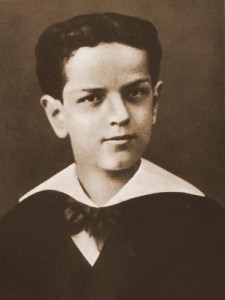 印象畫派的影響與啟發
追求聲音色彩瞬間變化所產生的音響效果，具有朦朧的感覺
東方色彩(中國、印尼)
喜歡：自由、自然(水)、綠色、東方
討厭：團體社交、紅色
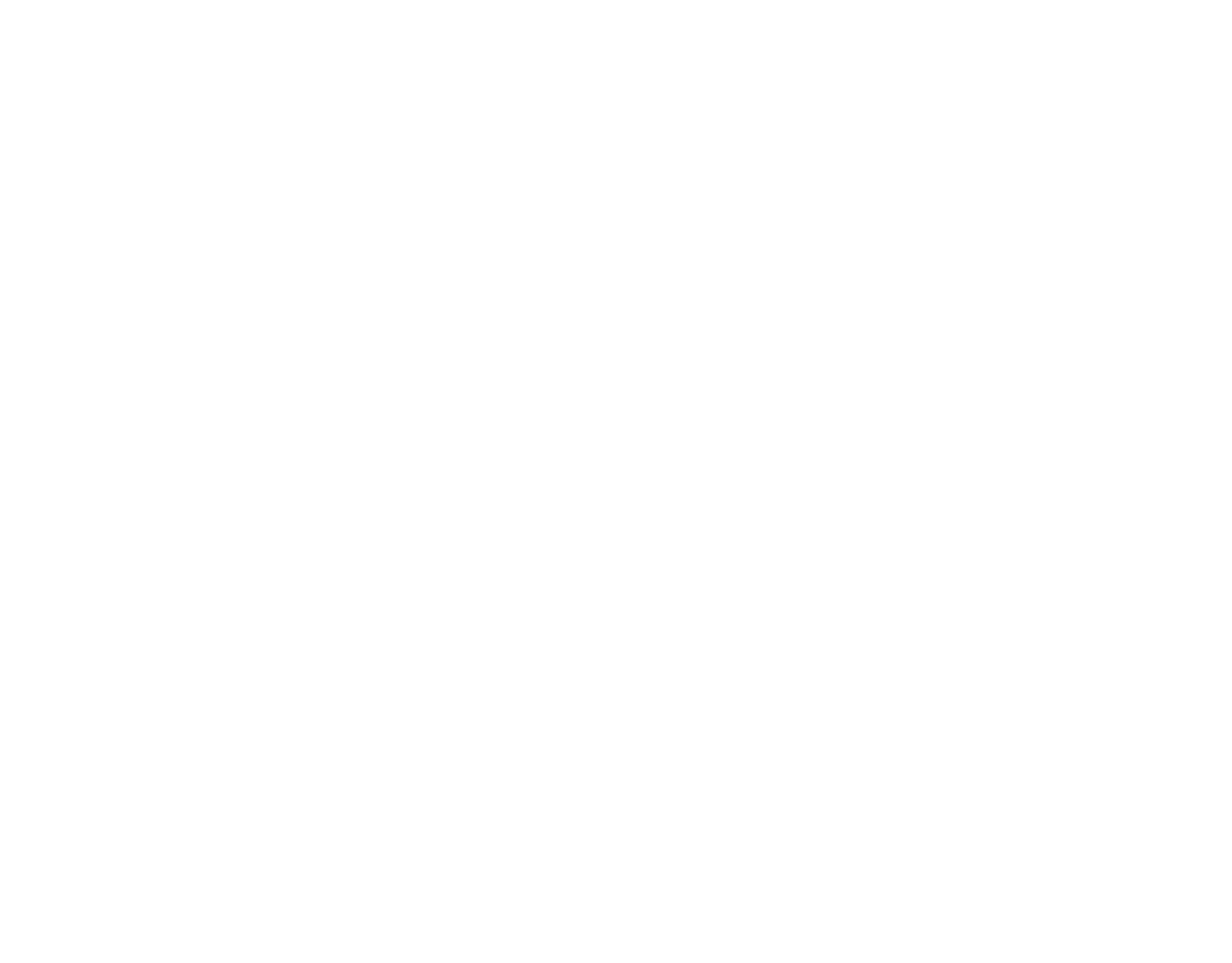 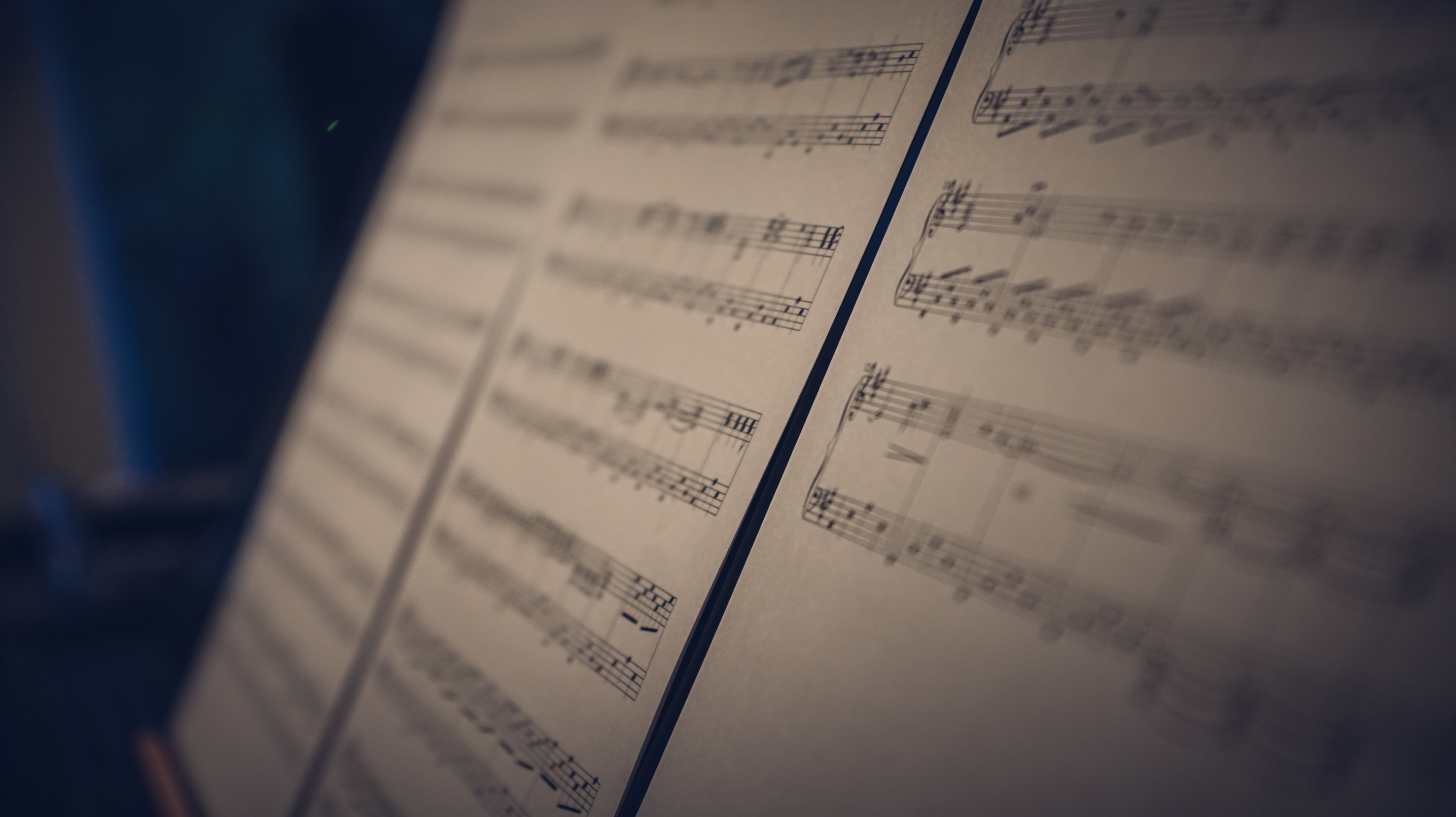 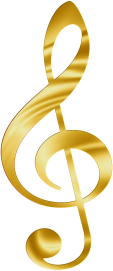 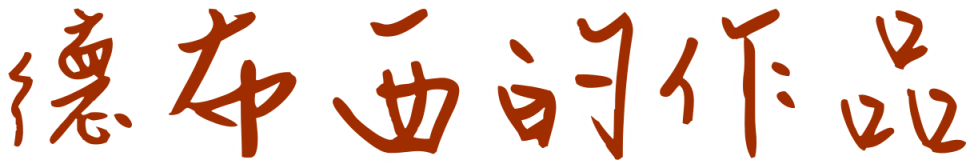 《牧神的午後》前奏曲
《海》
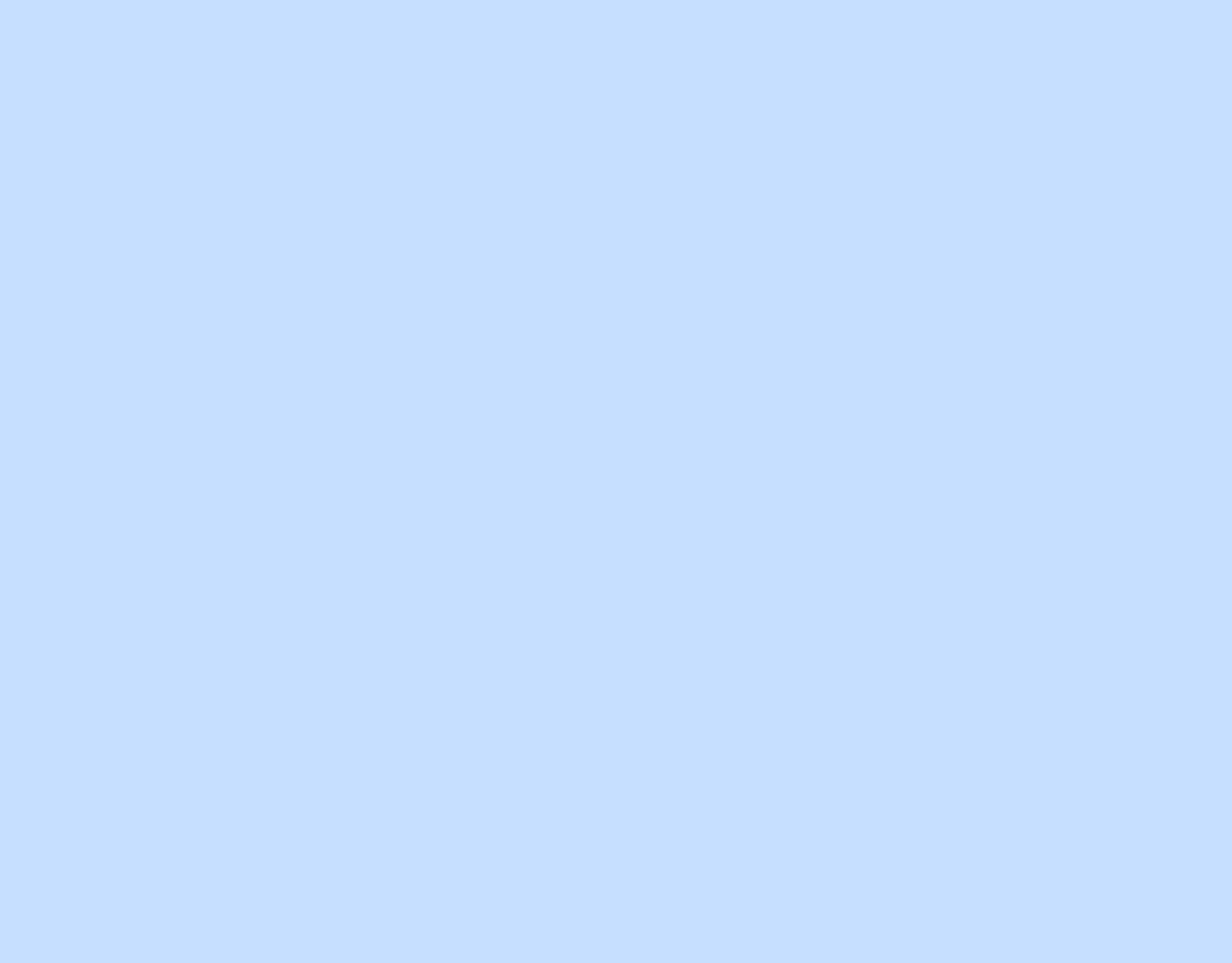 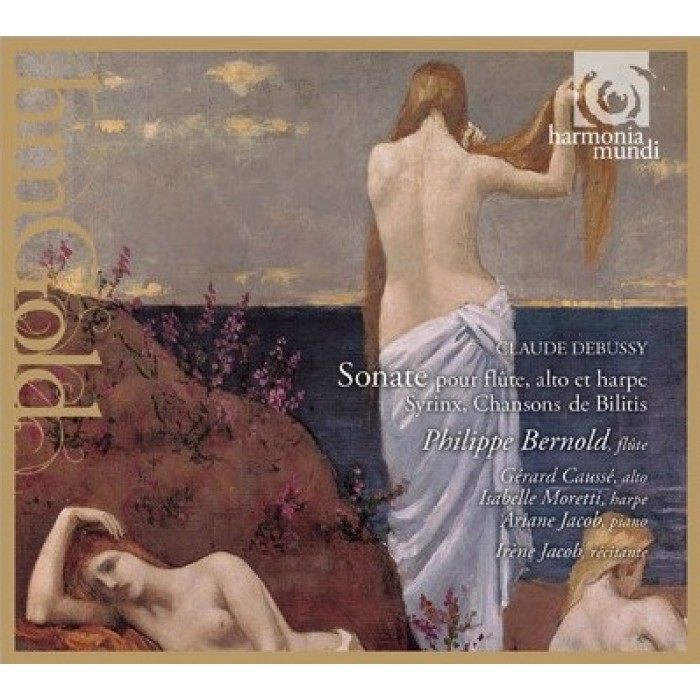 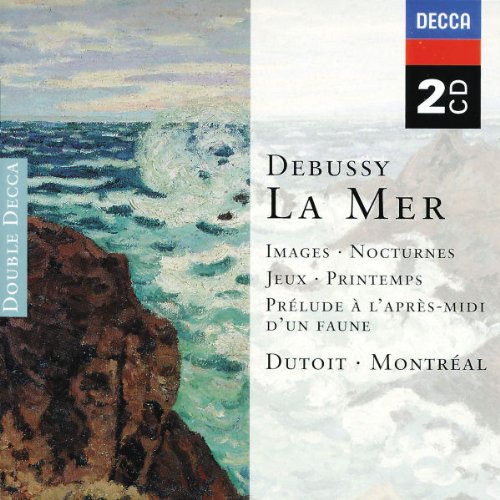 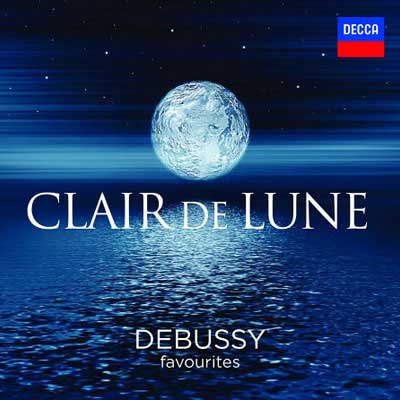 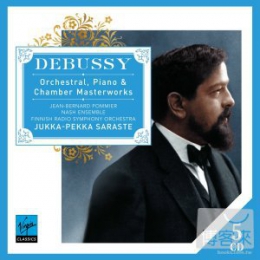 《大象的催眠曲》
《月光》
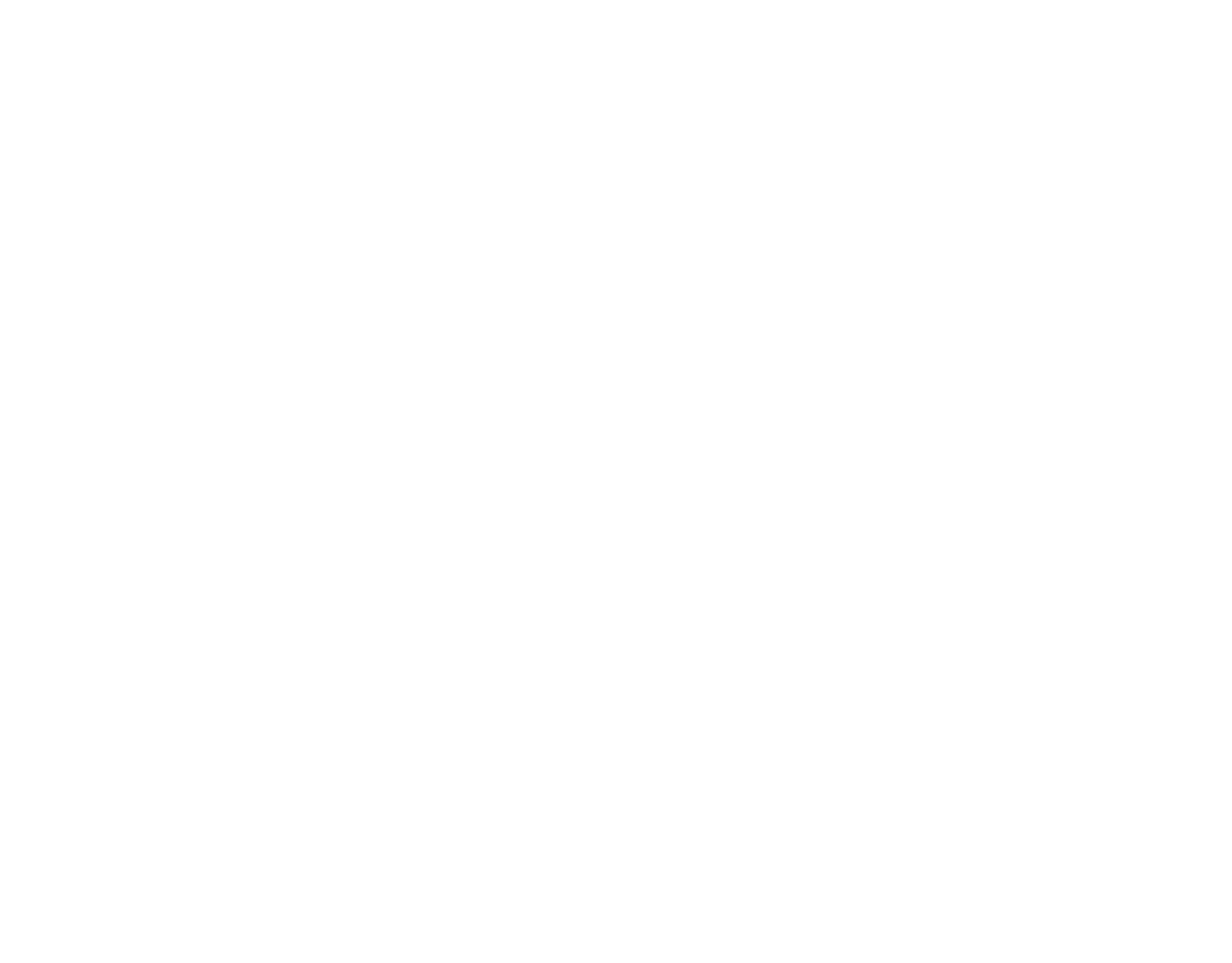 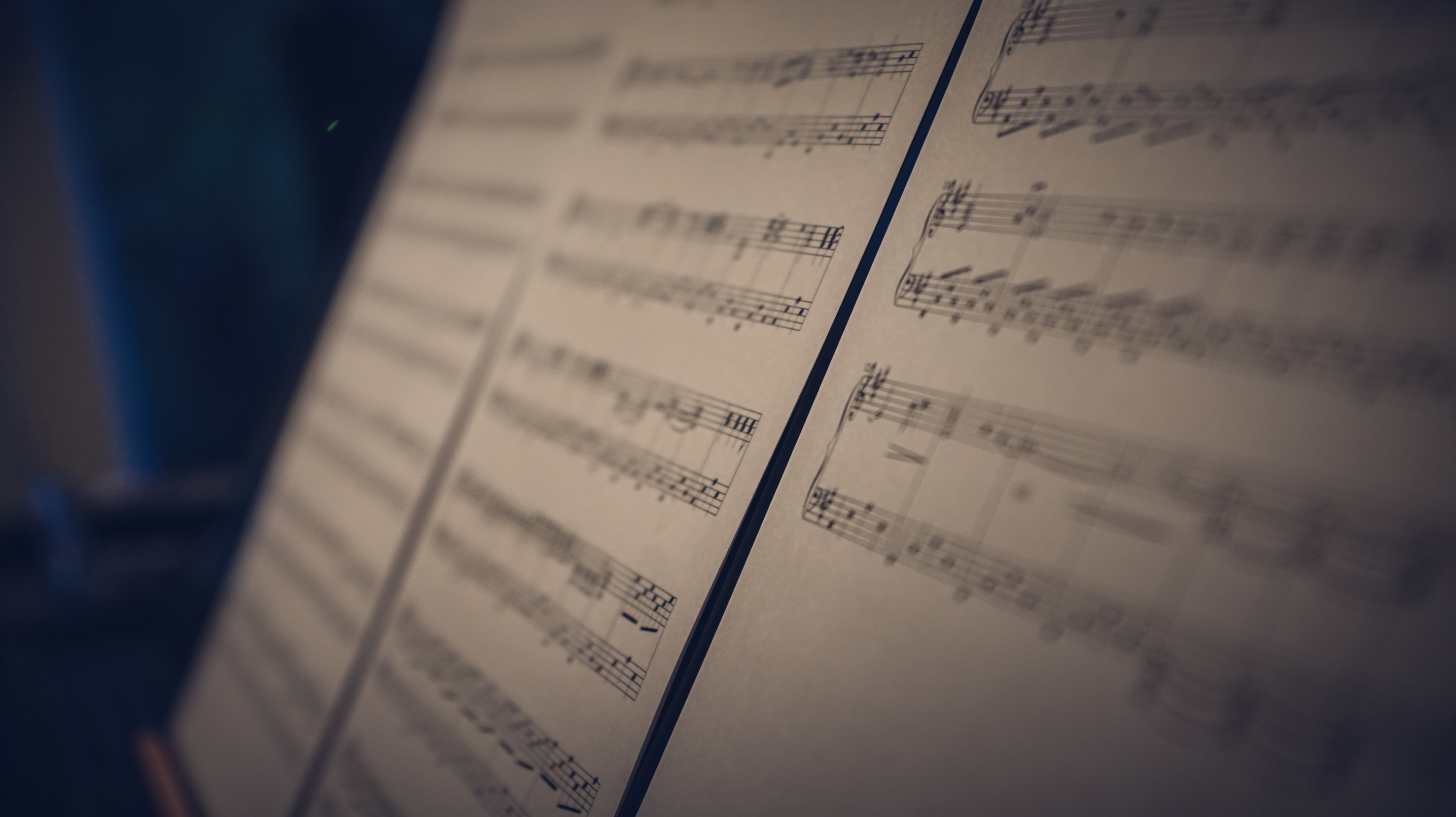 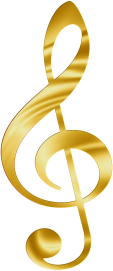 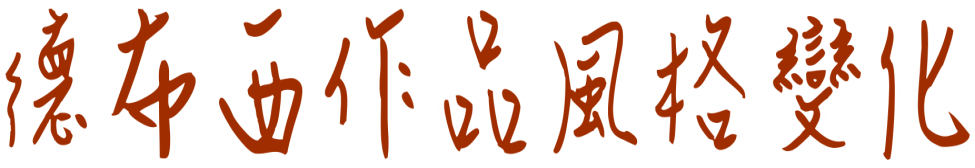 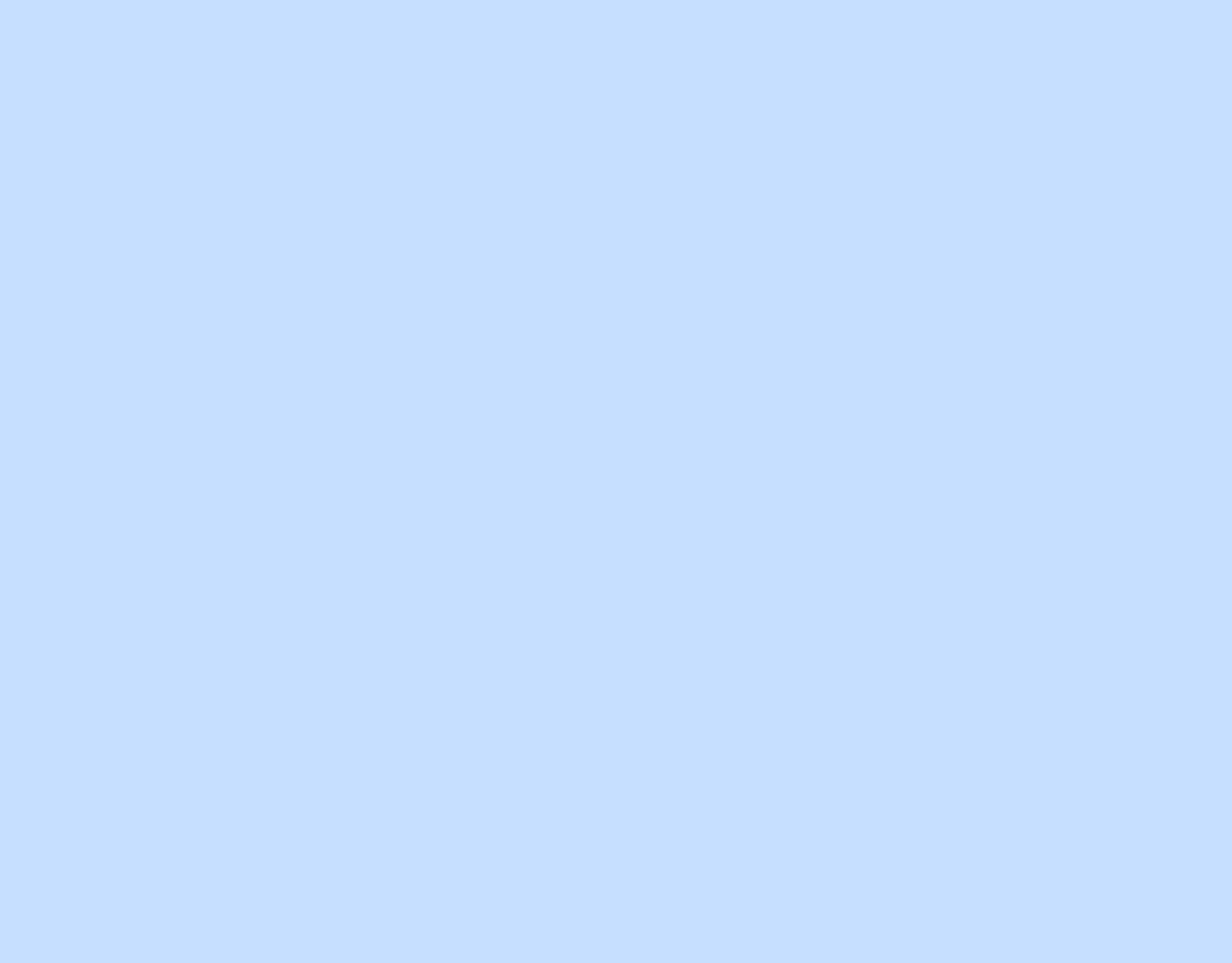 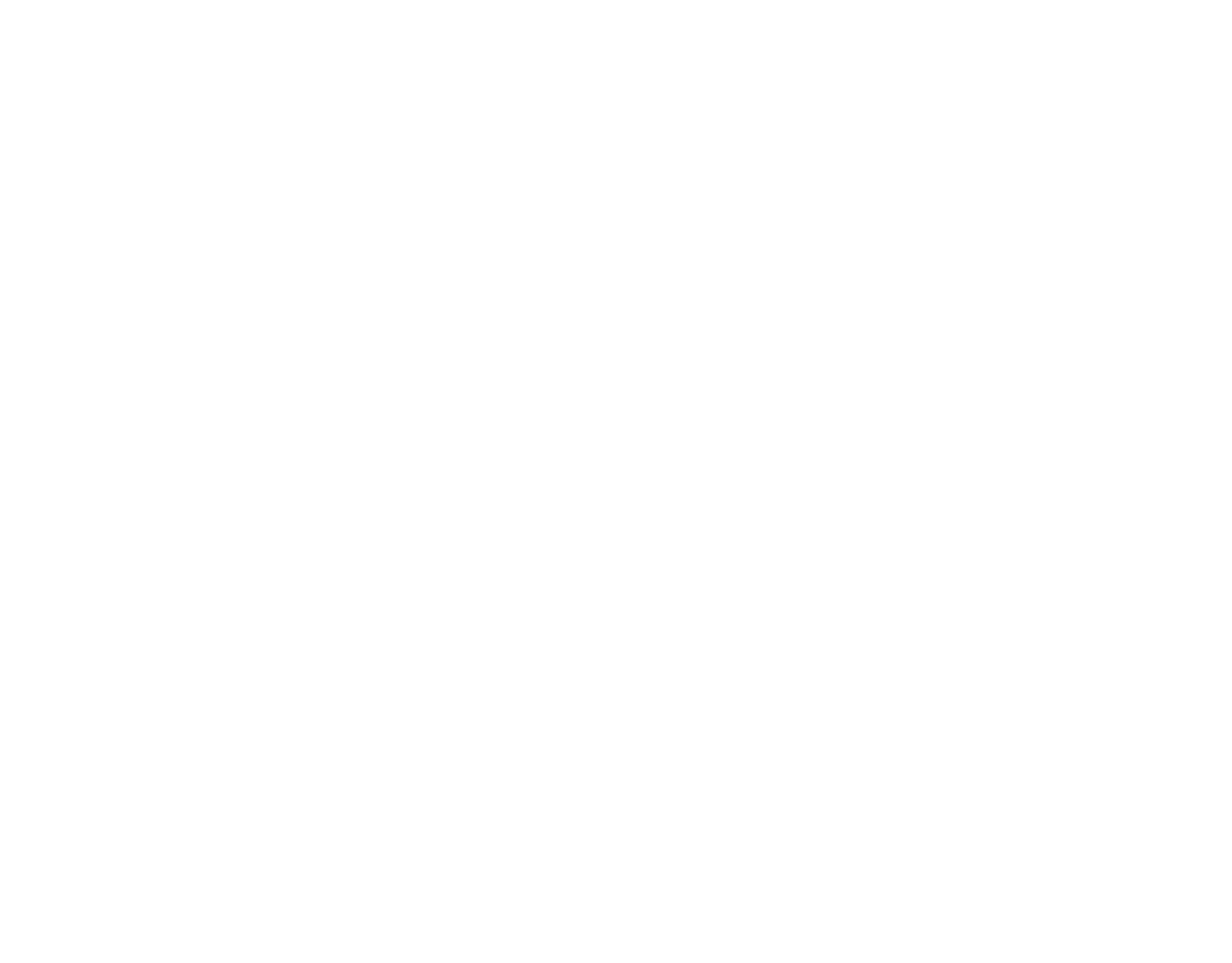 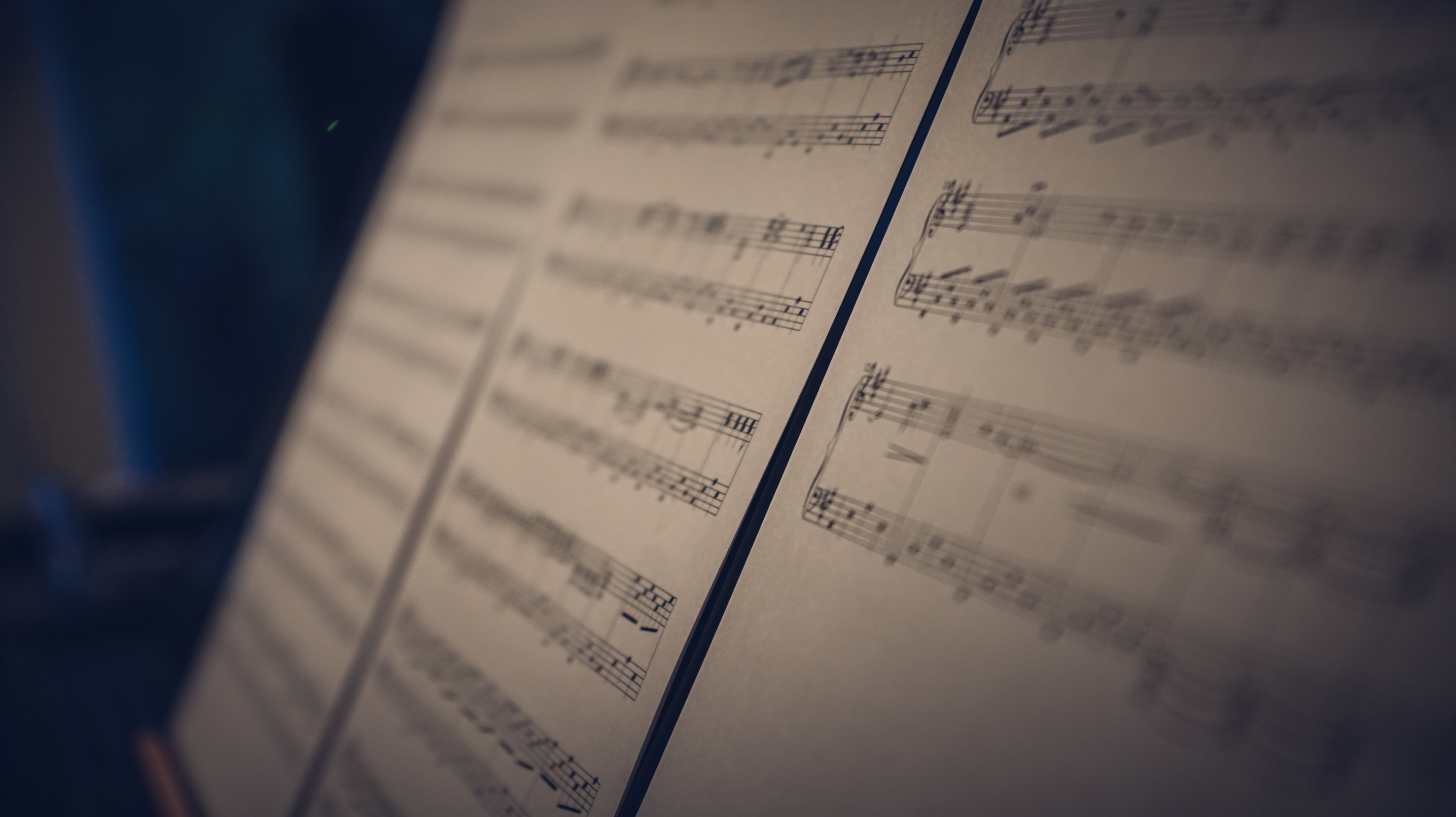 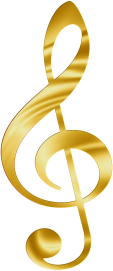 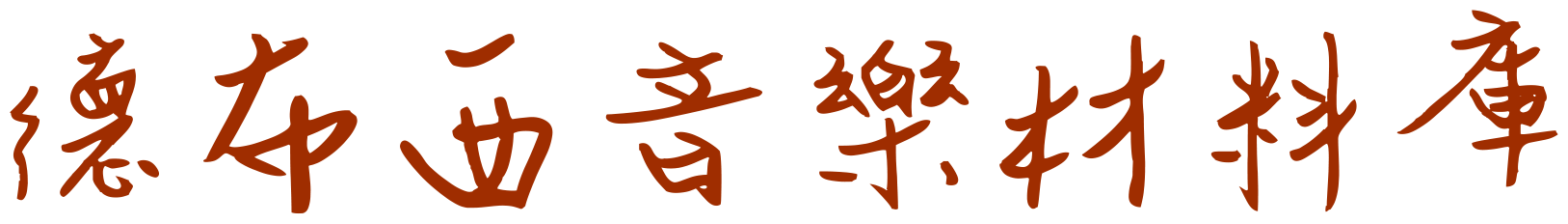 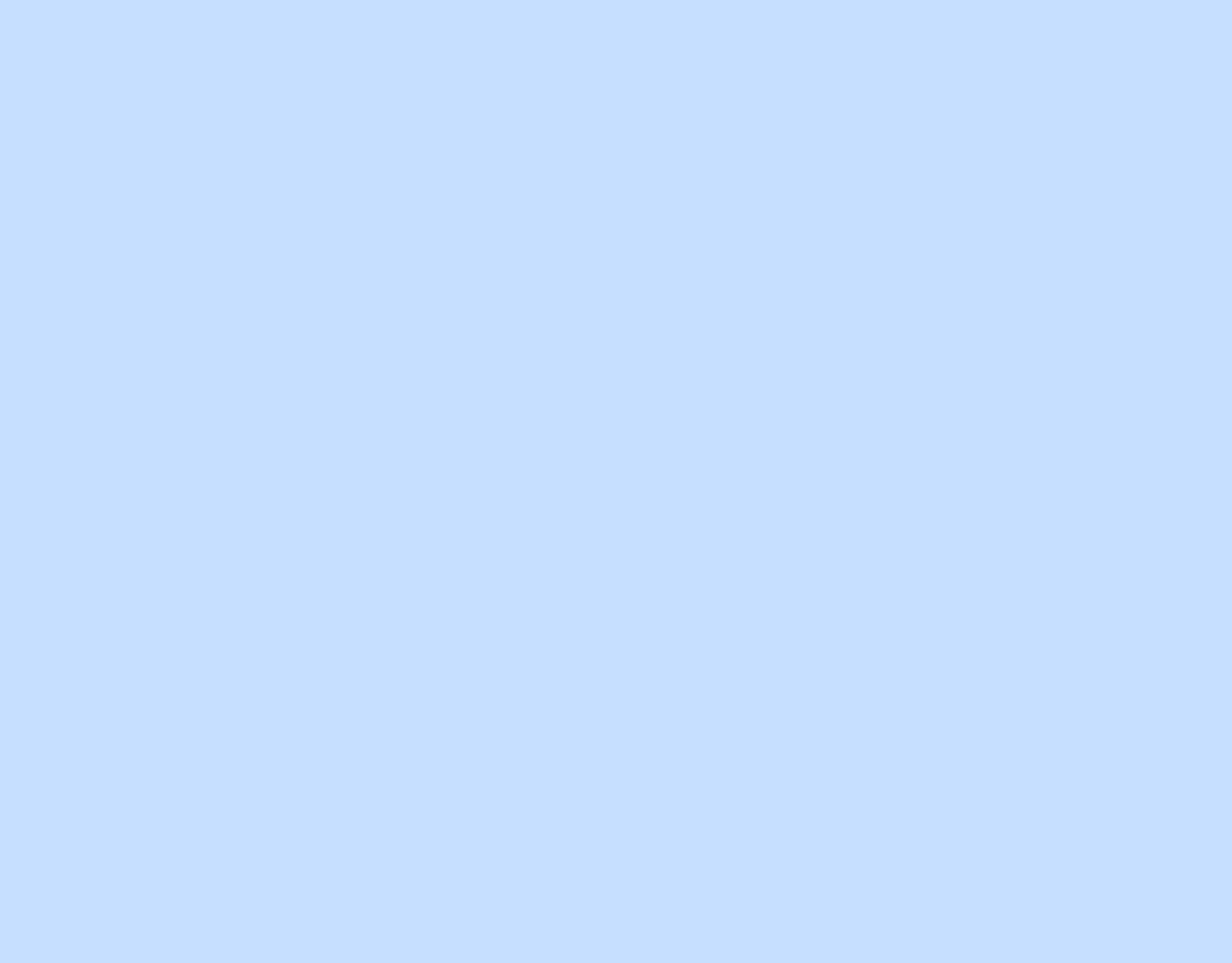 東方色彩   印尼—Gamelan 
全音音階
五聲音階
半音階
平行、琶音、弱音
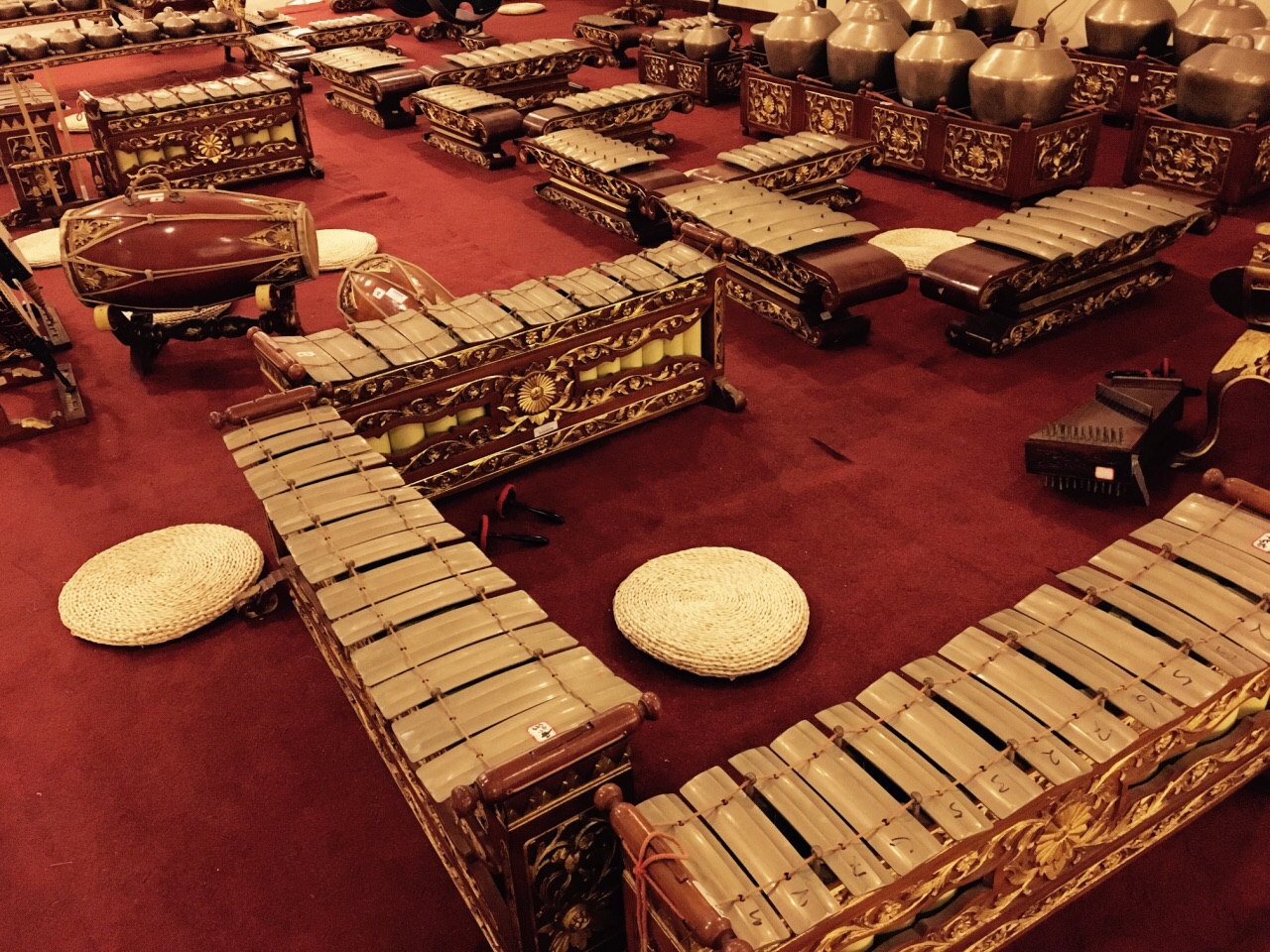 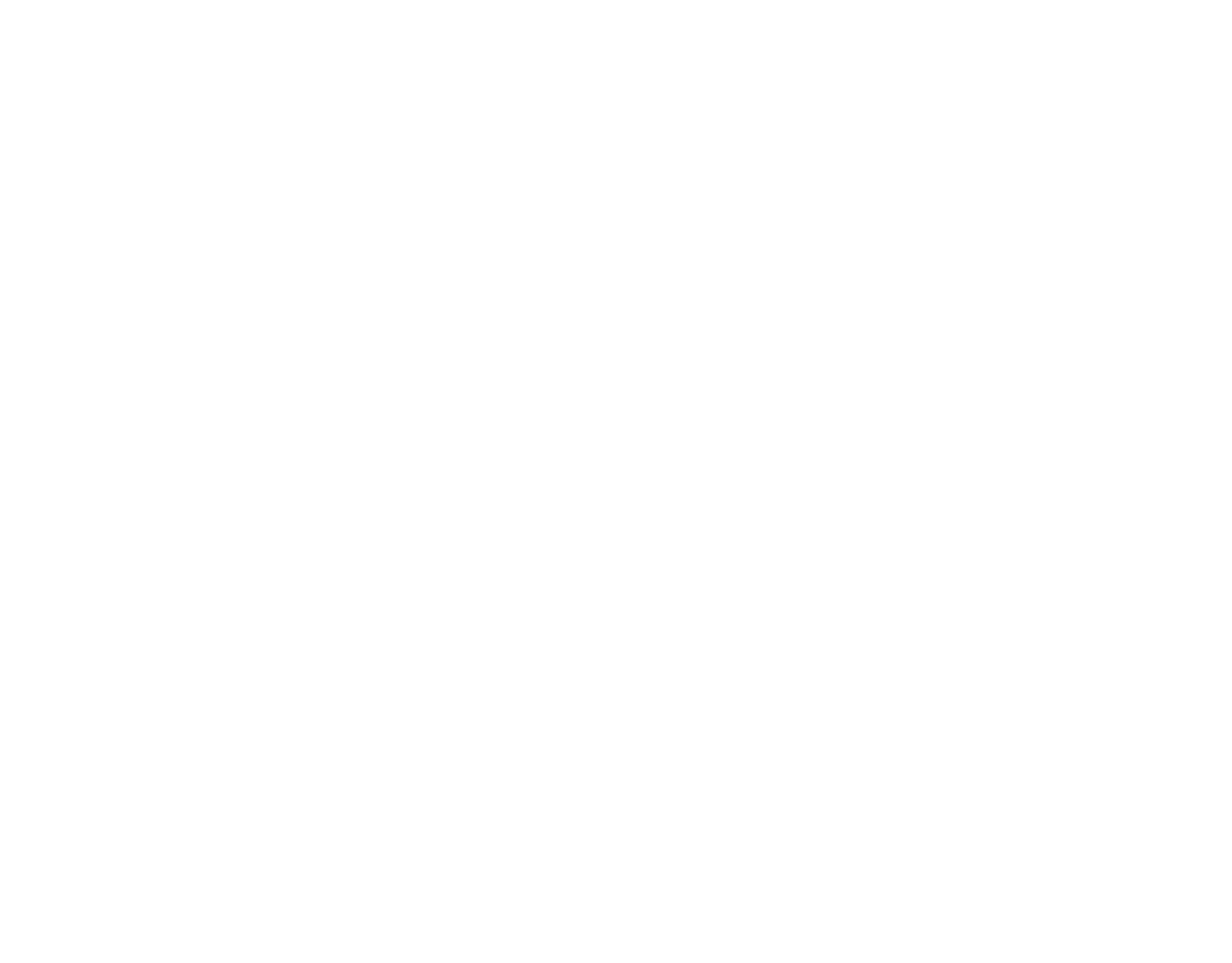 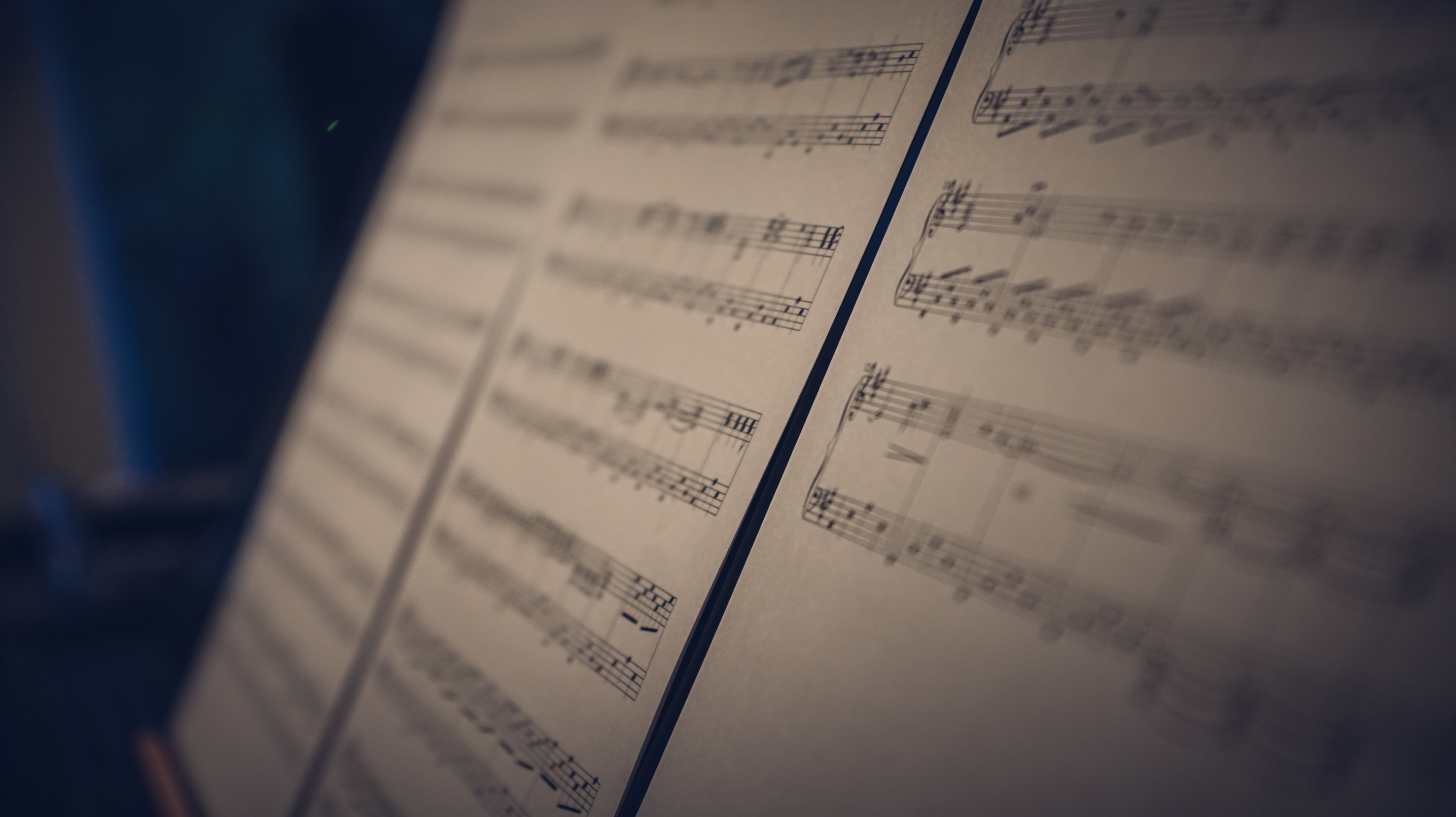 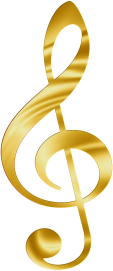 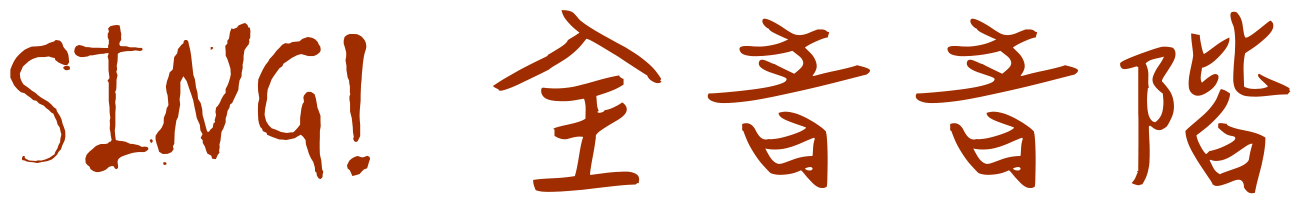 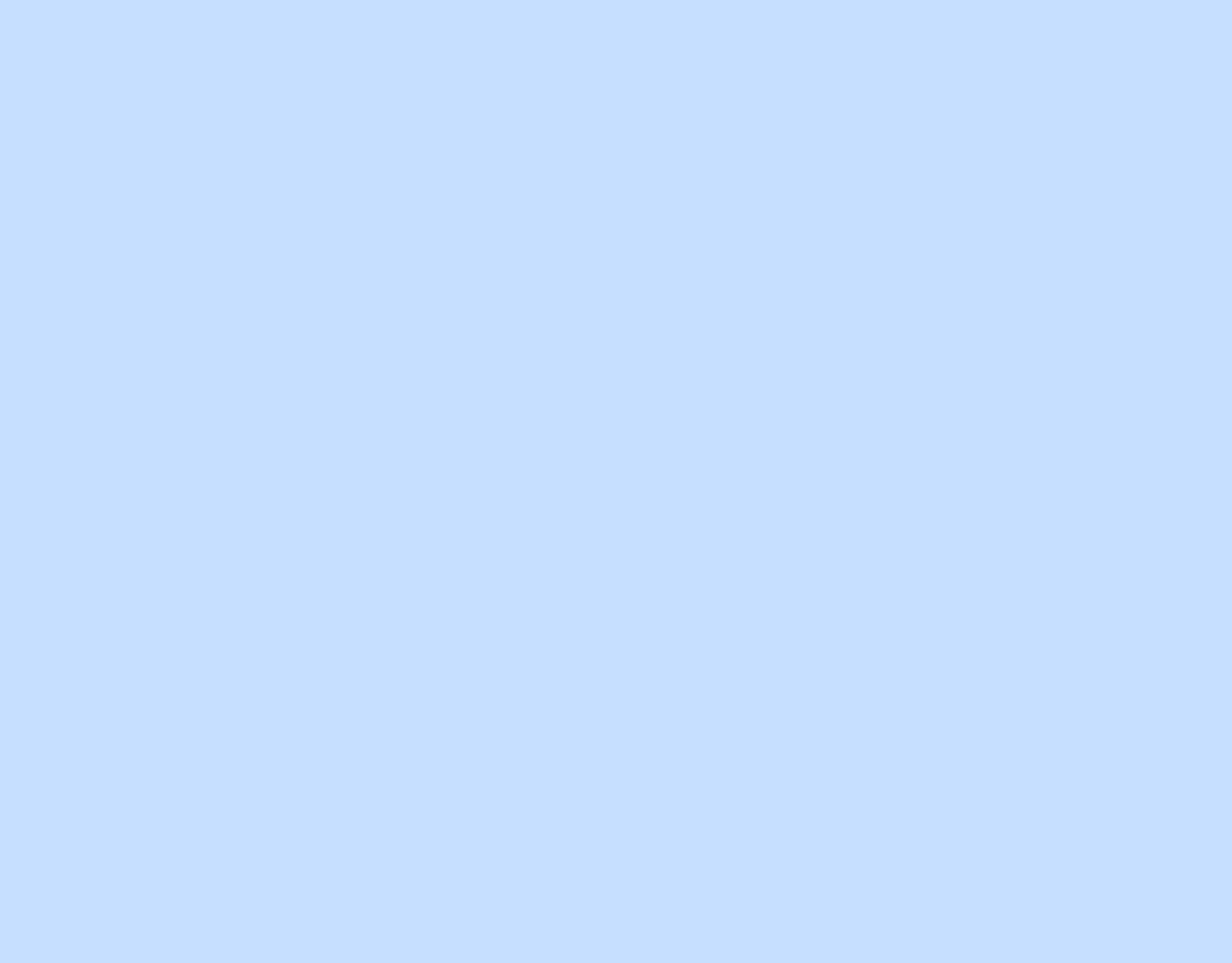 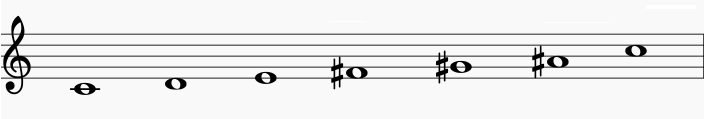 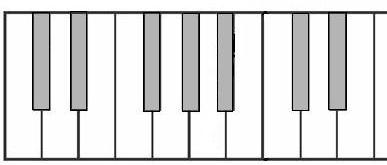 ●全音音階
△大調音階
[Speaker Notes: 1.教師彈奏單音，讓學生聆聽分辨兩種音階。
2.學生分別唱兩種音階
3.學生發表自己的感覺]
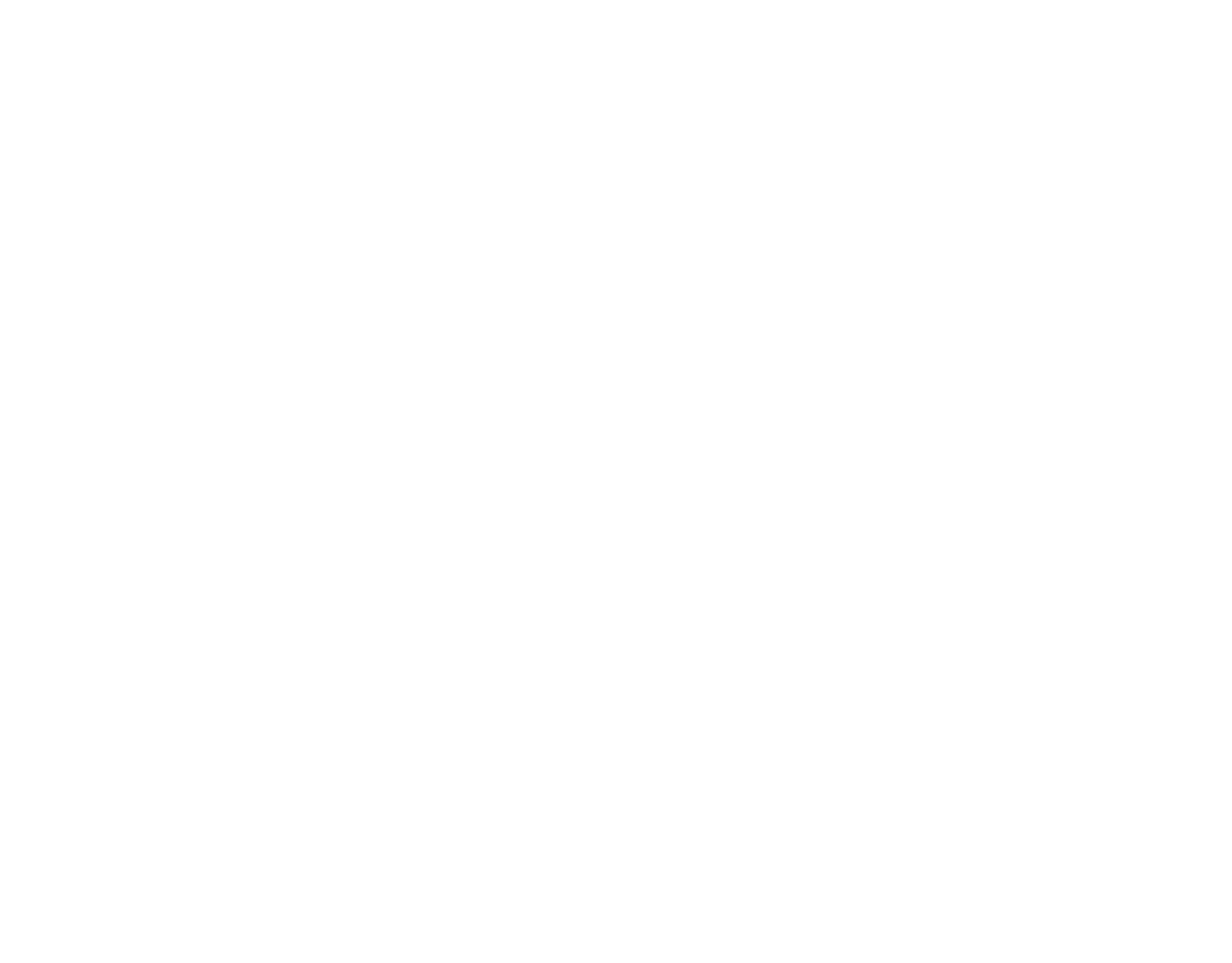 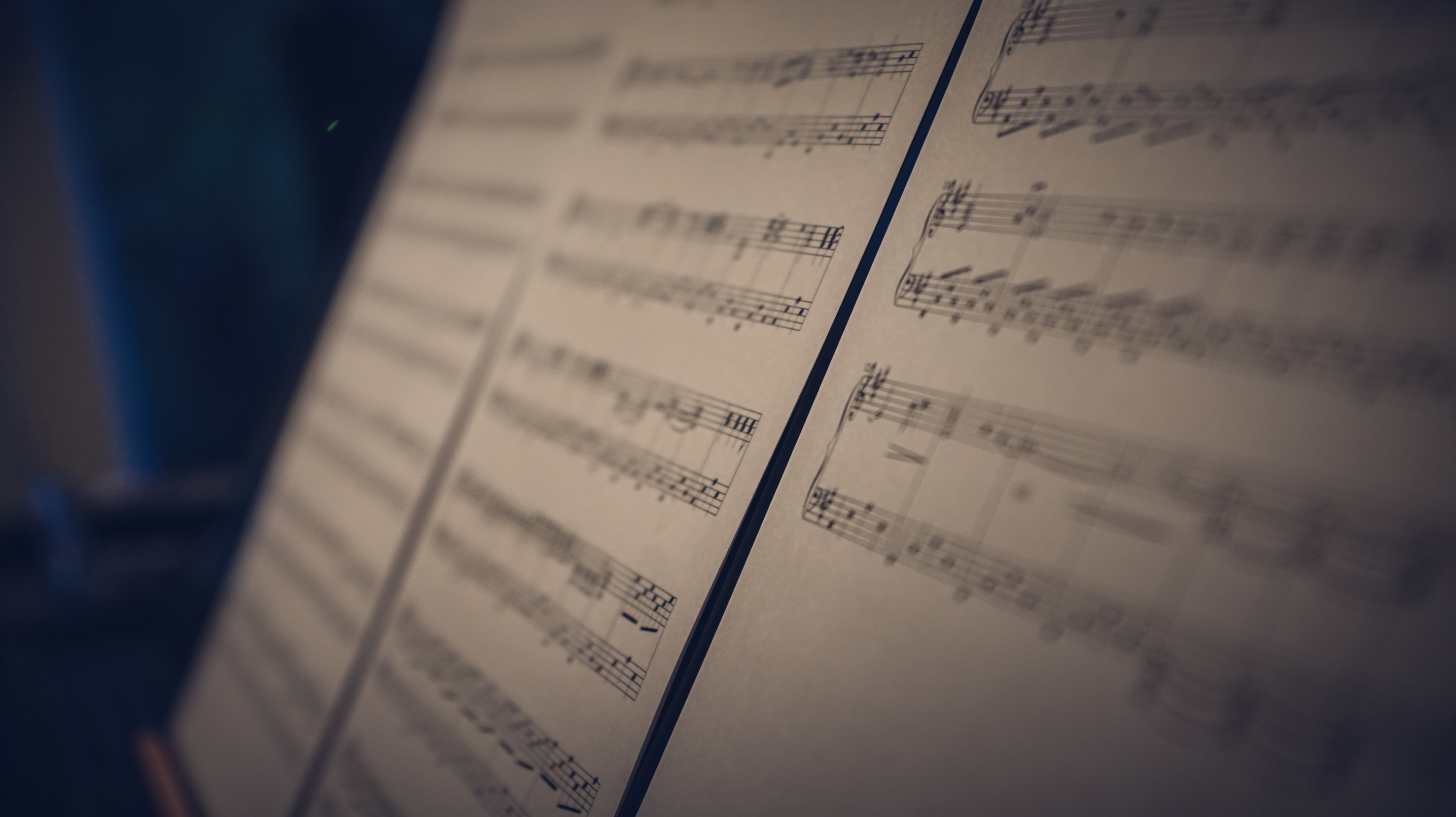 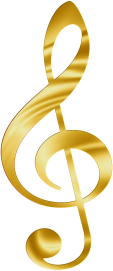 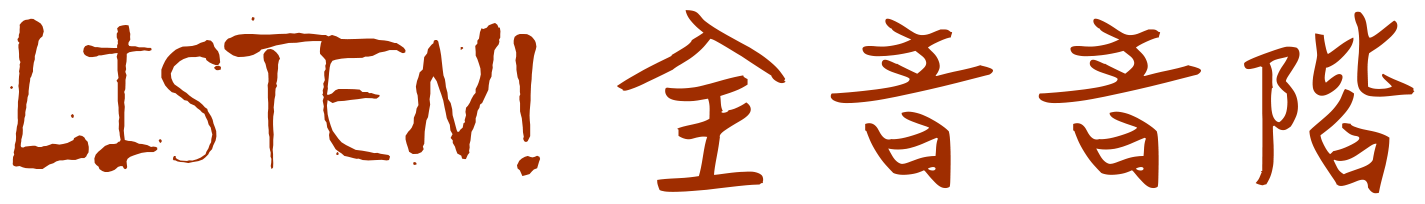 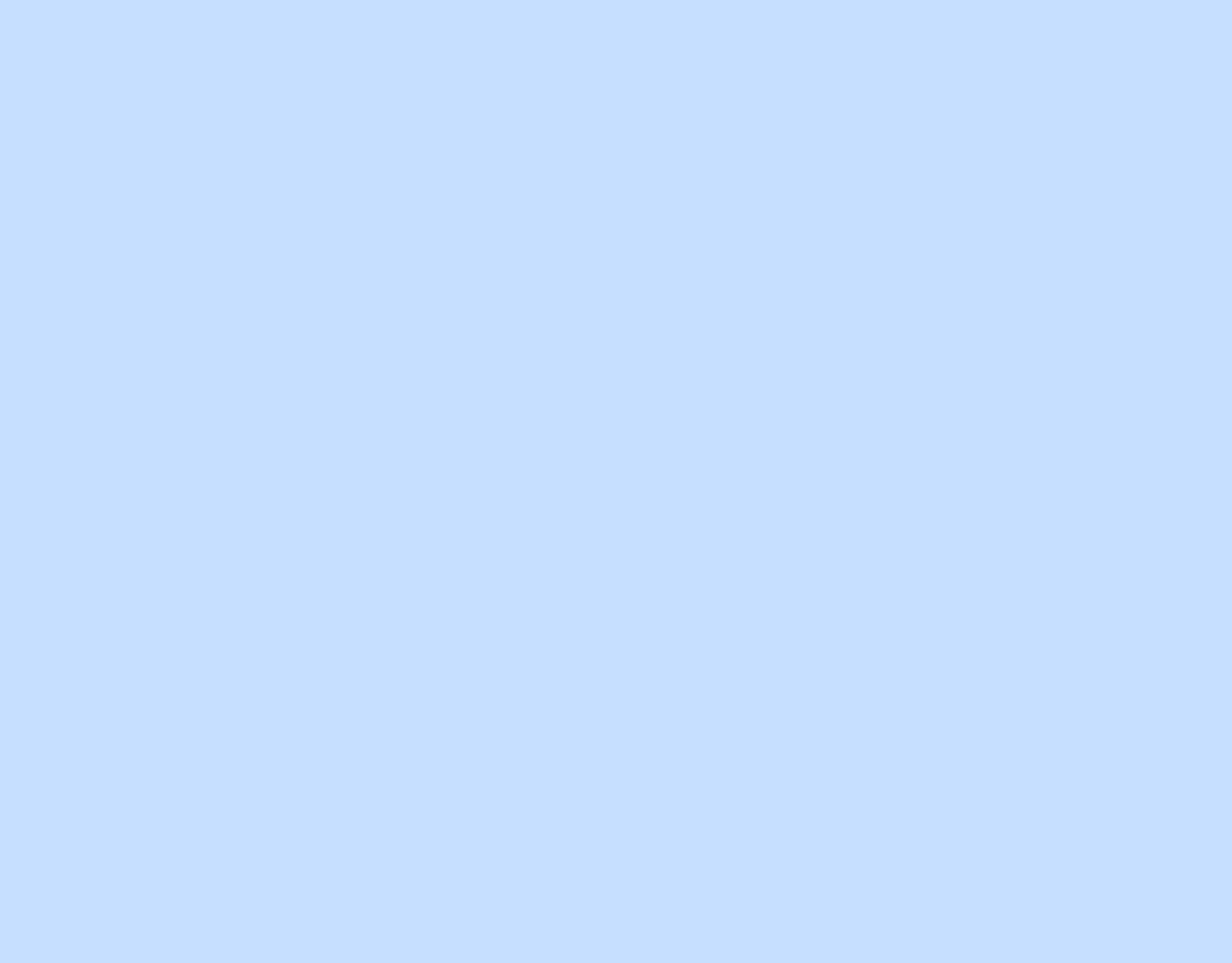 以全音階為基礎所創作的曲調，在音響與風格上，與大小調的調性音樂差異甚鉅。
作品欣賞
鋼琴曲:  Jimbo‘s Lullaby 《大象的催眠曲》
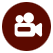 大象的催眠曲(3分54秒)
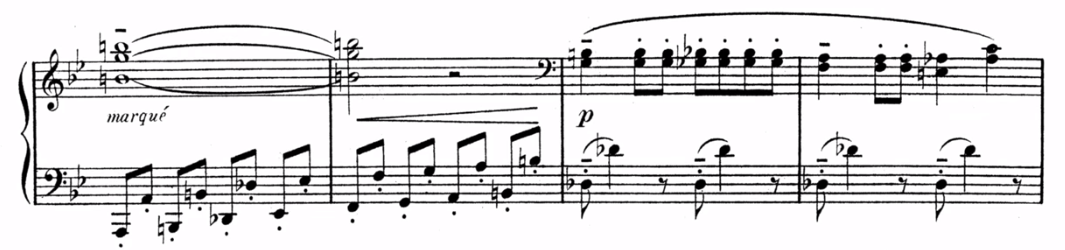 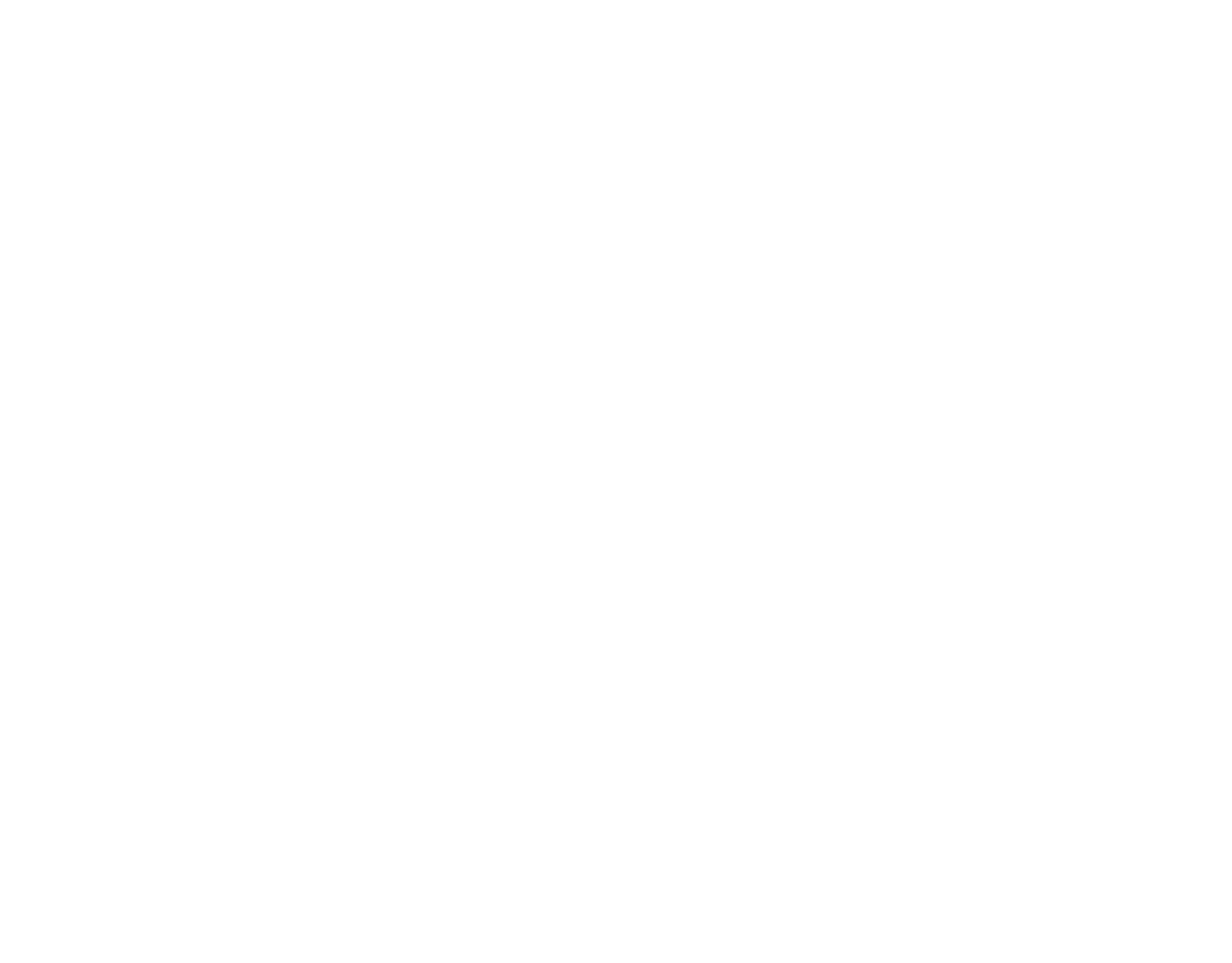 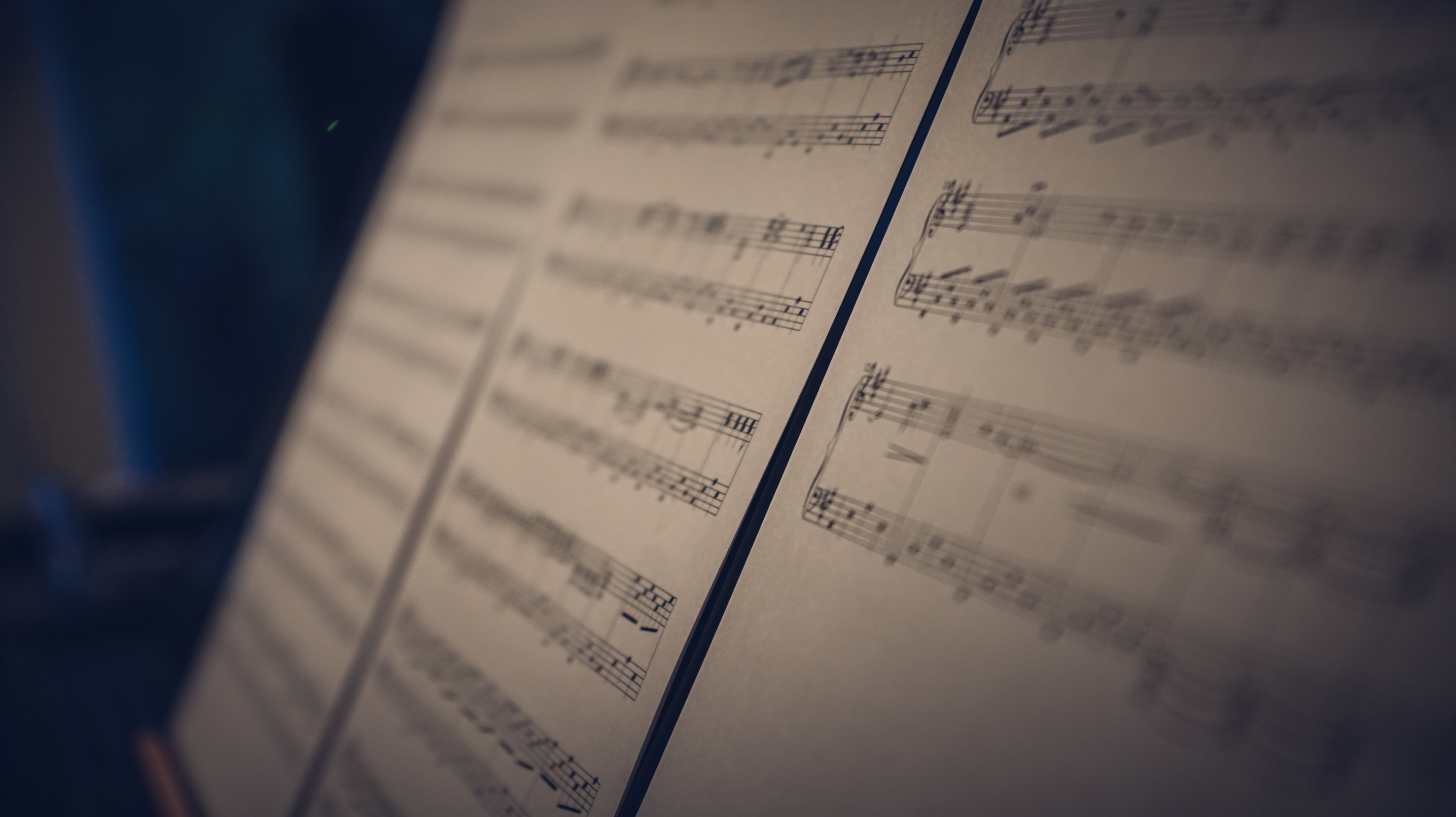 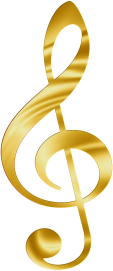 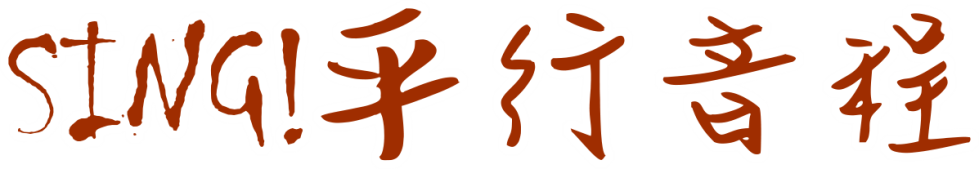 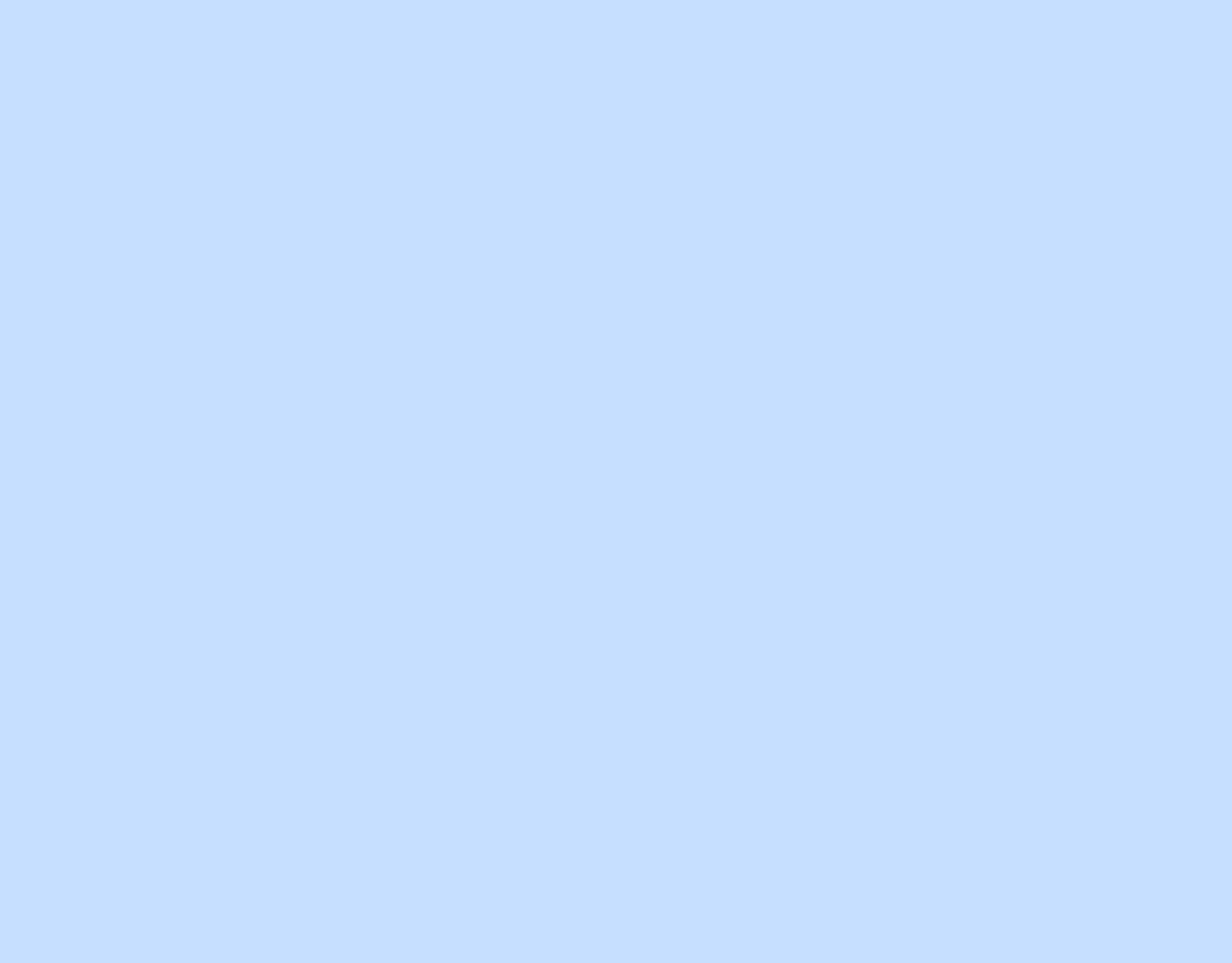 平行三度
平行四度
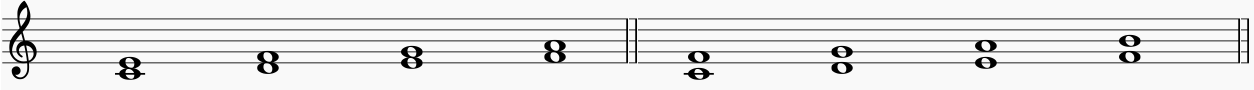 平行五度
平行八度
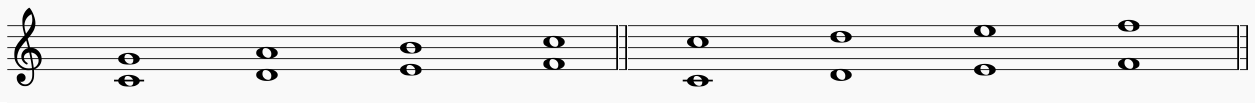 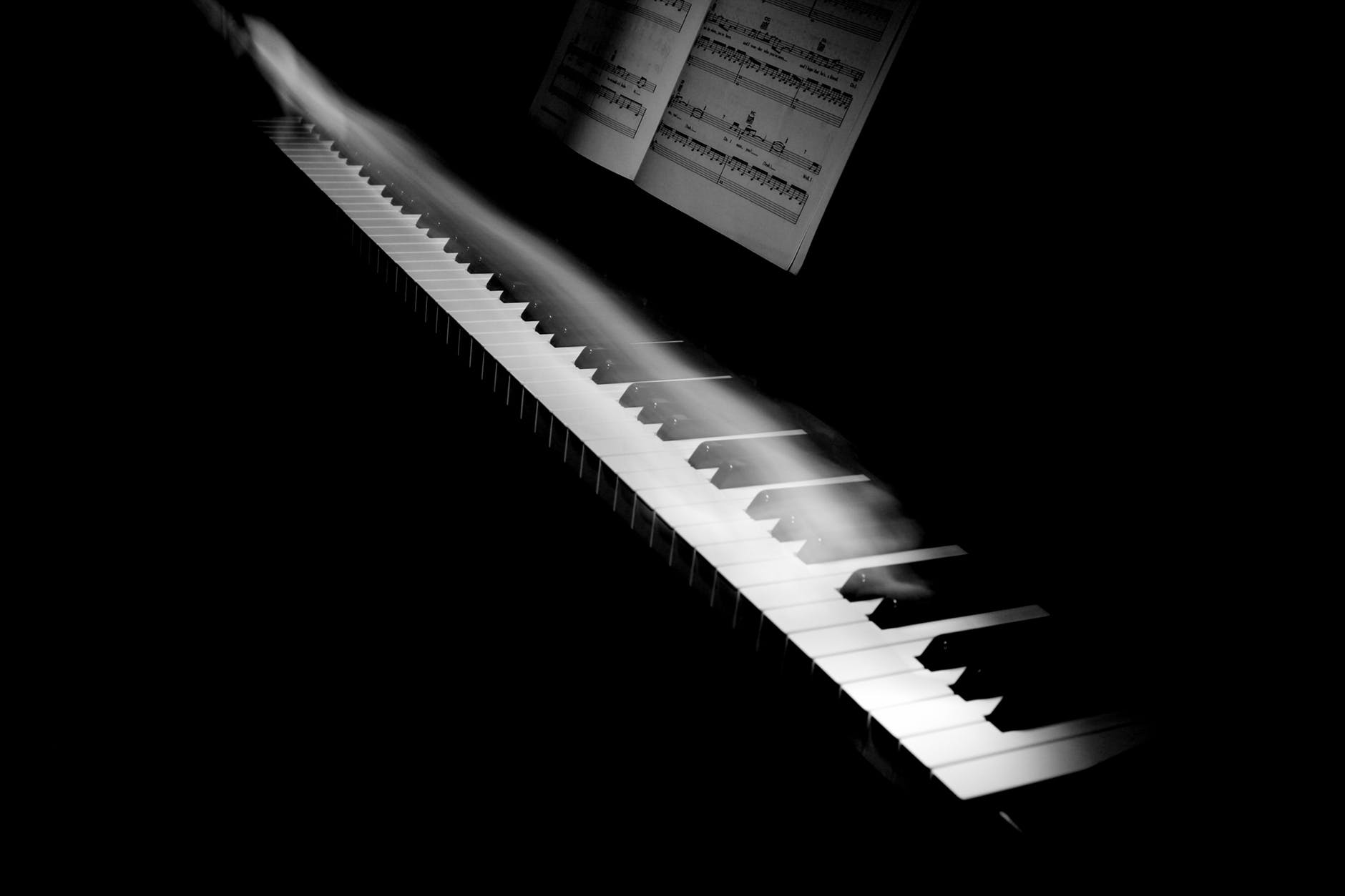 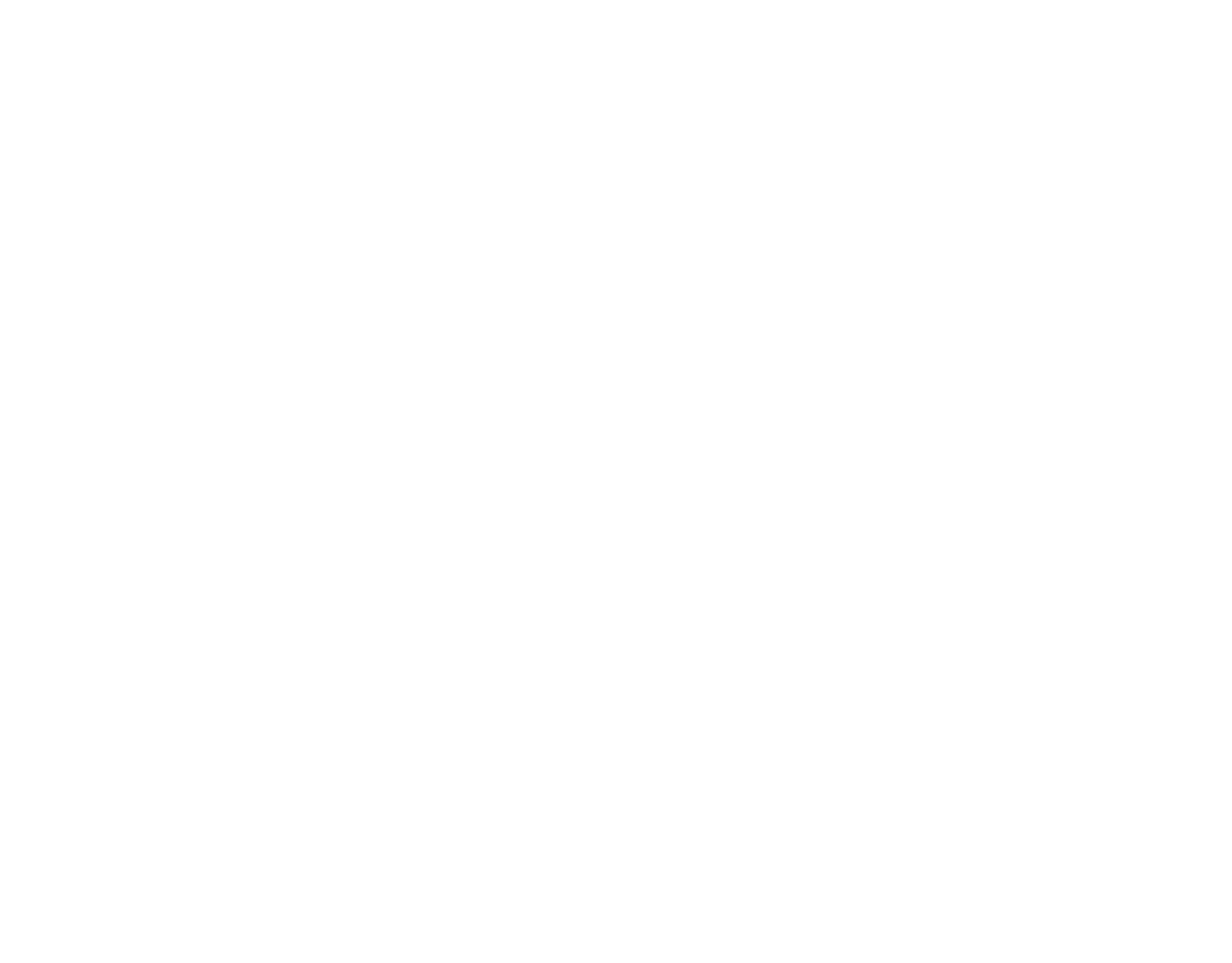 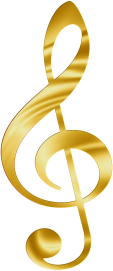 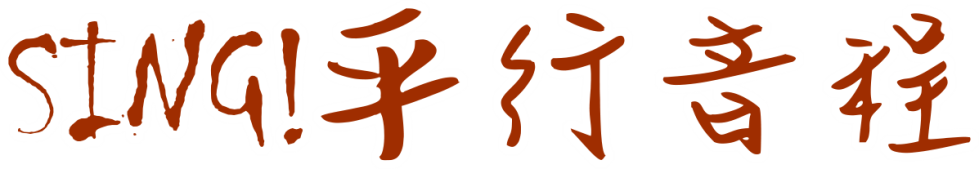 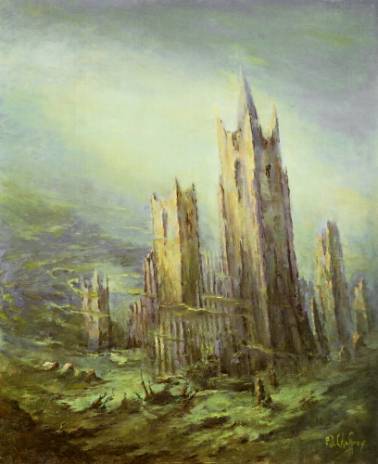 作品欣賞
鋼琴曲 La Cathedrale Engloutie《沉沒的教堂》
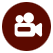 沉沒的教堂(6分)
[Speaker Notes: http://landofllostcontent.blogspot.com/2013/10/sir-henry-wood-orchestration-of-debussy.html]
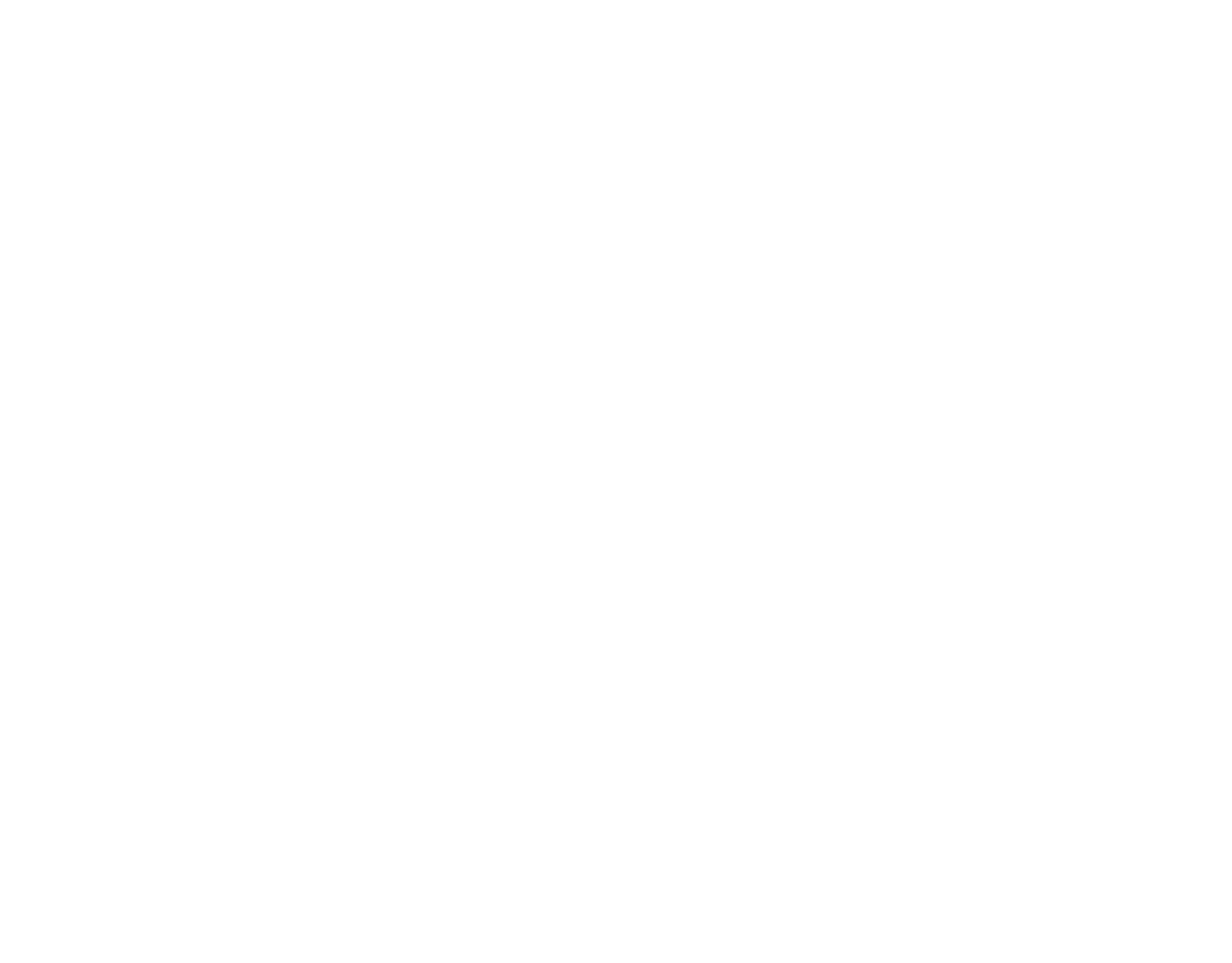 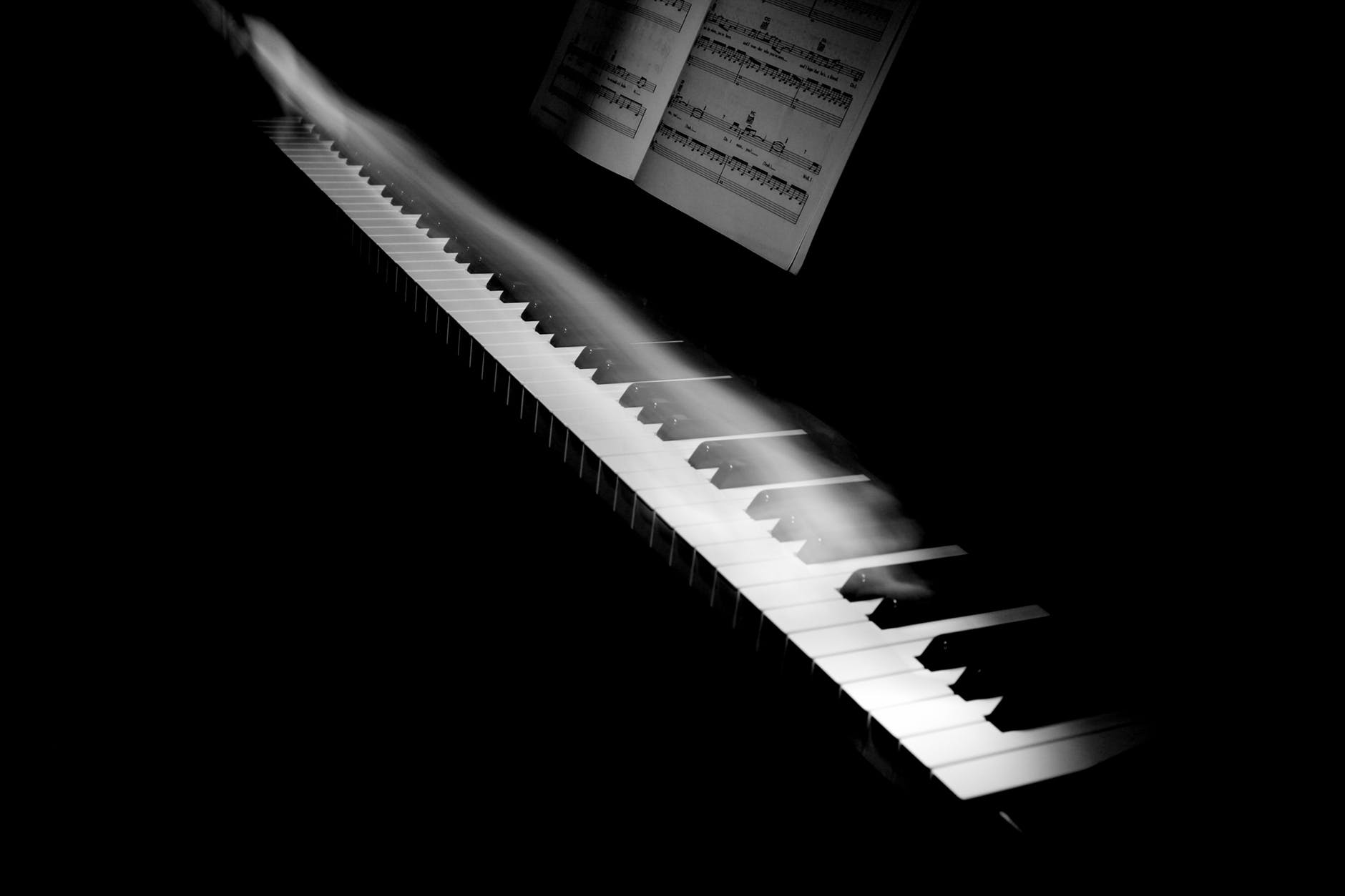 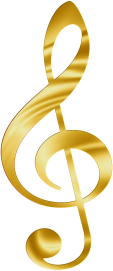 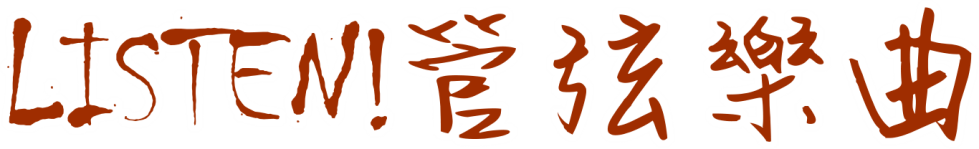 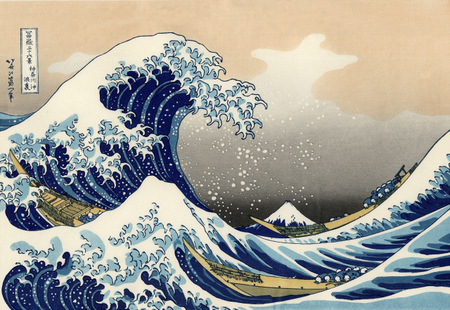 作品欣賞
La Mer《海》
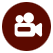 海(8分01秒)
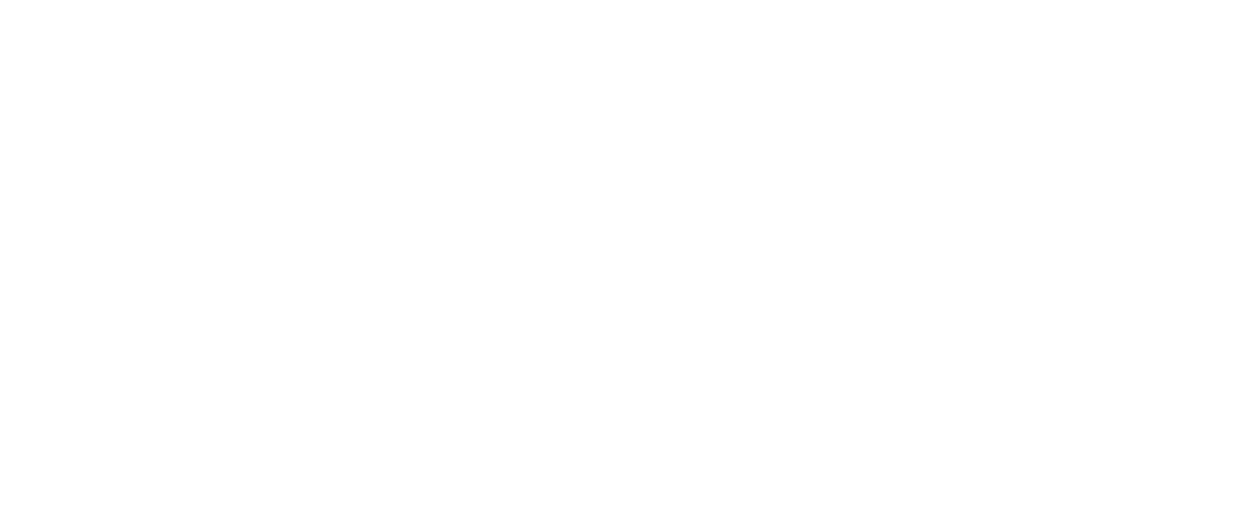 聽聽看，樂曲中有那些樂器獨奏?
說說看，旋律的型態、節奏的感覺
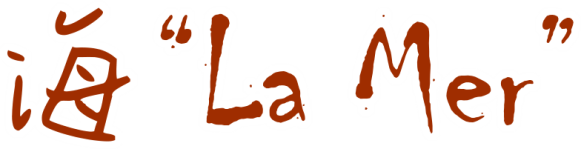 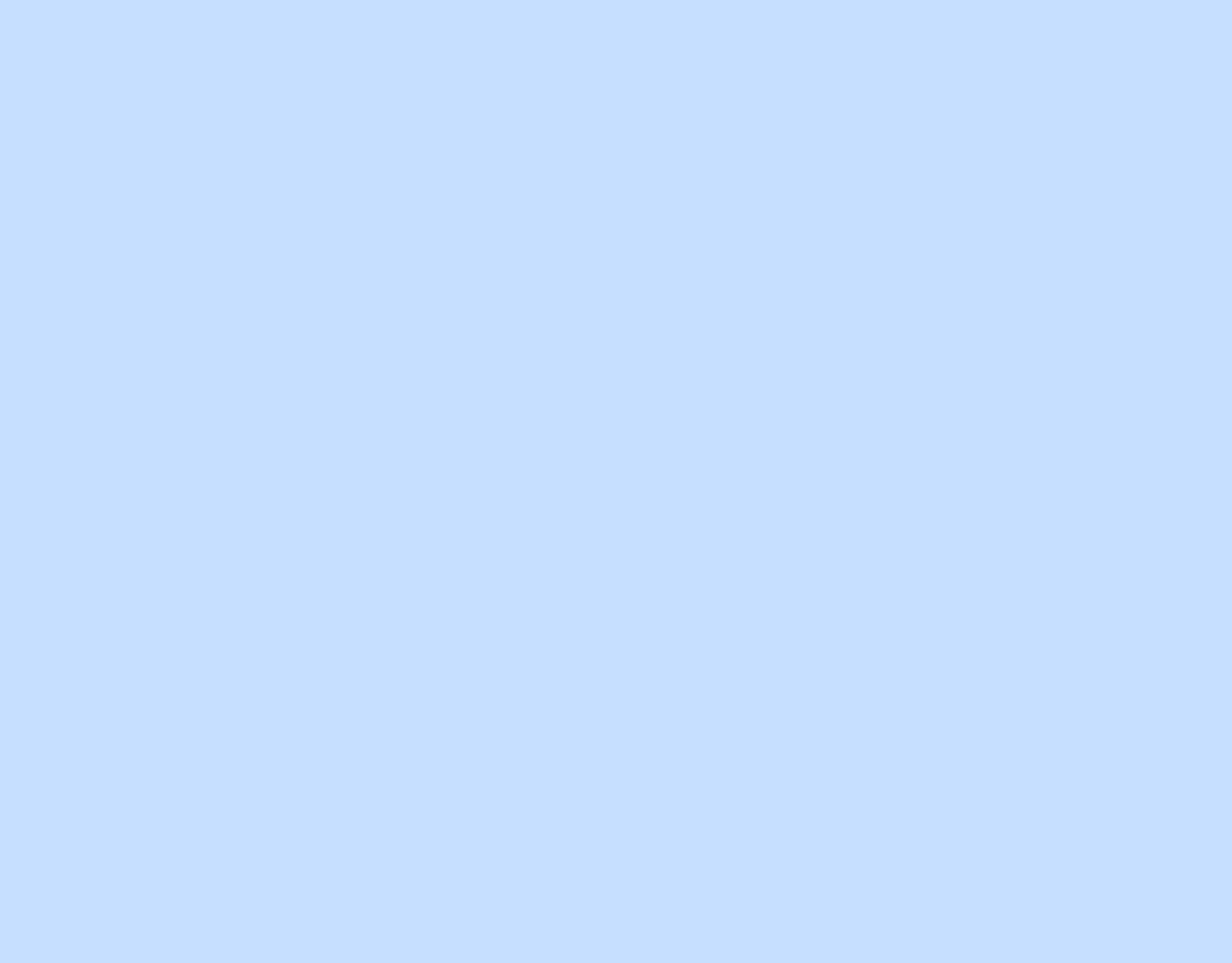 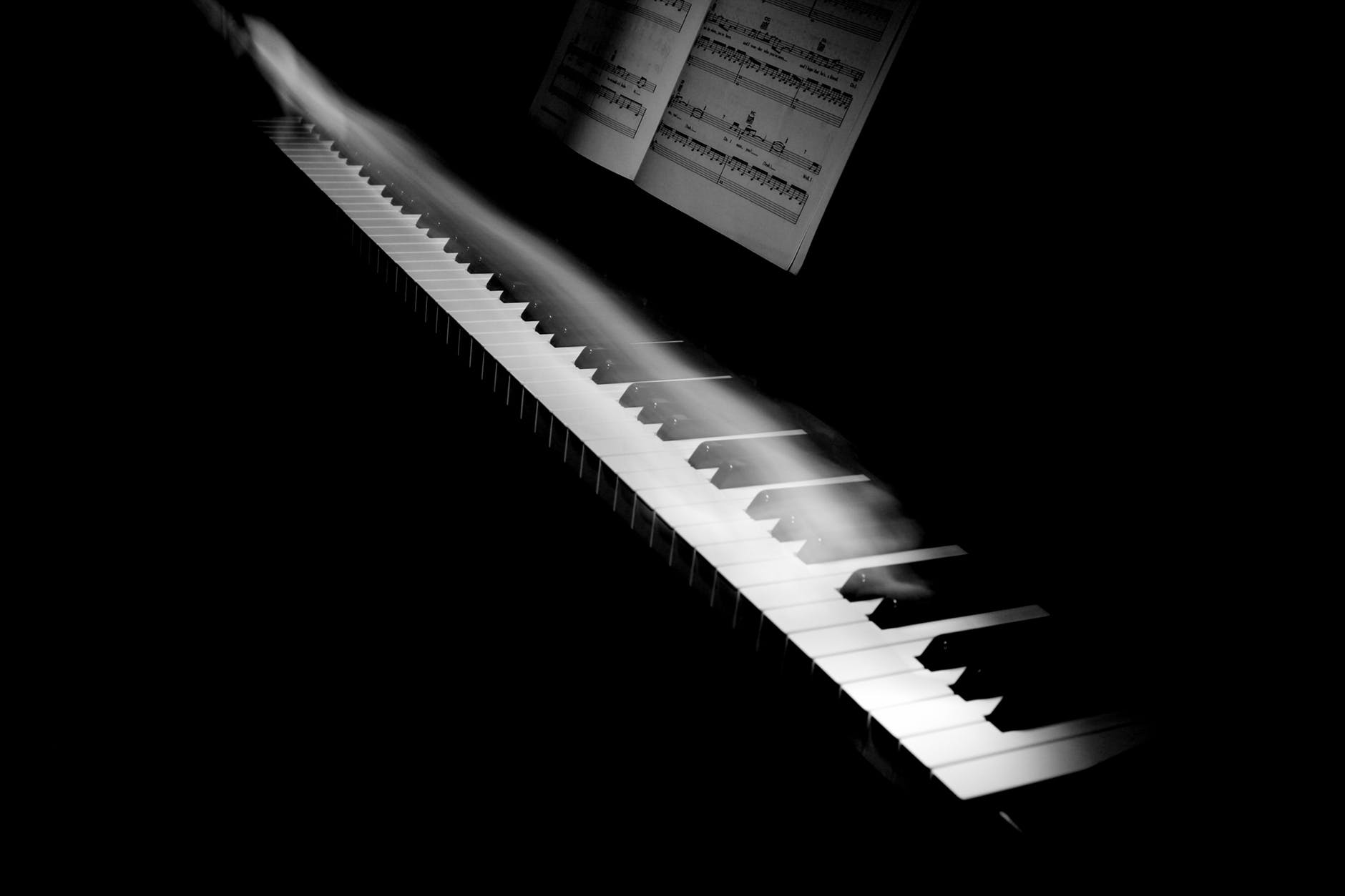 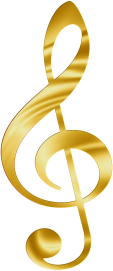 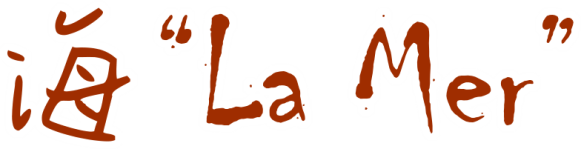 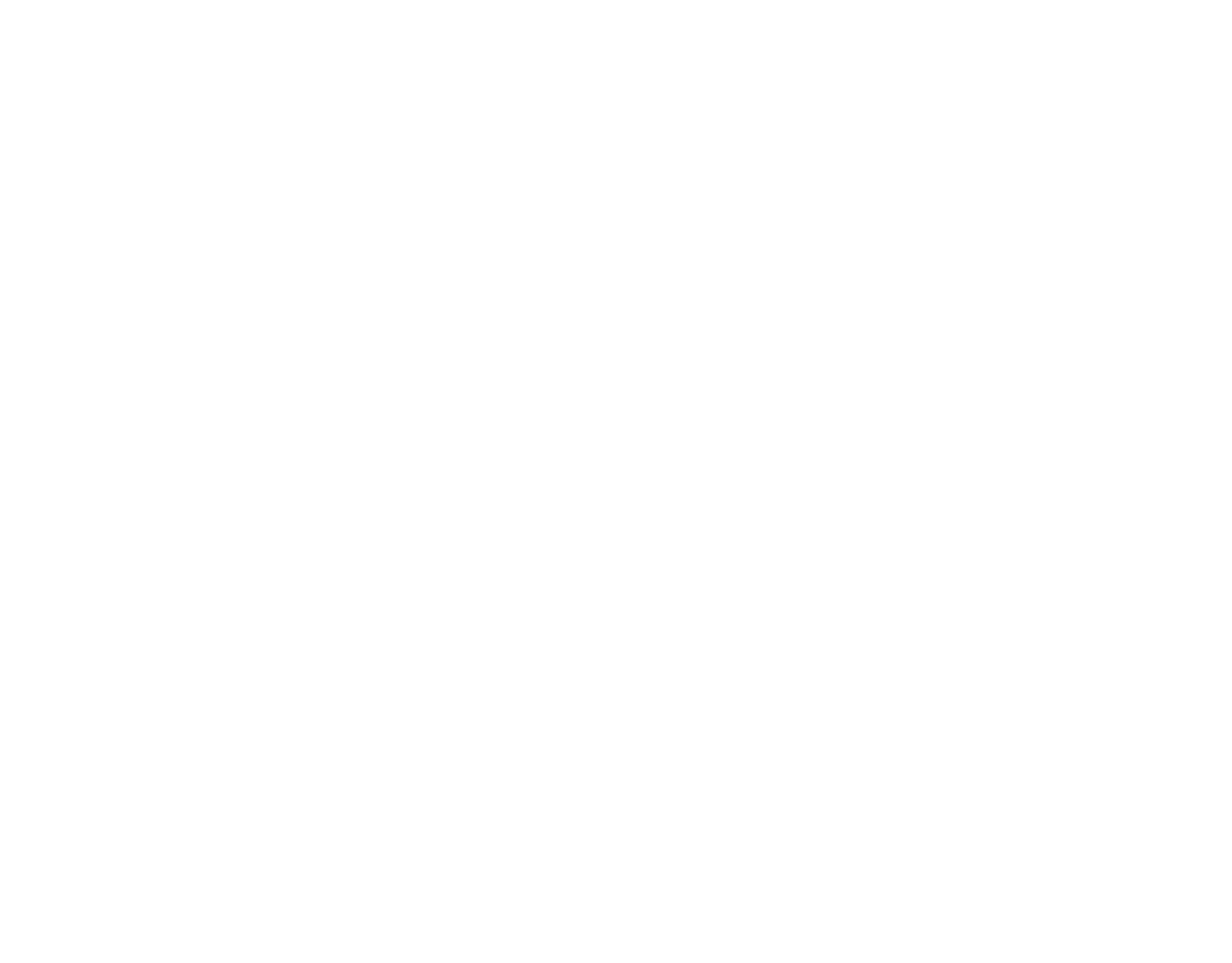 長笛、豎笛、小號加弱音器
英國管、雙簧管
弦樂、大提琴
豎琴、法國號
弦樂、小提琴
短笛
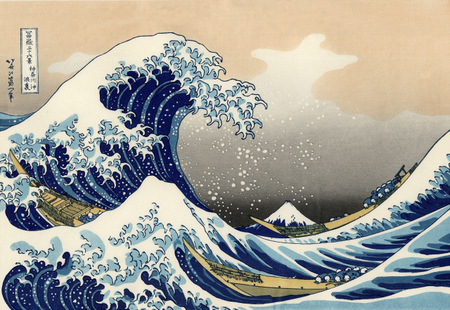 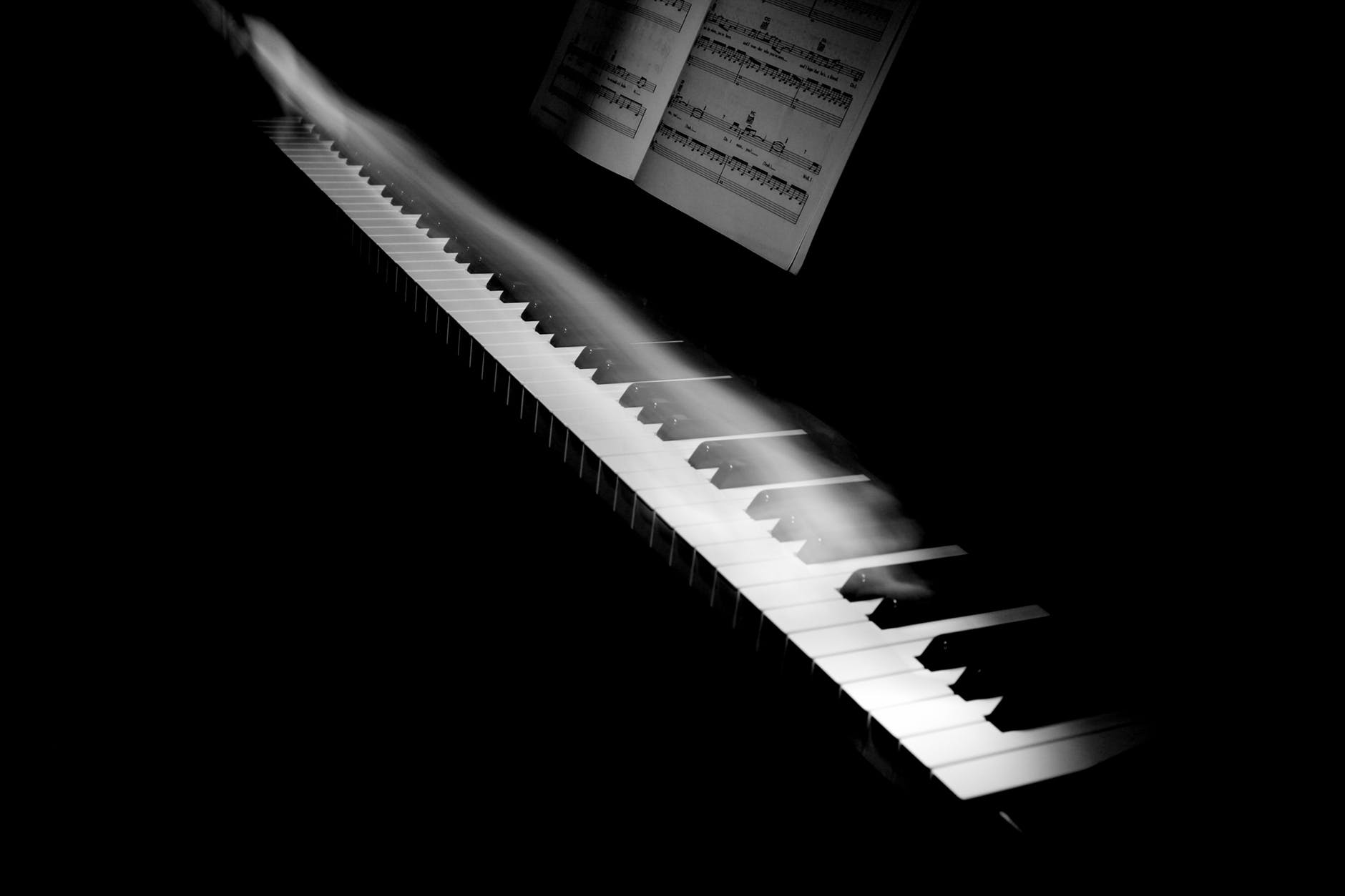 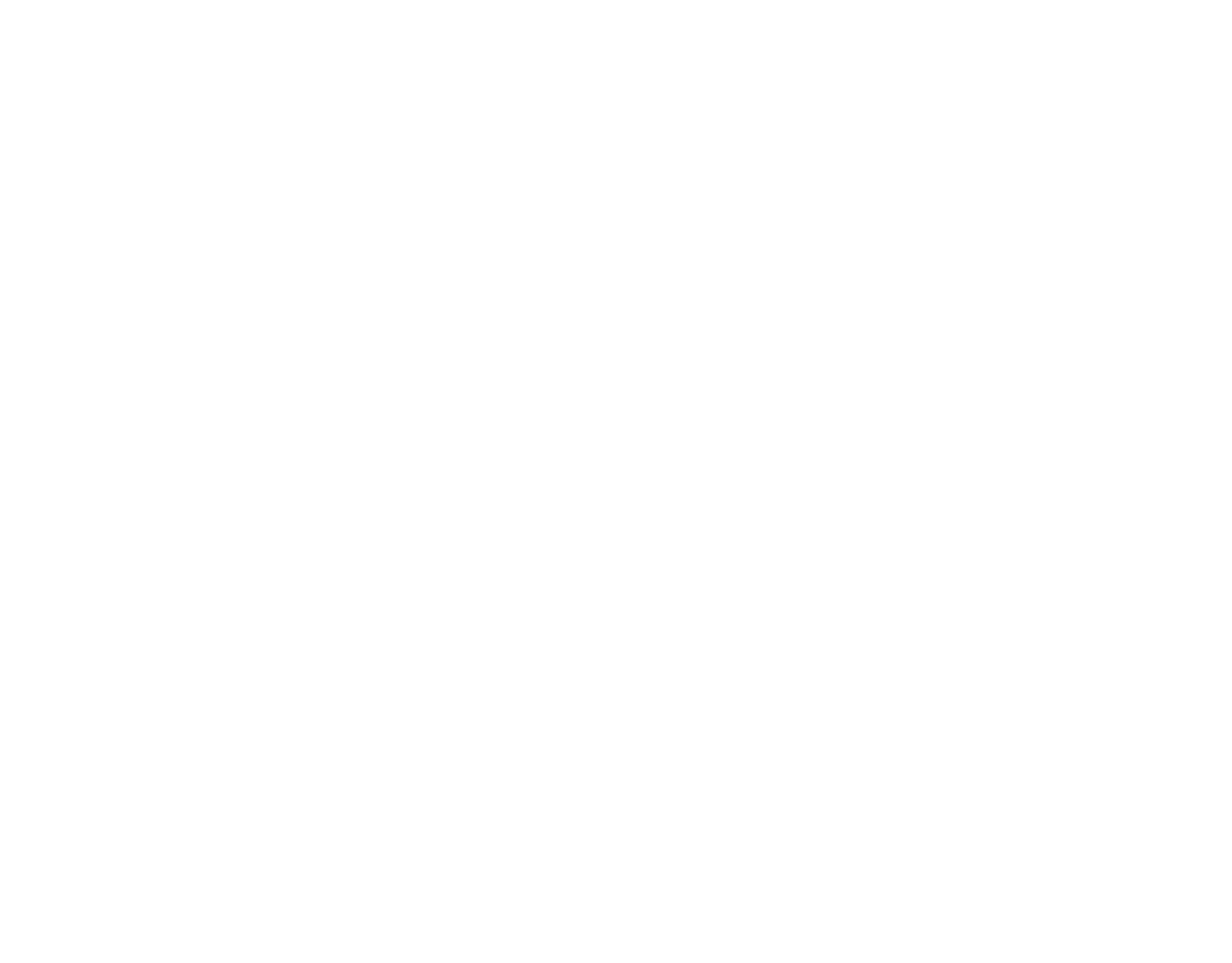 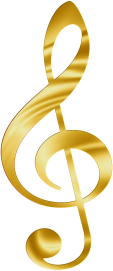 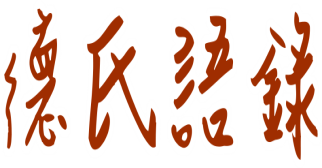 我想要的是自由
真正的自由是由大自然而來
我如同敬仰神一般的崇敬大自然
我的音樂沒有革命也沒有破壞只是靜靜的走自己的路
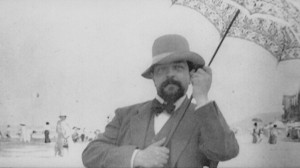 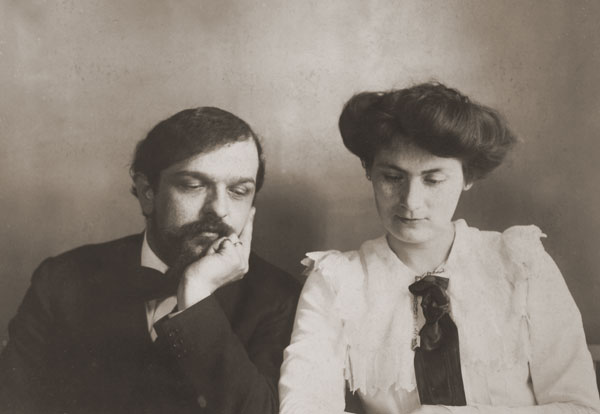 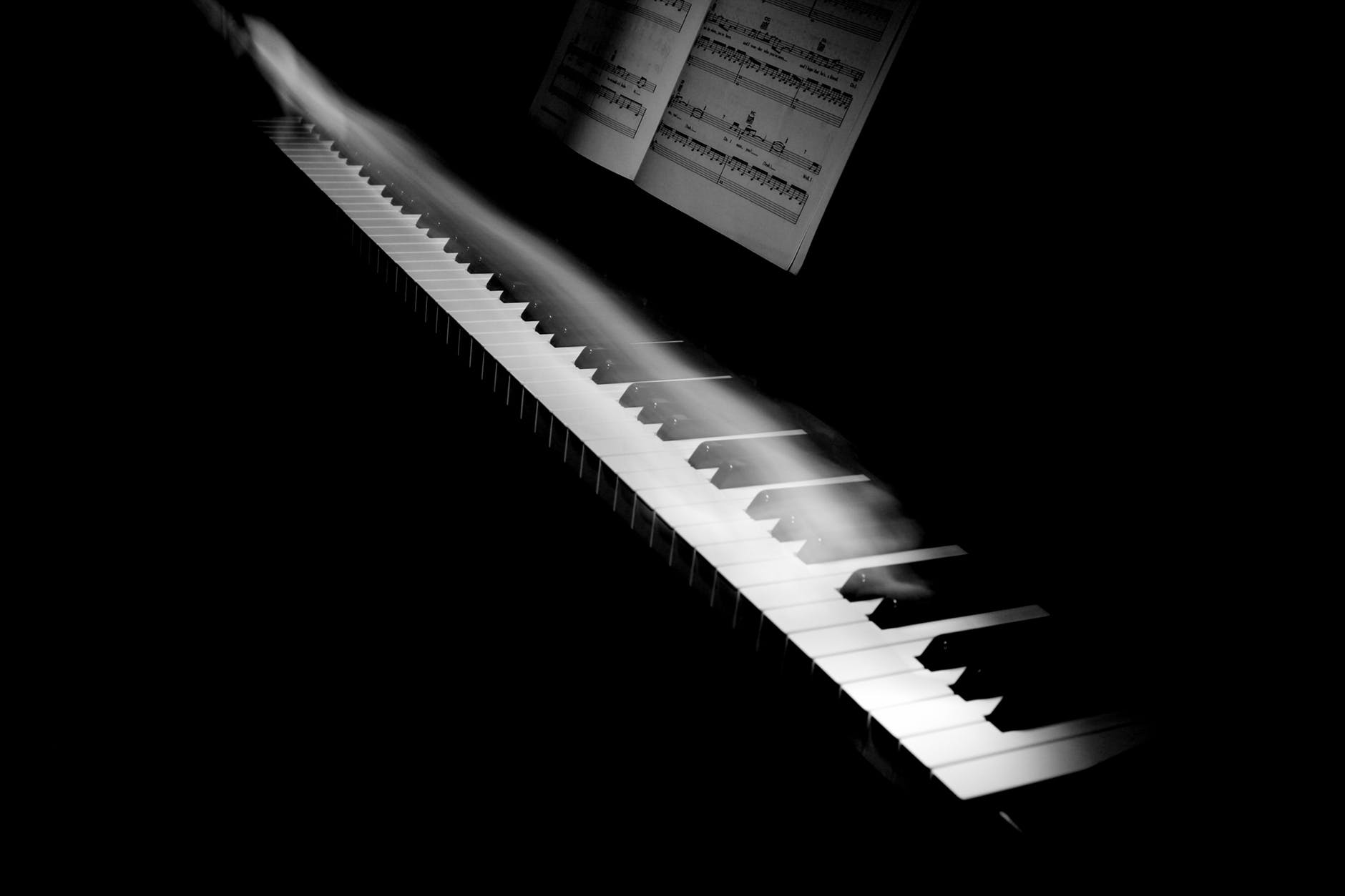 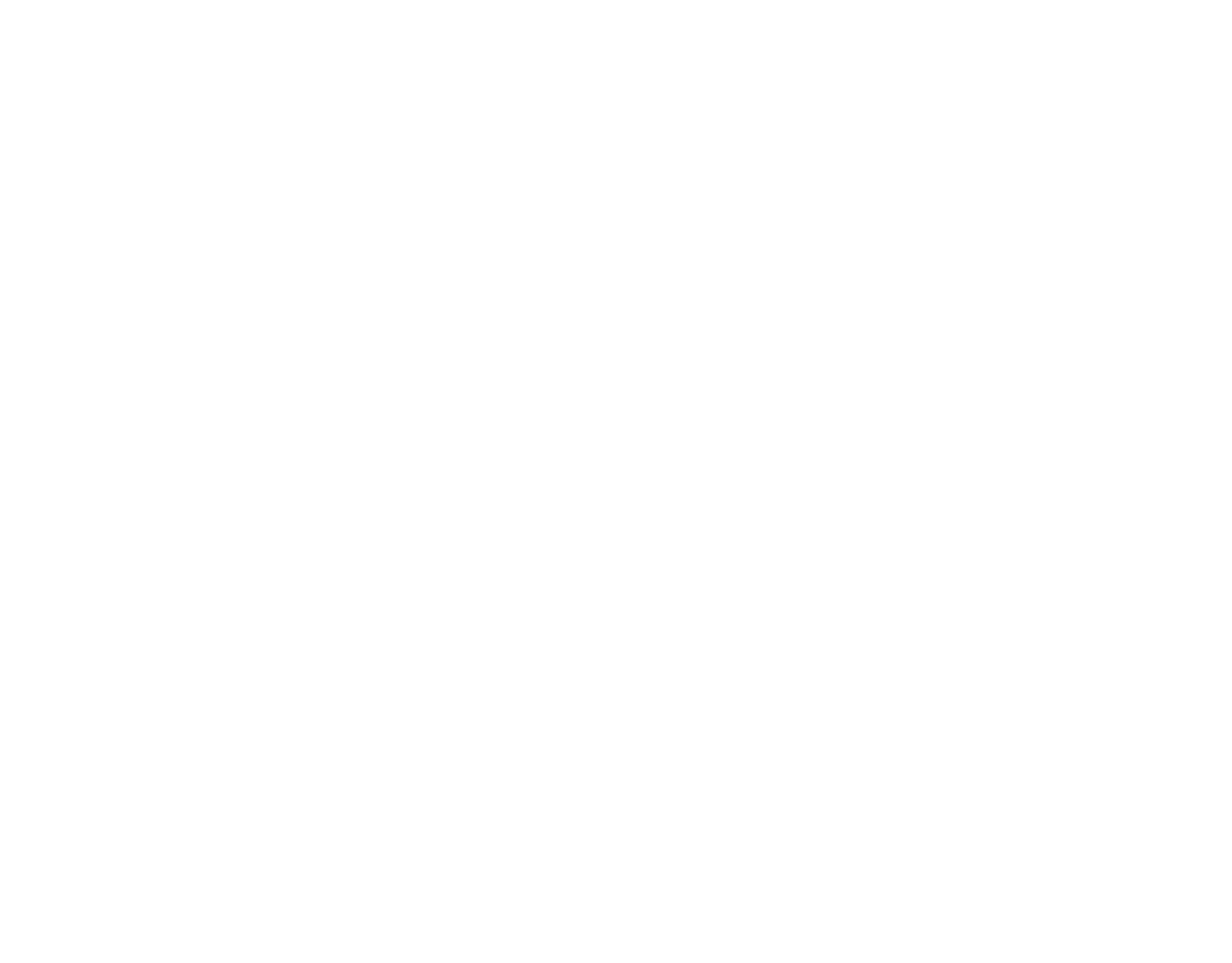 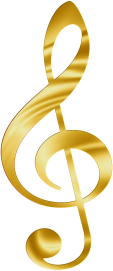 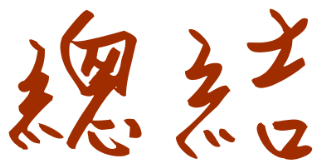 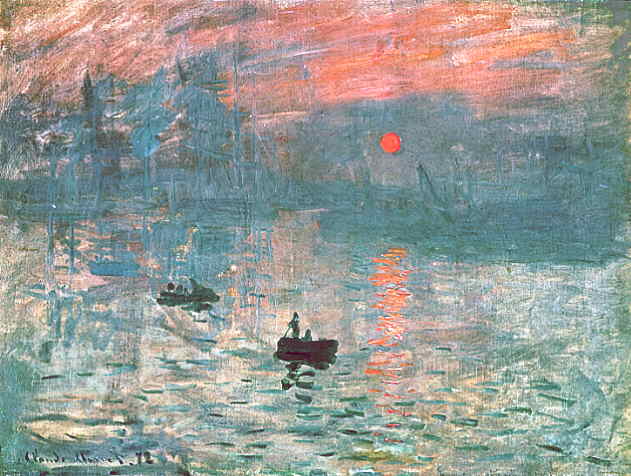 法國印象樂派
音樂與繪畫
新的音響 音階 和聲 配器
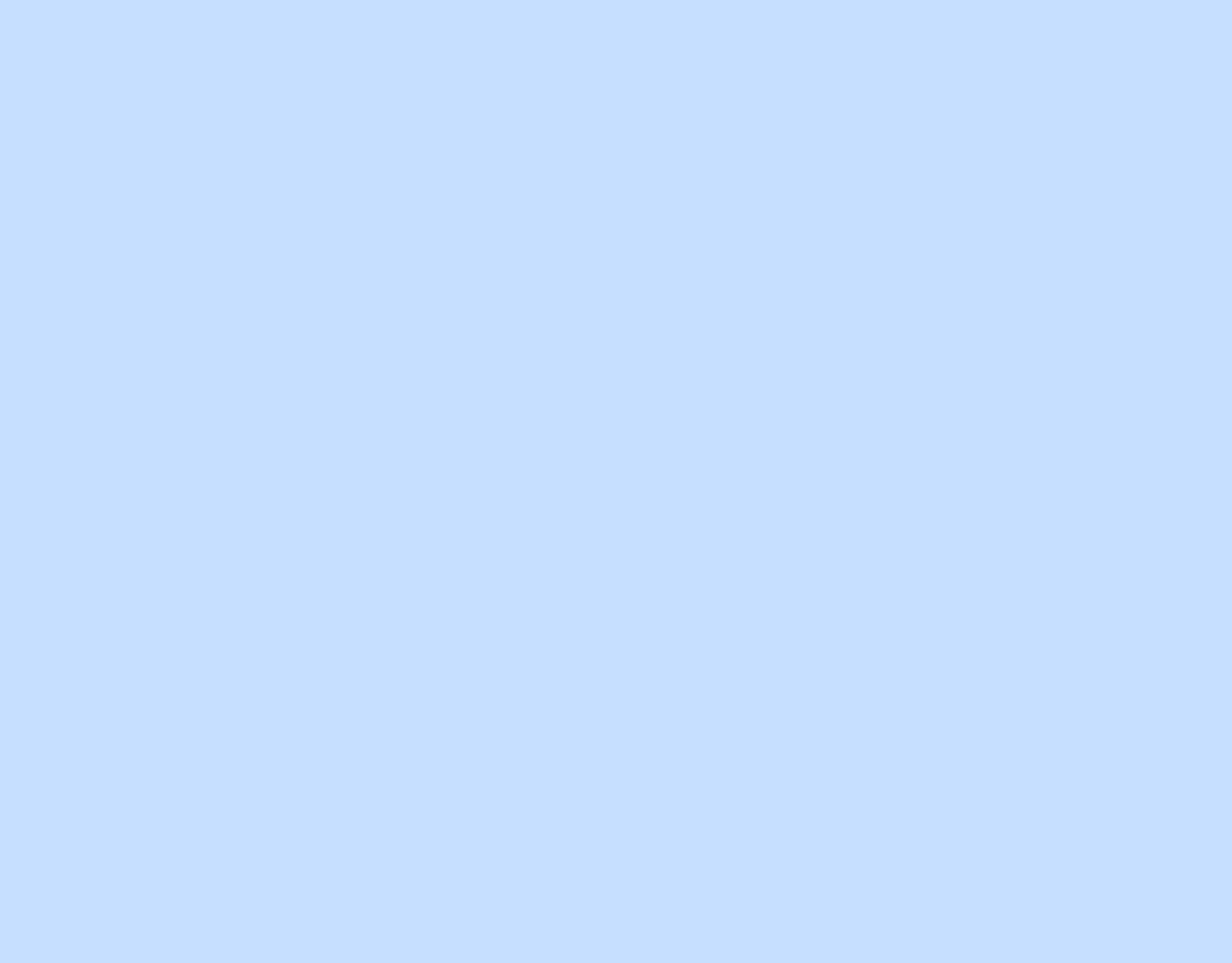 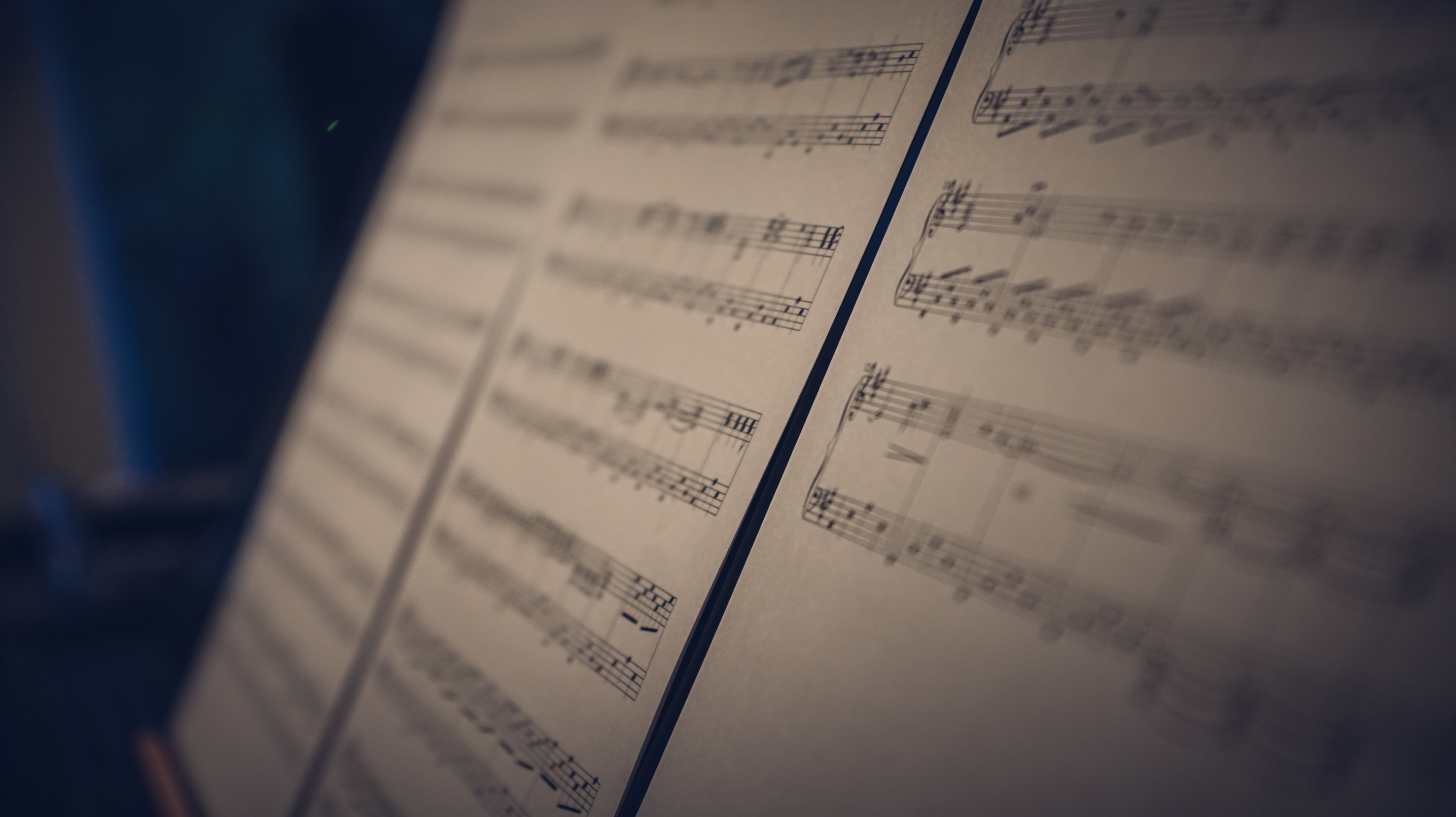 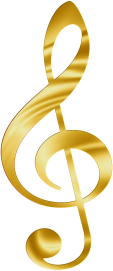 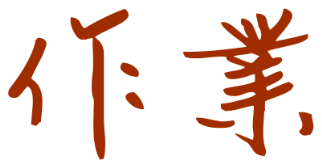 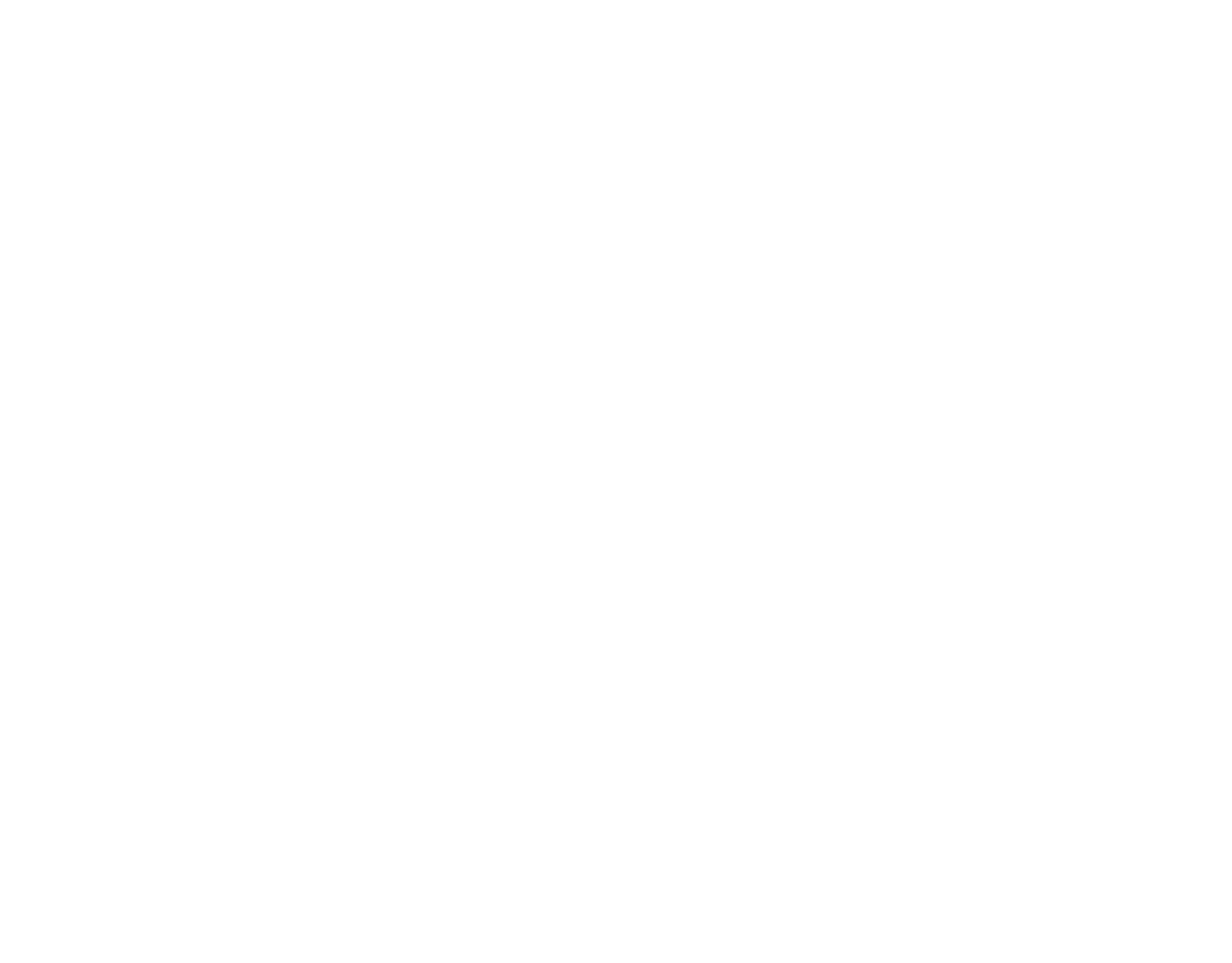 1.將德布西的各種介紹，用心智圖的方式畫出來
2.聽音樂(海)，畫一幅心目中的海洋圖像
3.前面所列的討論問題，討論分享
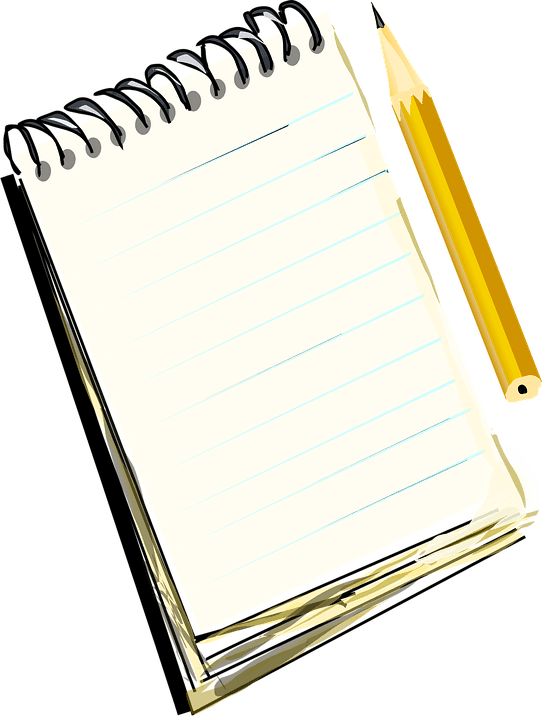 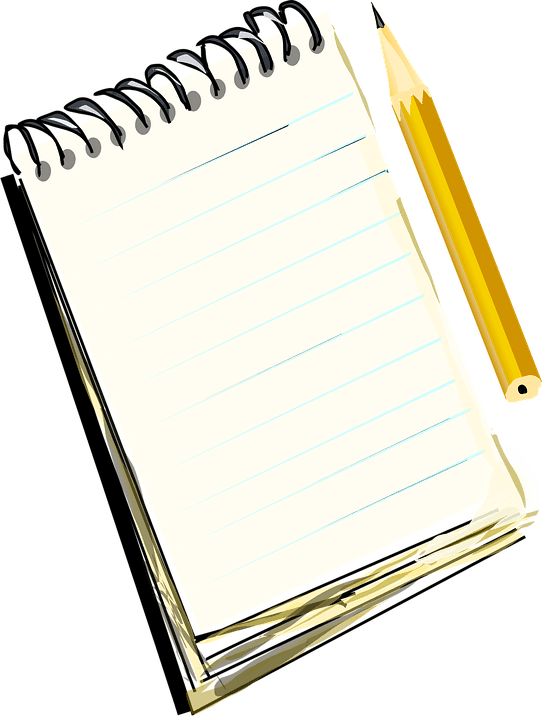 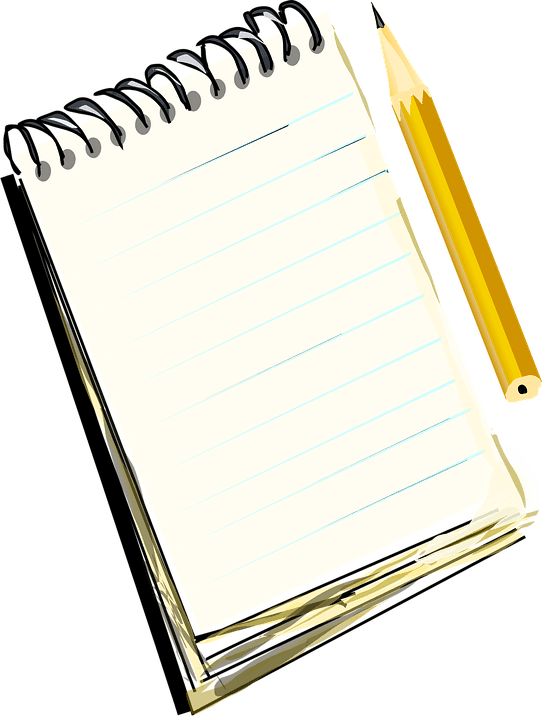 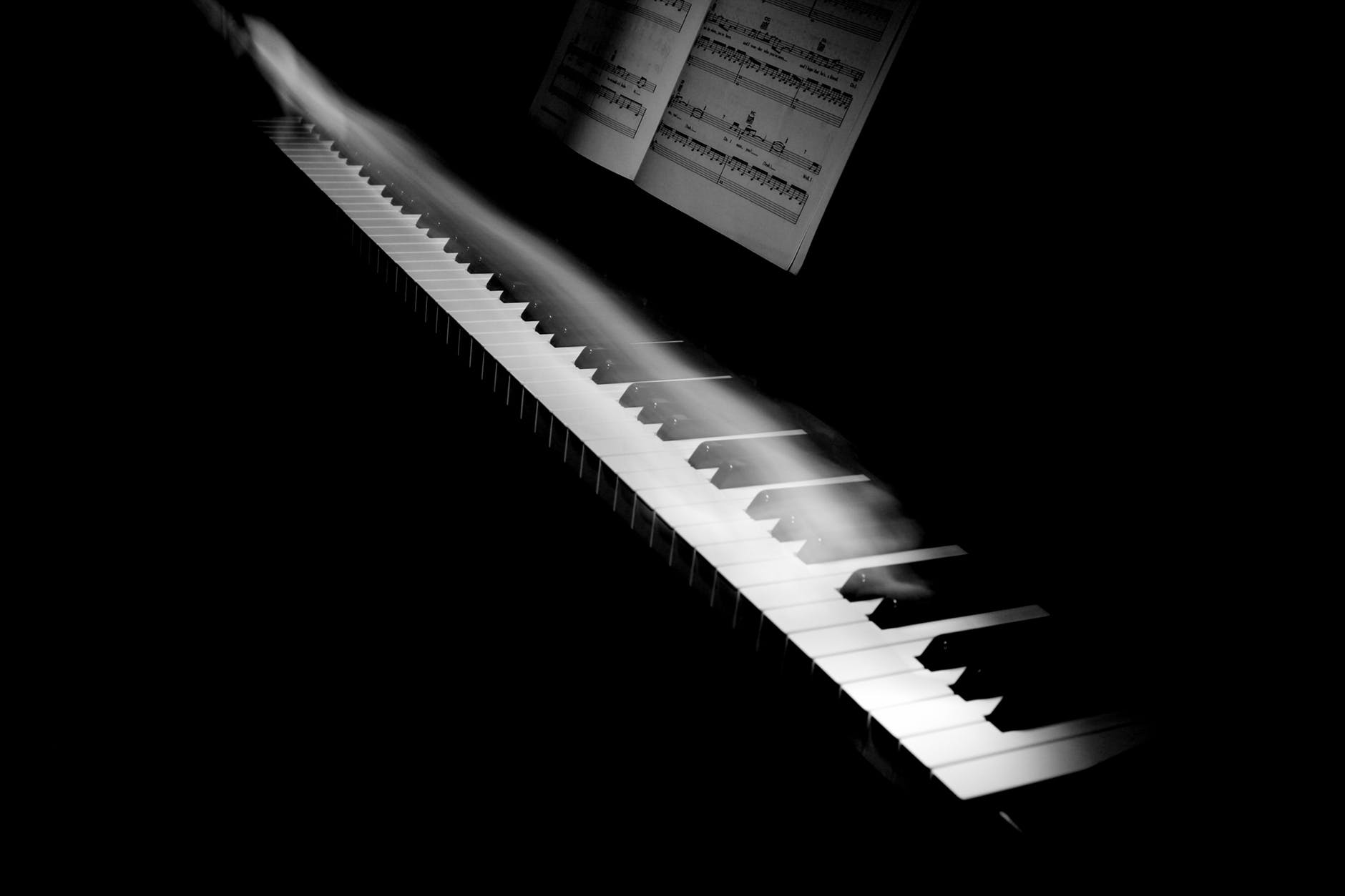 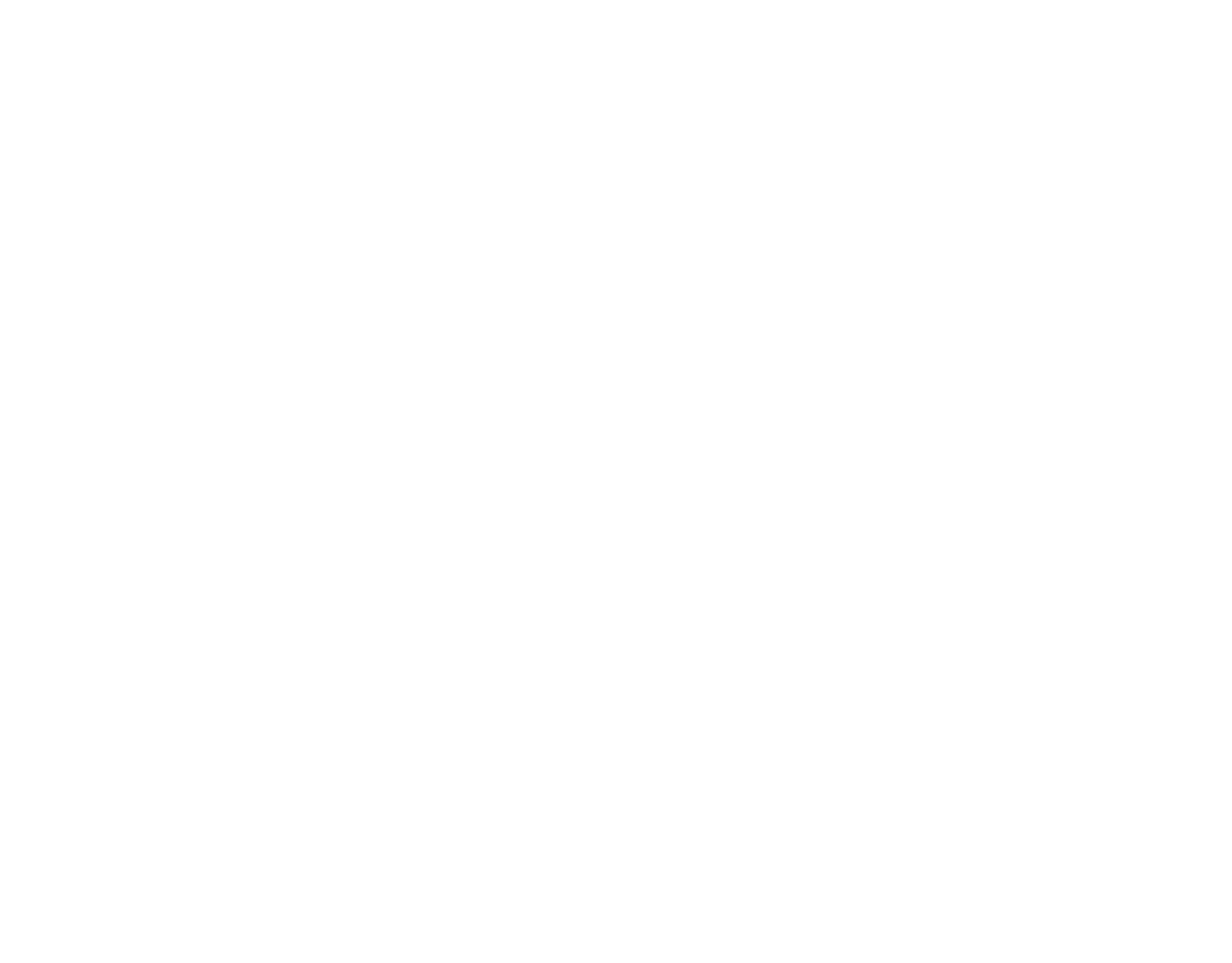 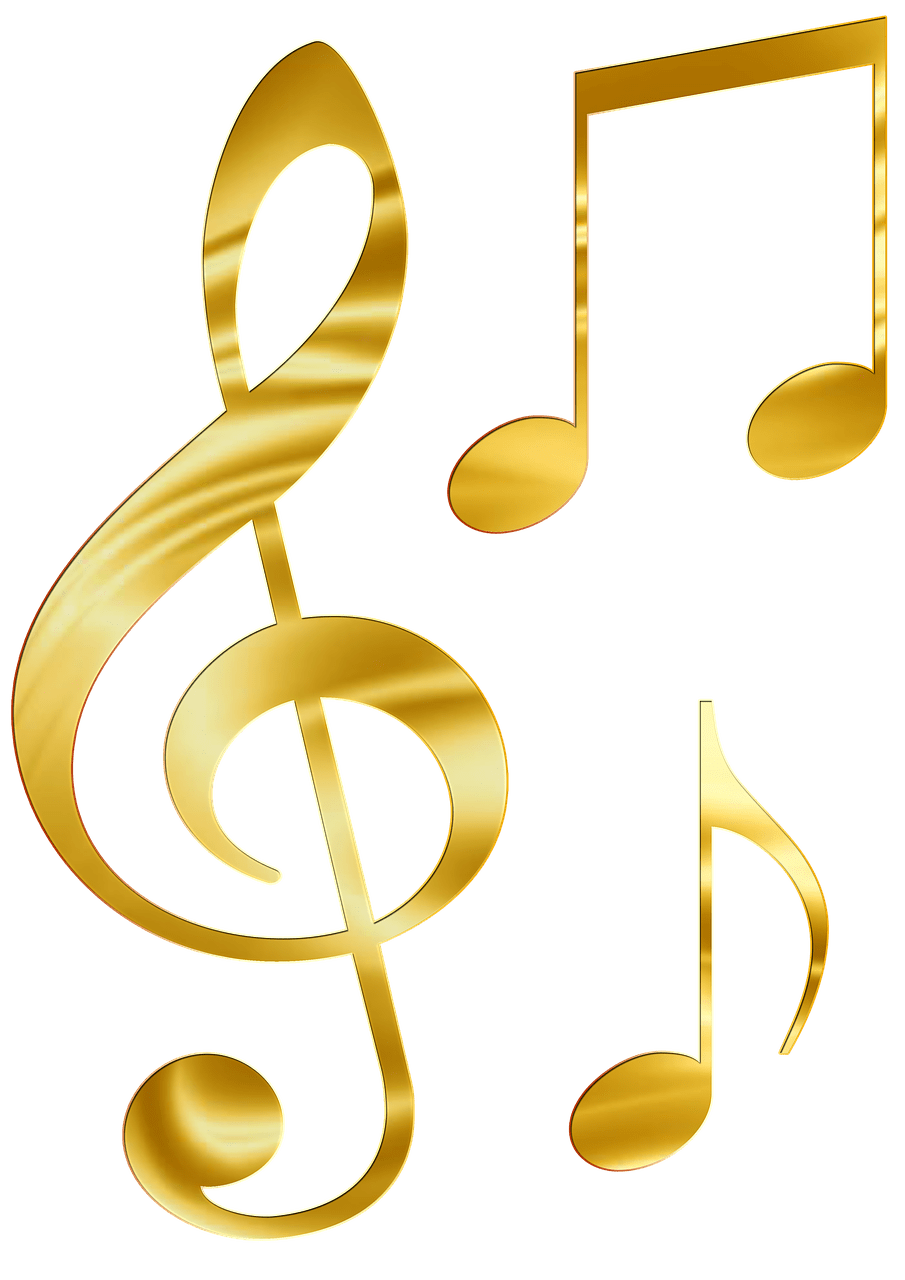 作品配樂欣賞Clair de lune 《月光》
電影 瞞天過海 Ocean's Eleven

電影《東京奏鳴曲》
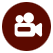 瞞天過海(4分40秒)
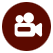 東京奏鳴曲(4分32秒)